٧
الفصل
الإحصاء والاحتمال
الفصل السابع:الإحصاء والاحتمال
٧-٣ التمثيل بالأعمدة
صفحة ١٨
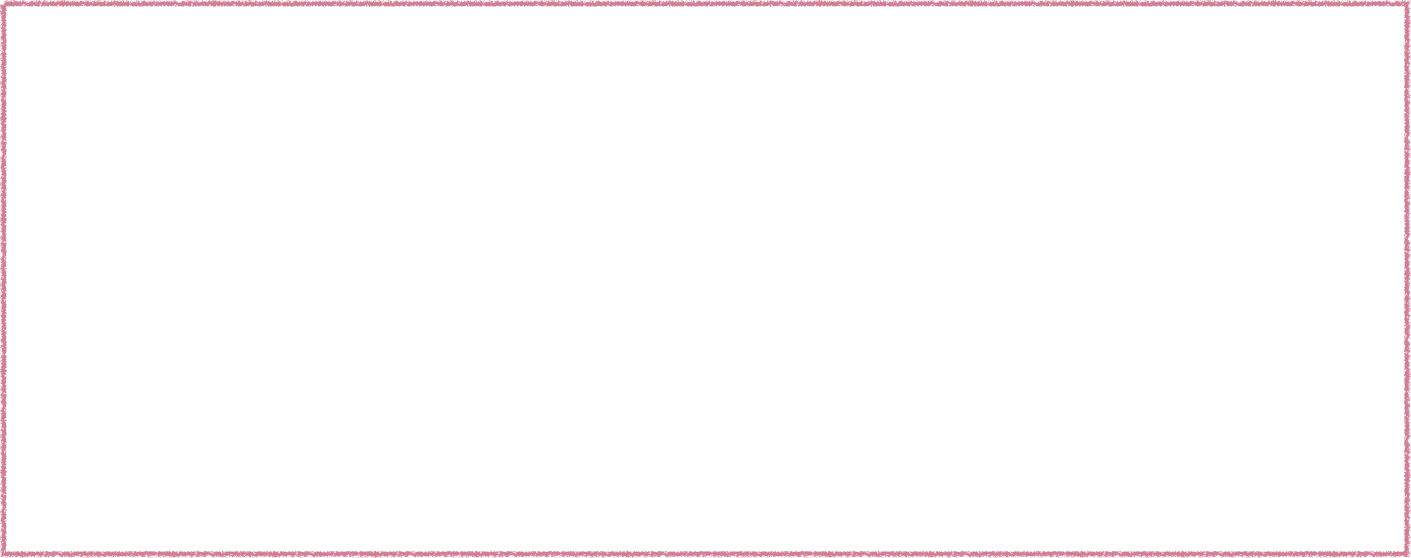 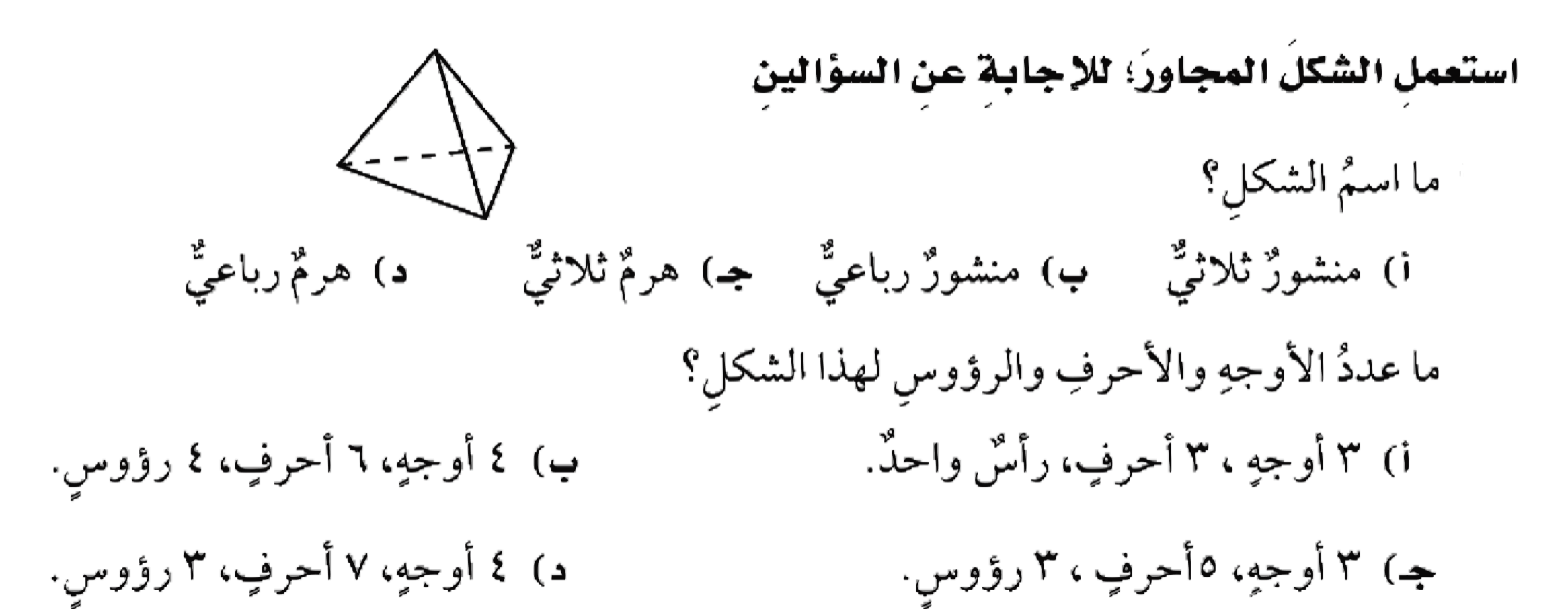 تعزيز مهارة
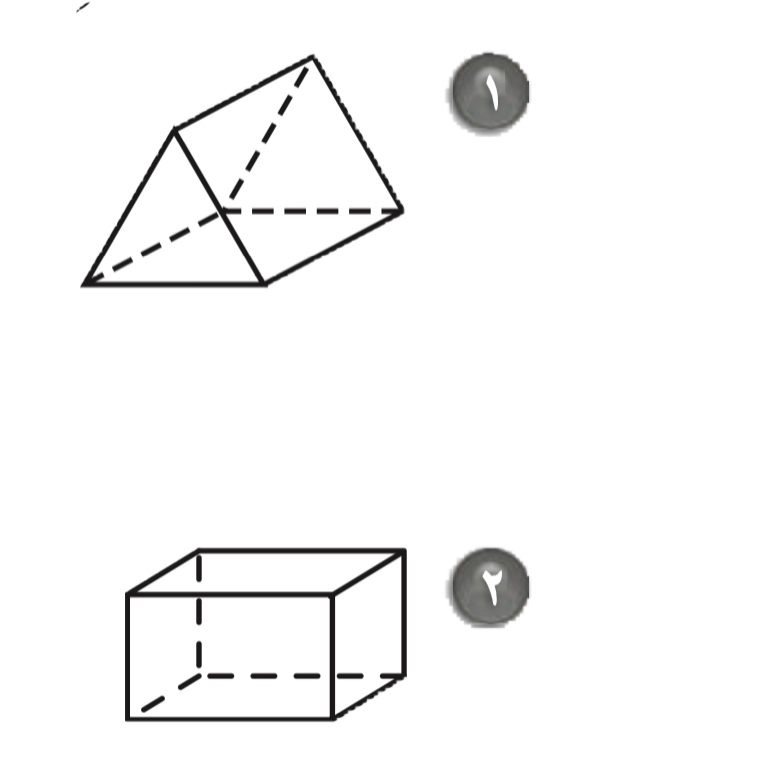 المهارة ٧: تعرف وصف الاشكال ثلاثية الأبعاد و مخططاتها
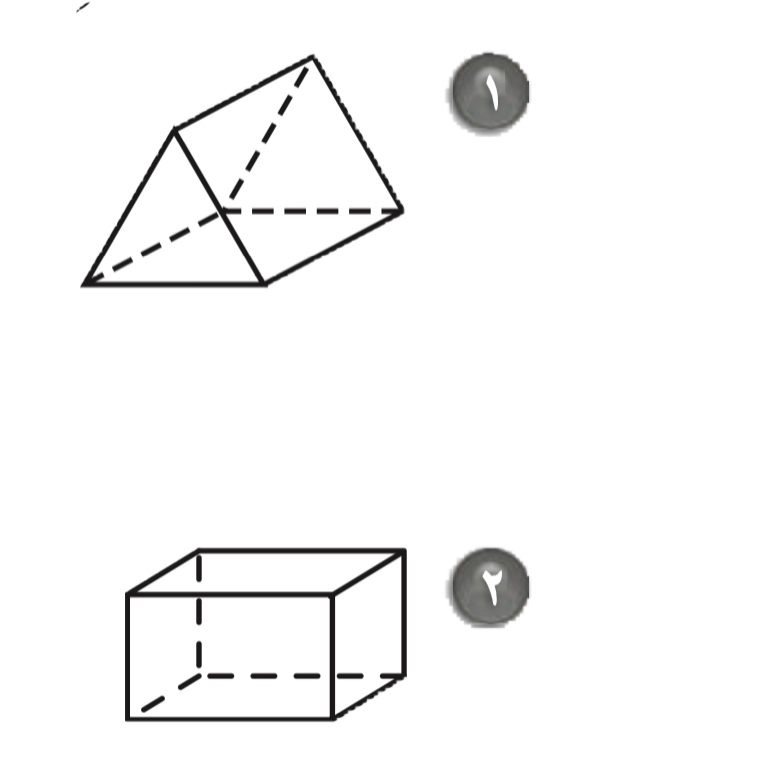 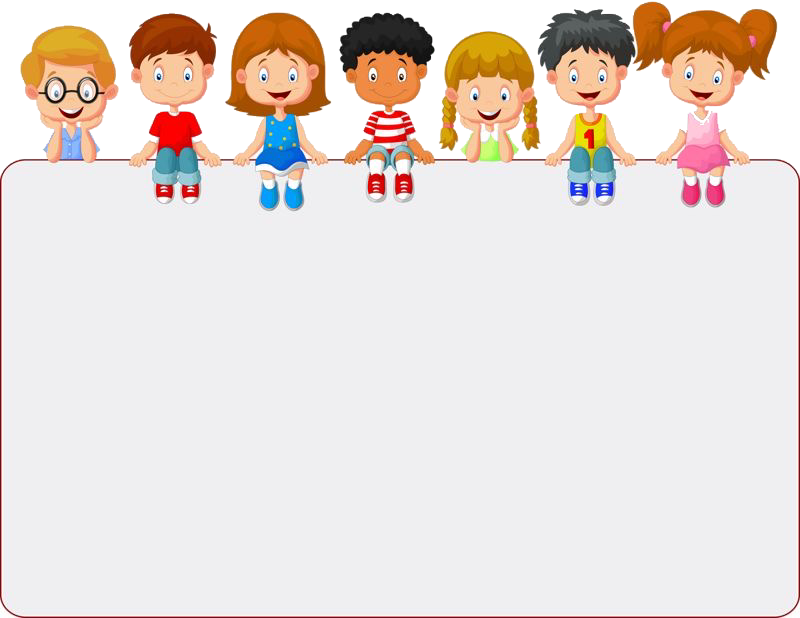 جدول التعلم
ماذا أعرف
ماذا تعلمت
ماذا أريد أن أعرف
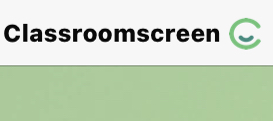 أدوات
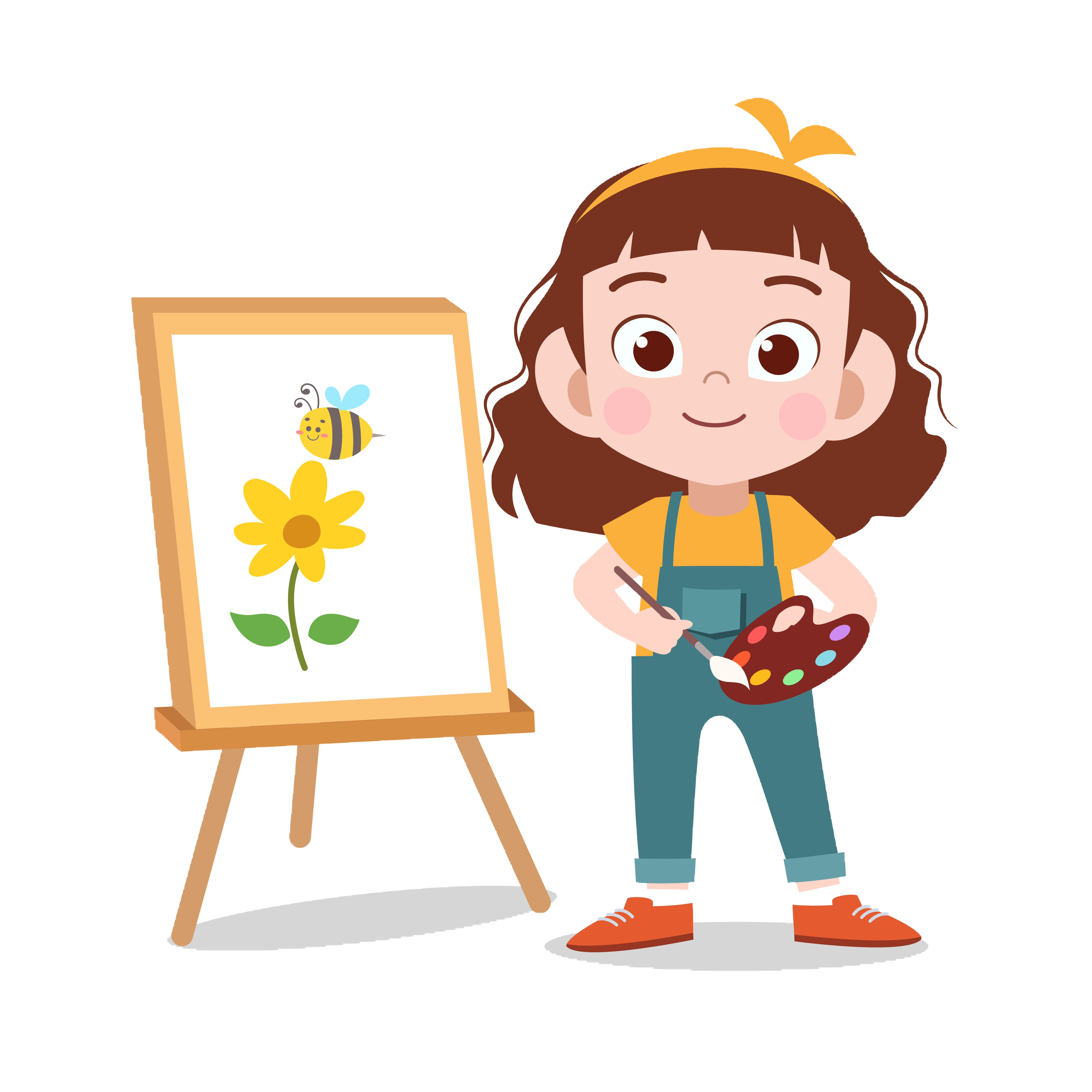 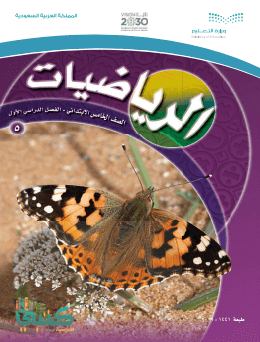 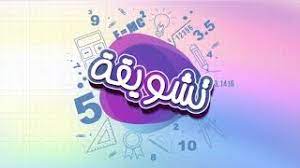 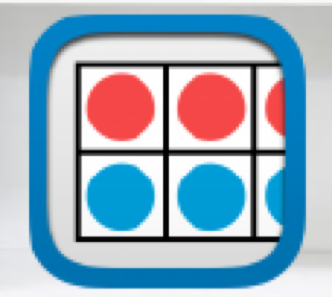 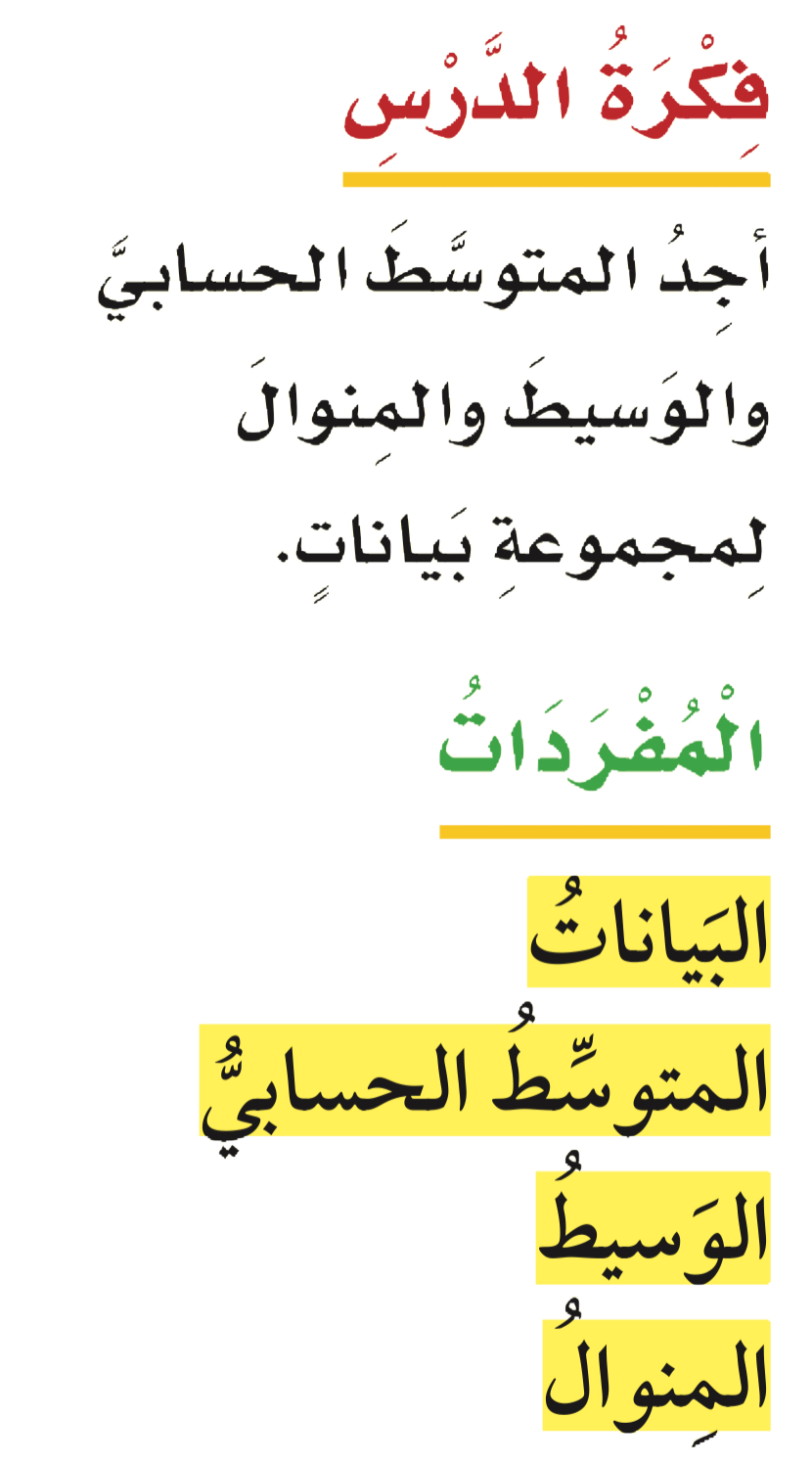 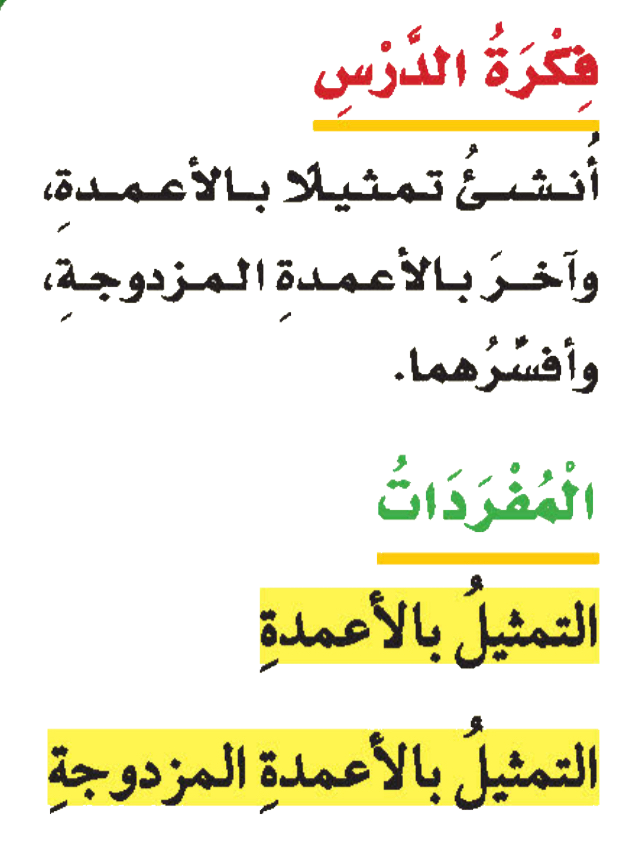 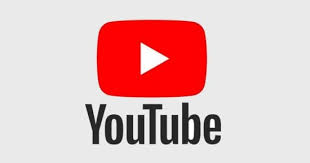 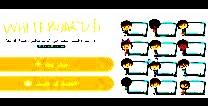 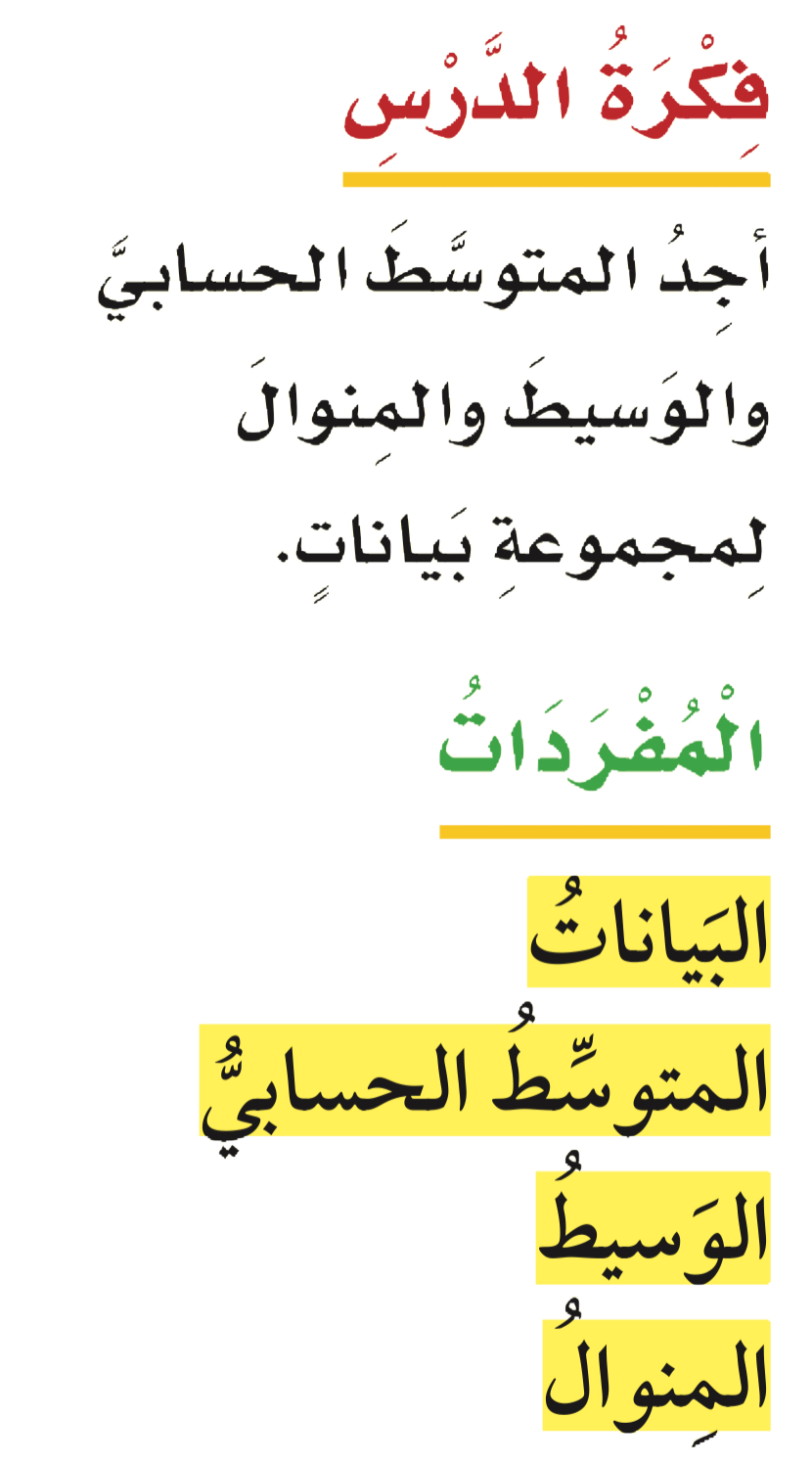 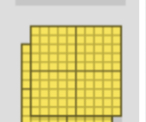 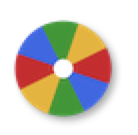 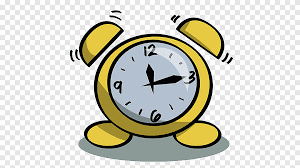 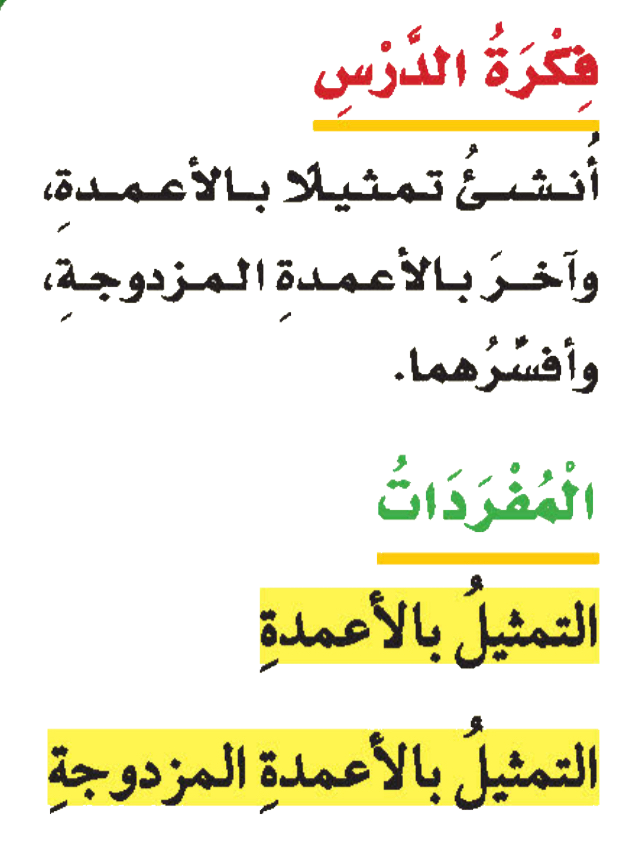 نشاط
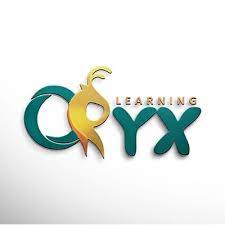 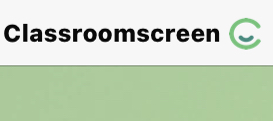 أدوات
استعد
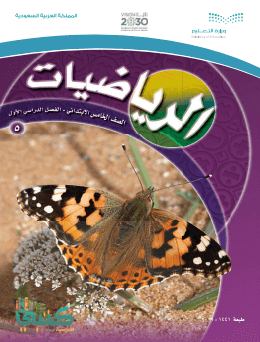 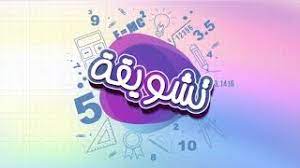 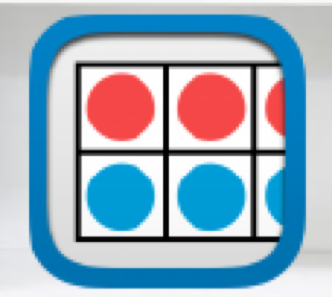 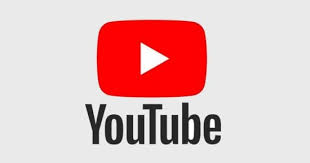 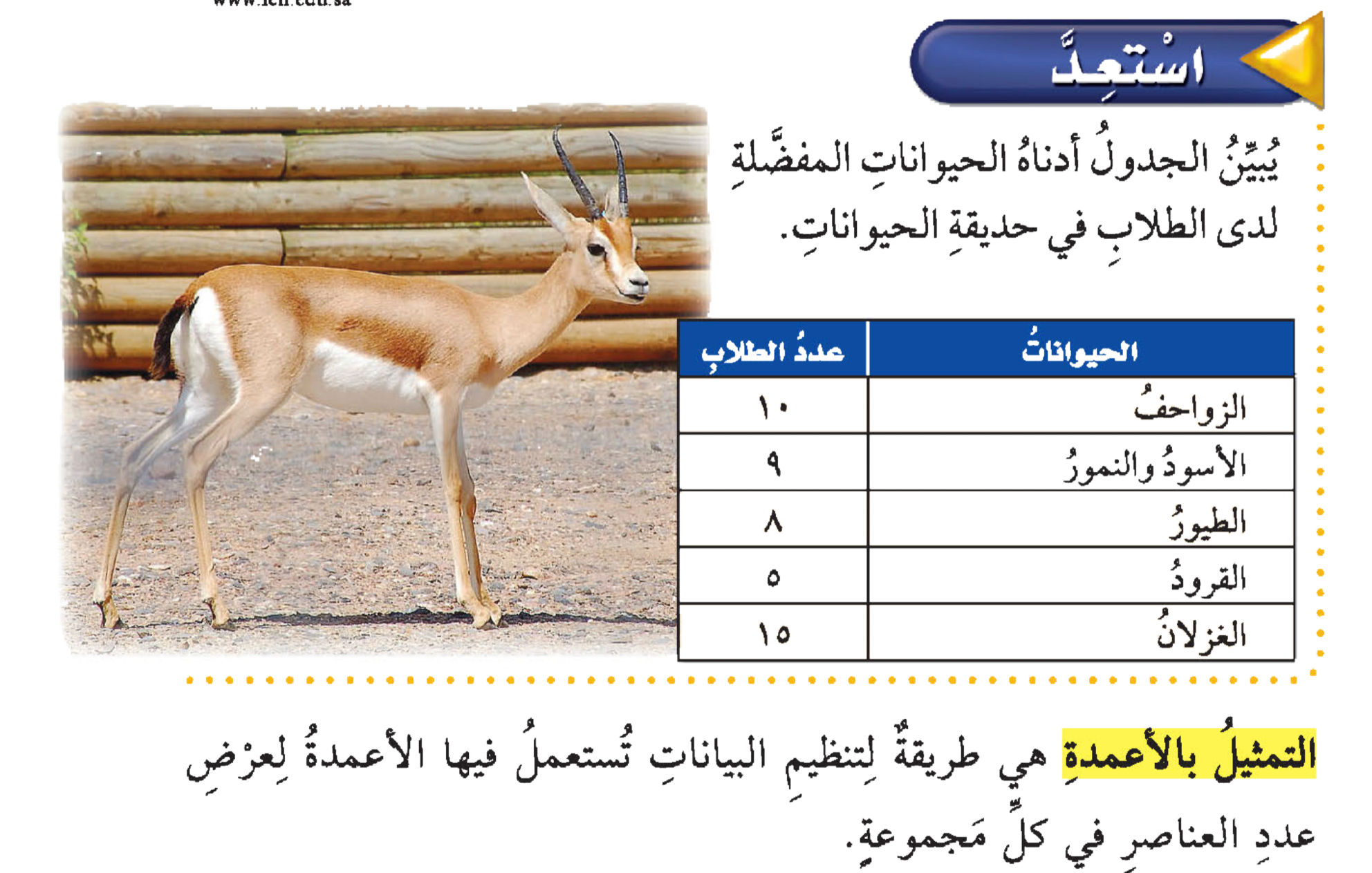 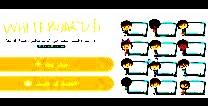 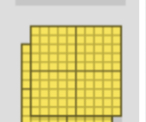 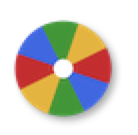 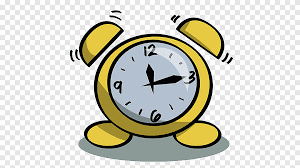 نشاط
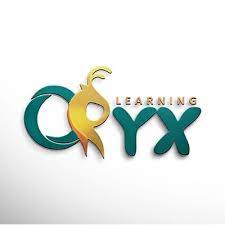 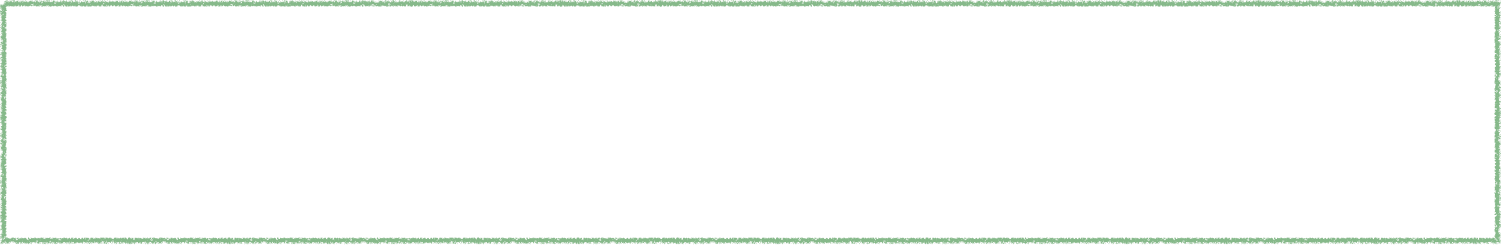 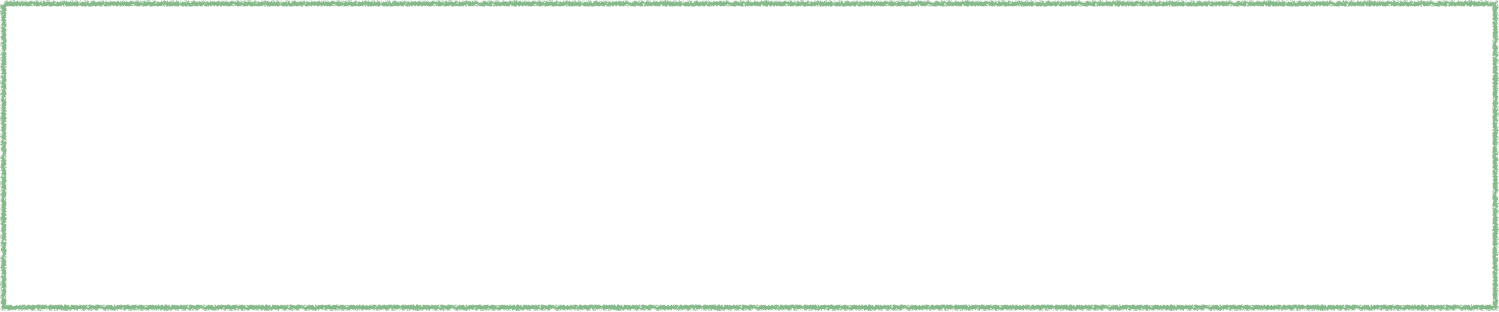 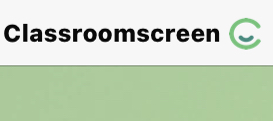 أدوات
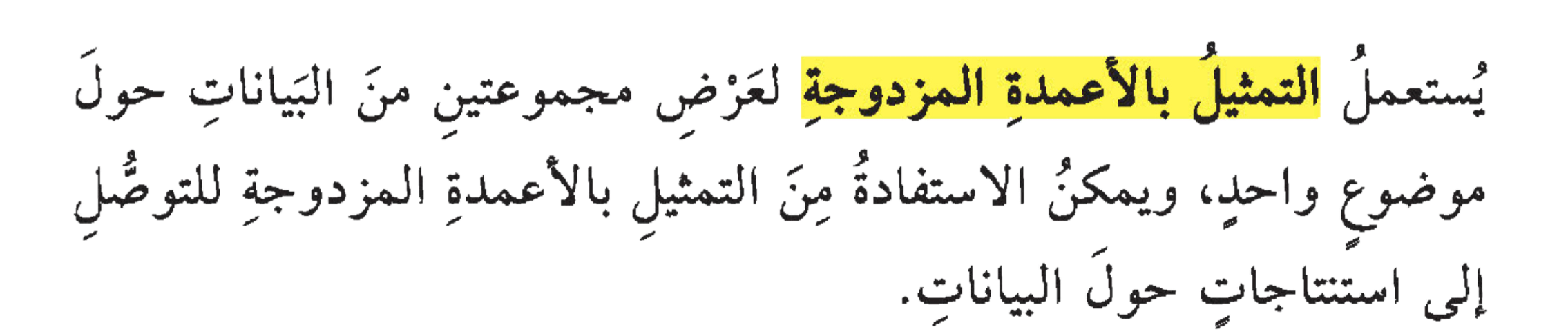 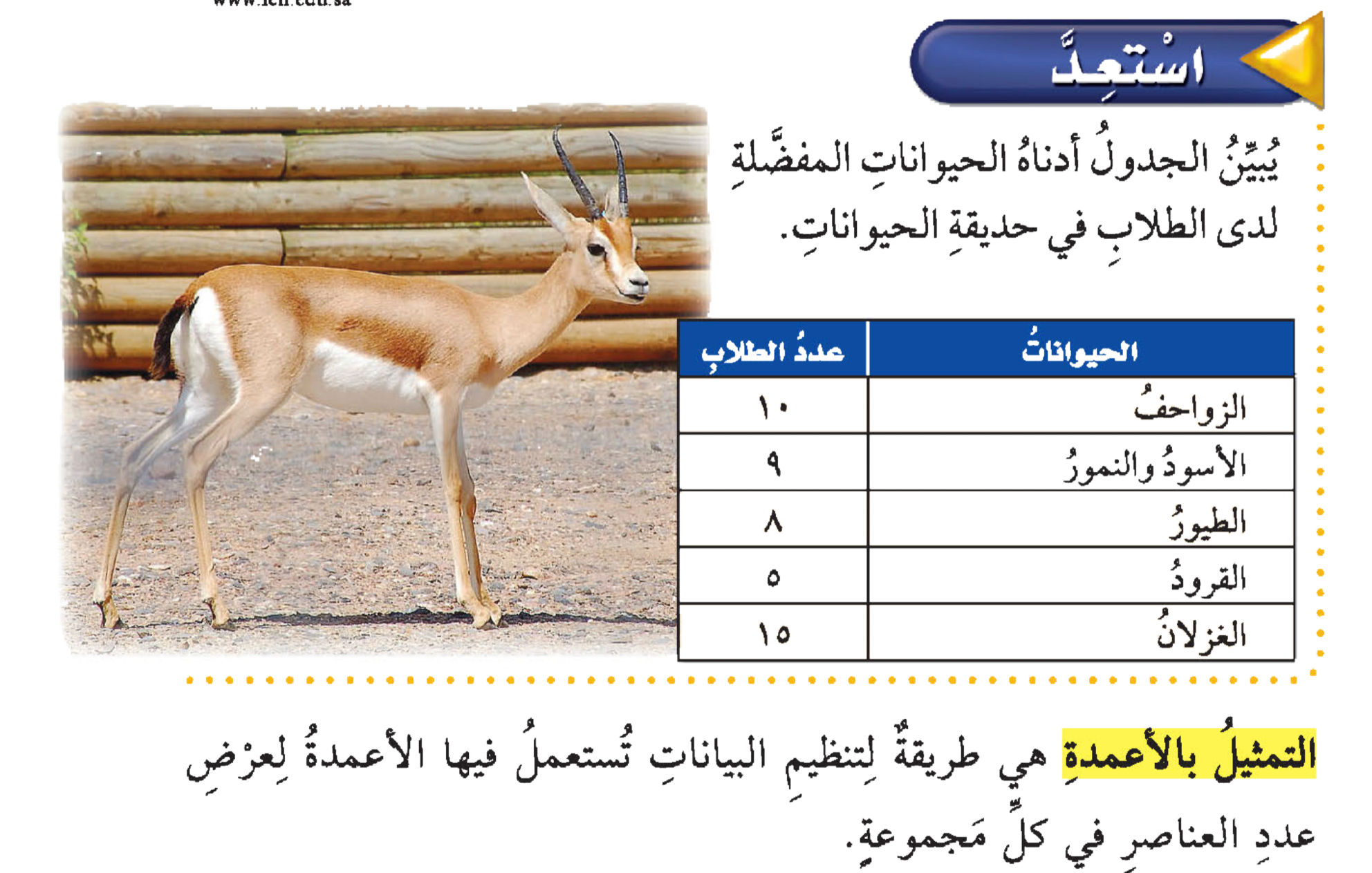 مفردات
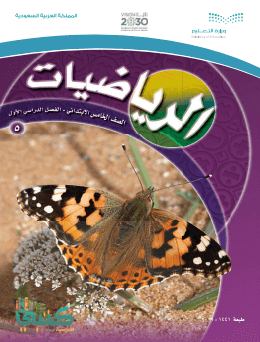 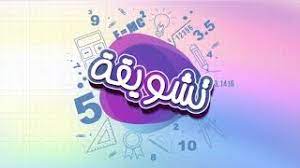 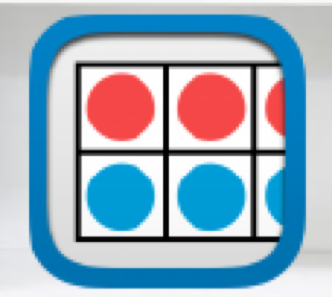 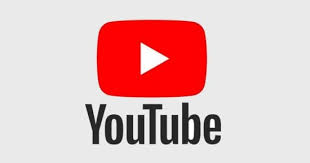 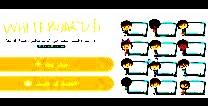 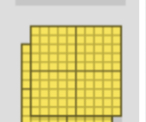 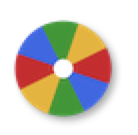 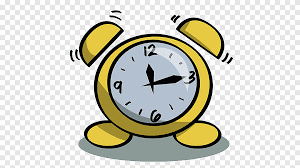 نشاط
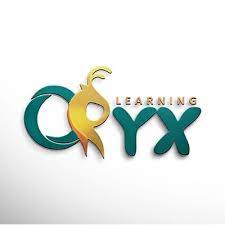 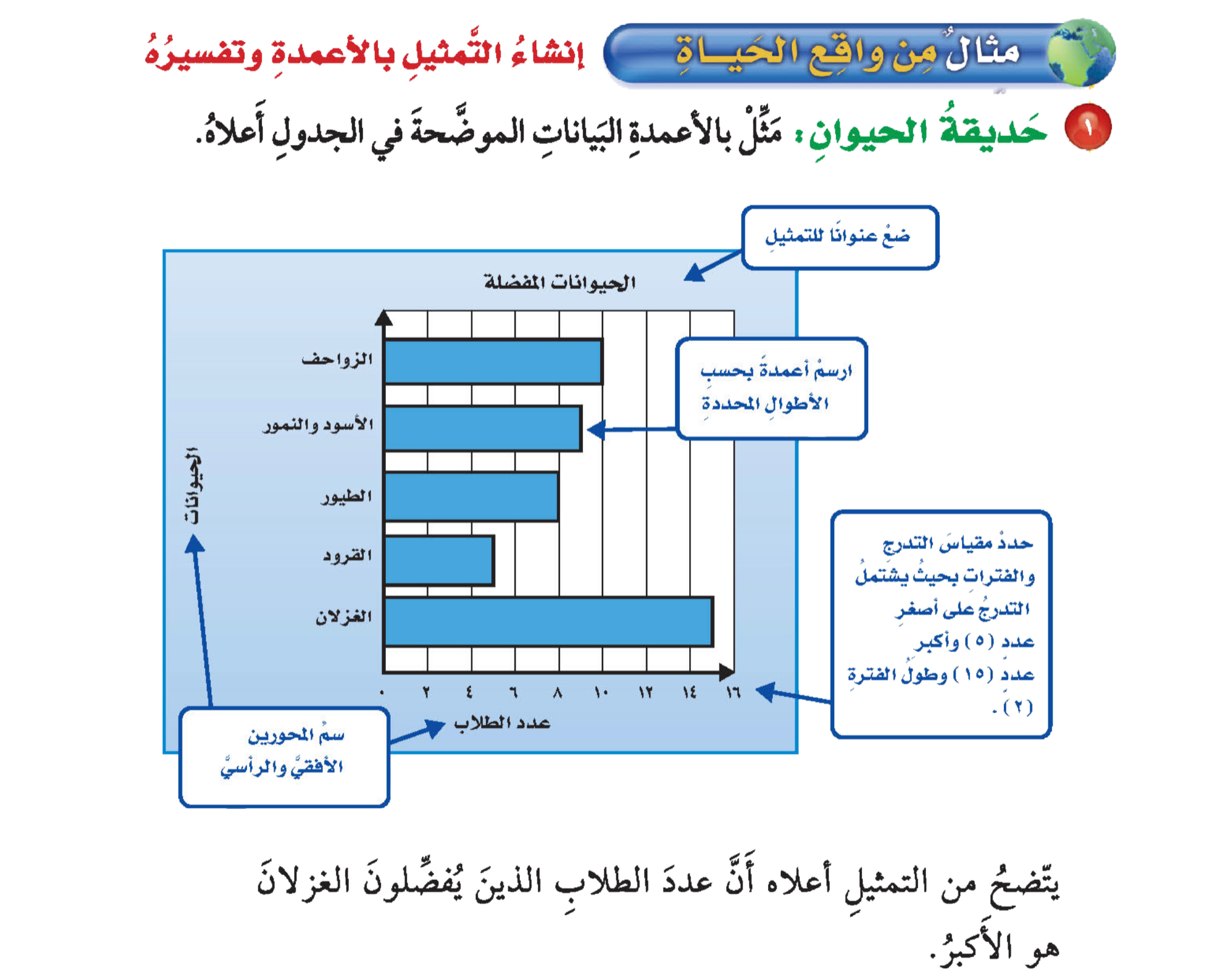 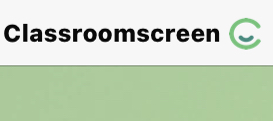 أدوات
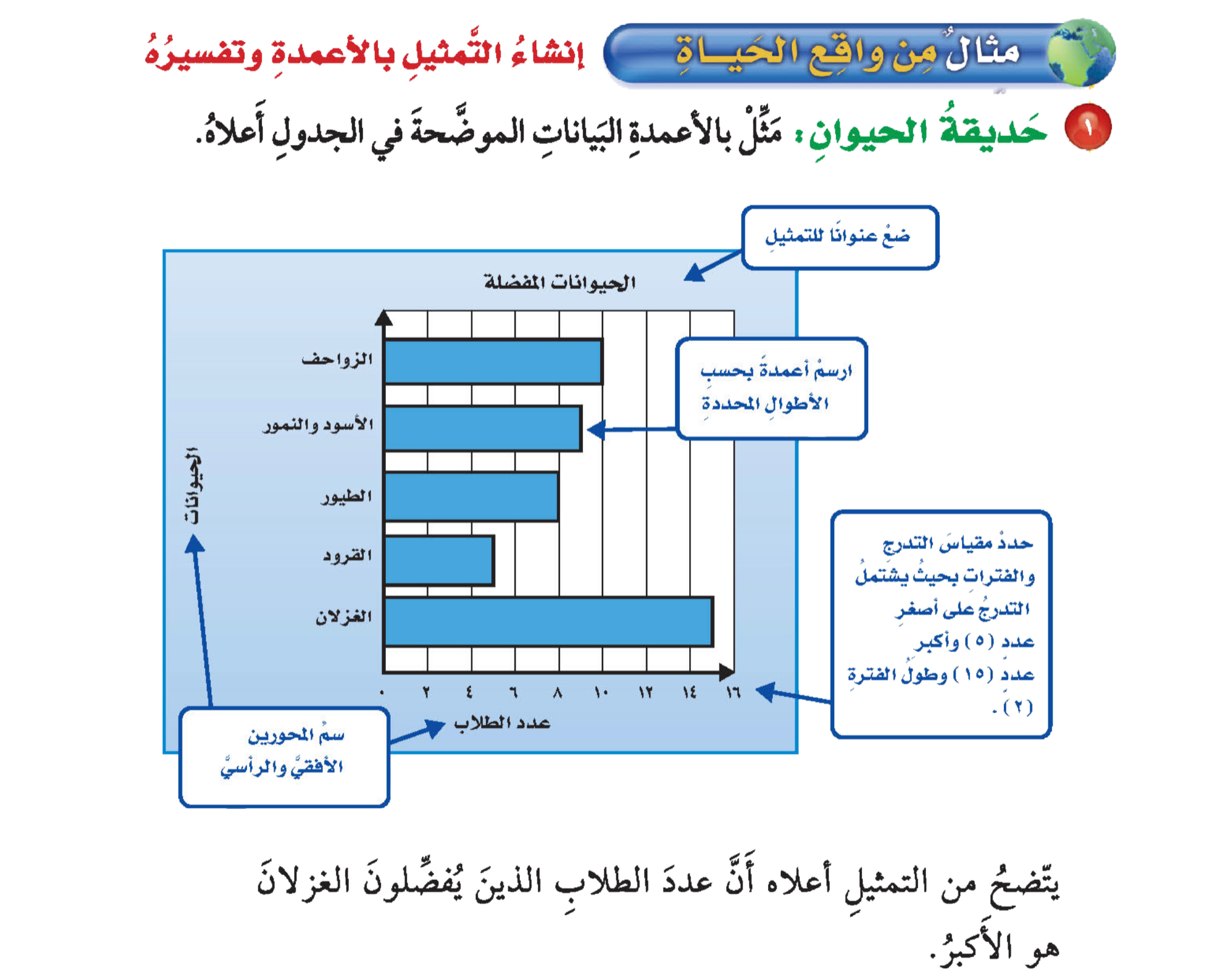 مثال
 من واقع الحياة
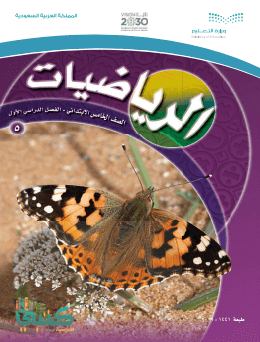 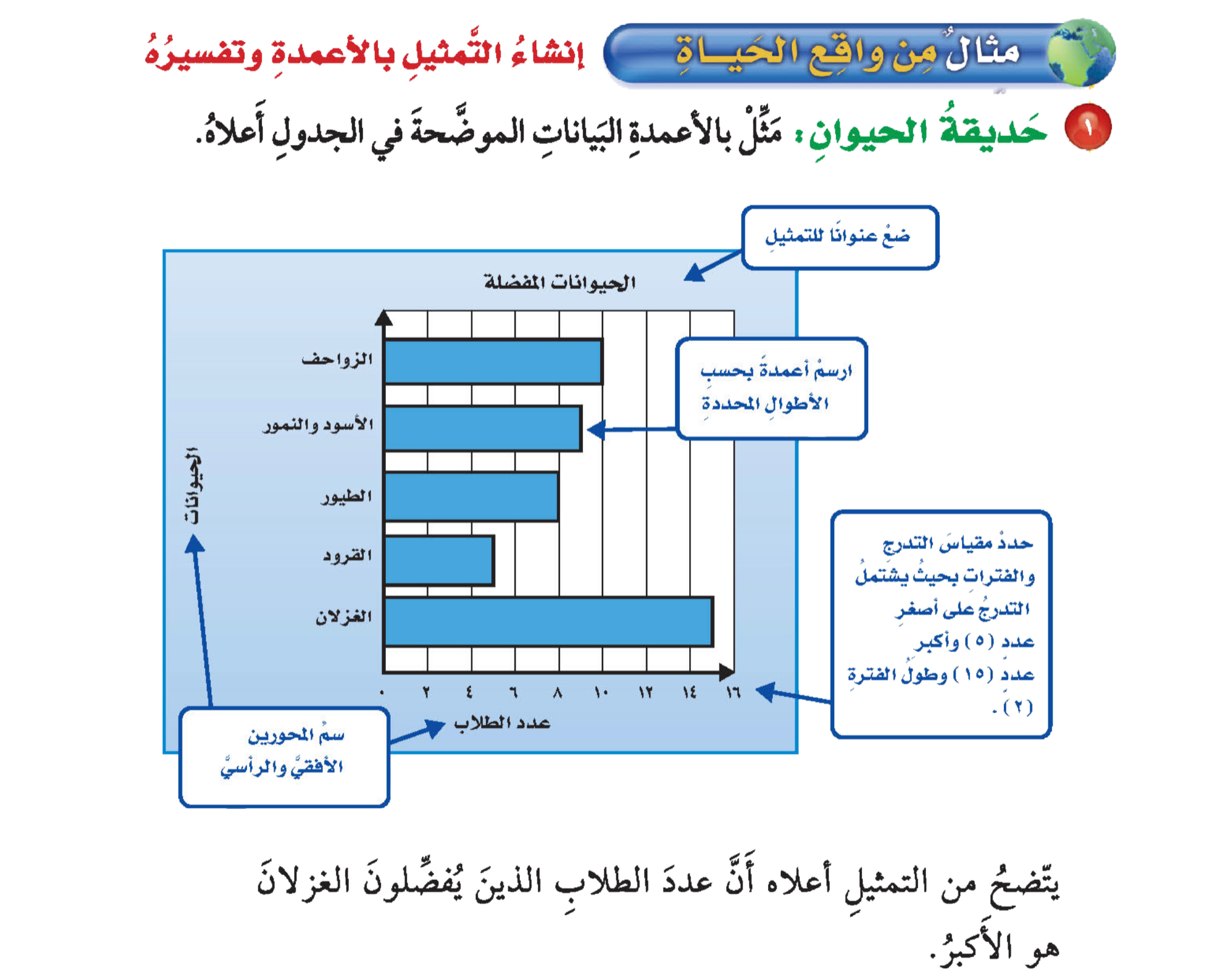 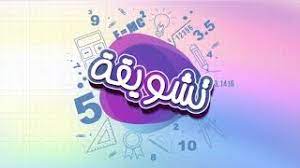 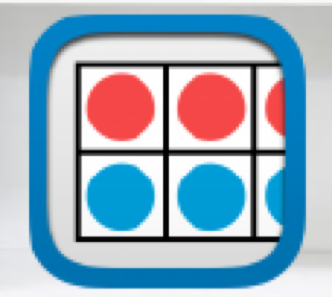 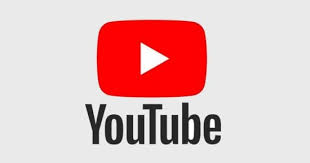 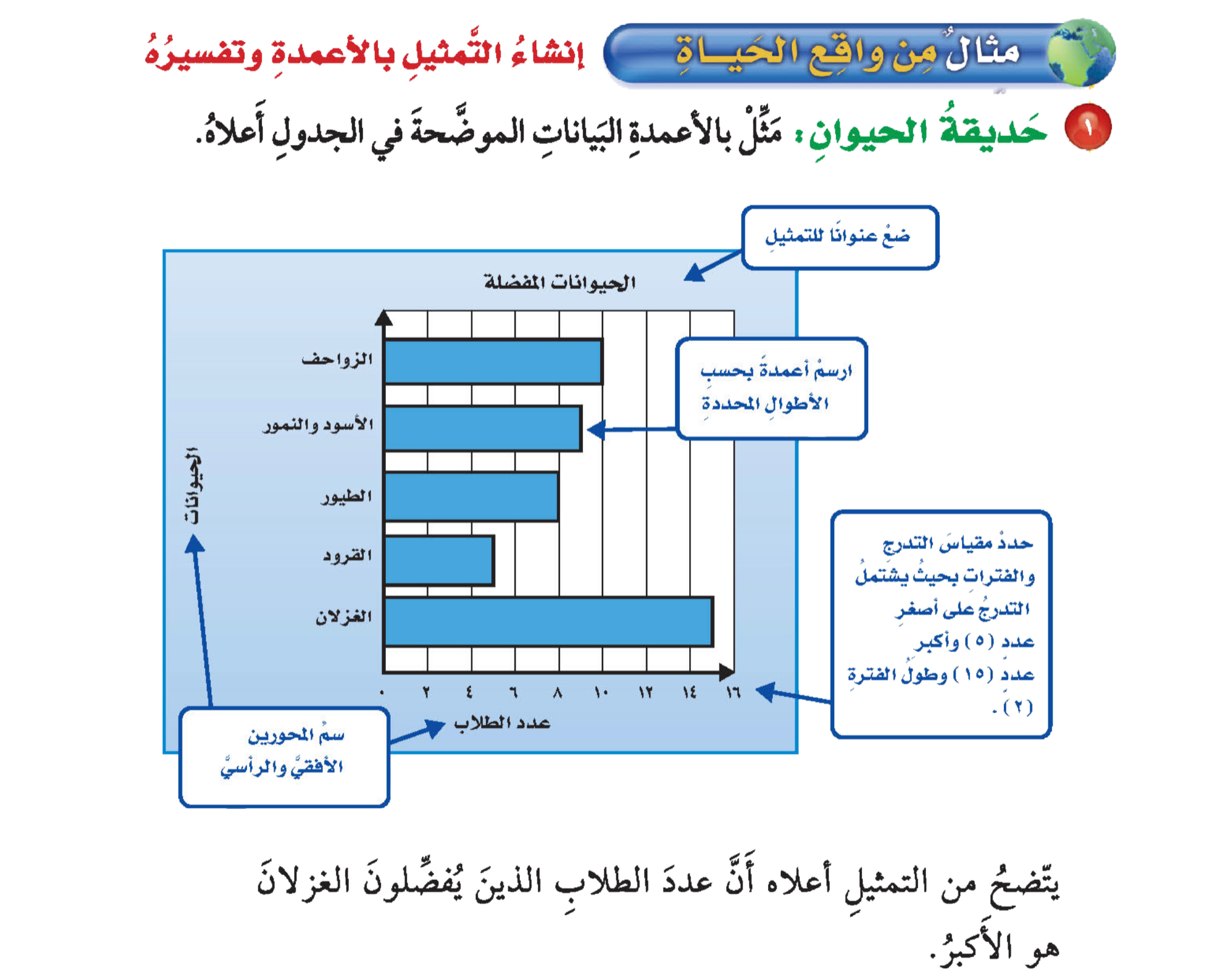 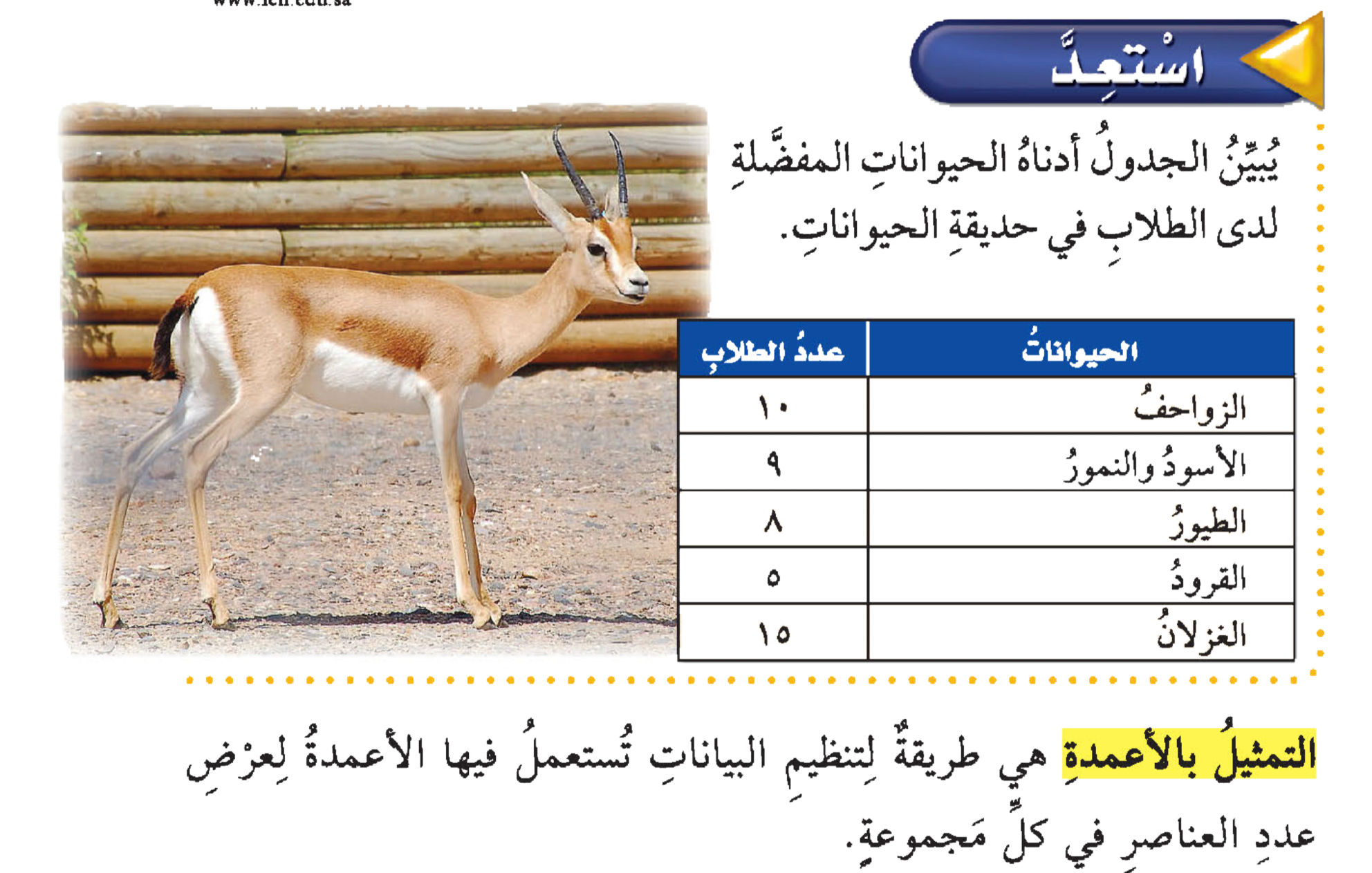 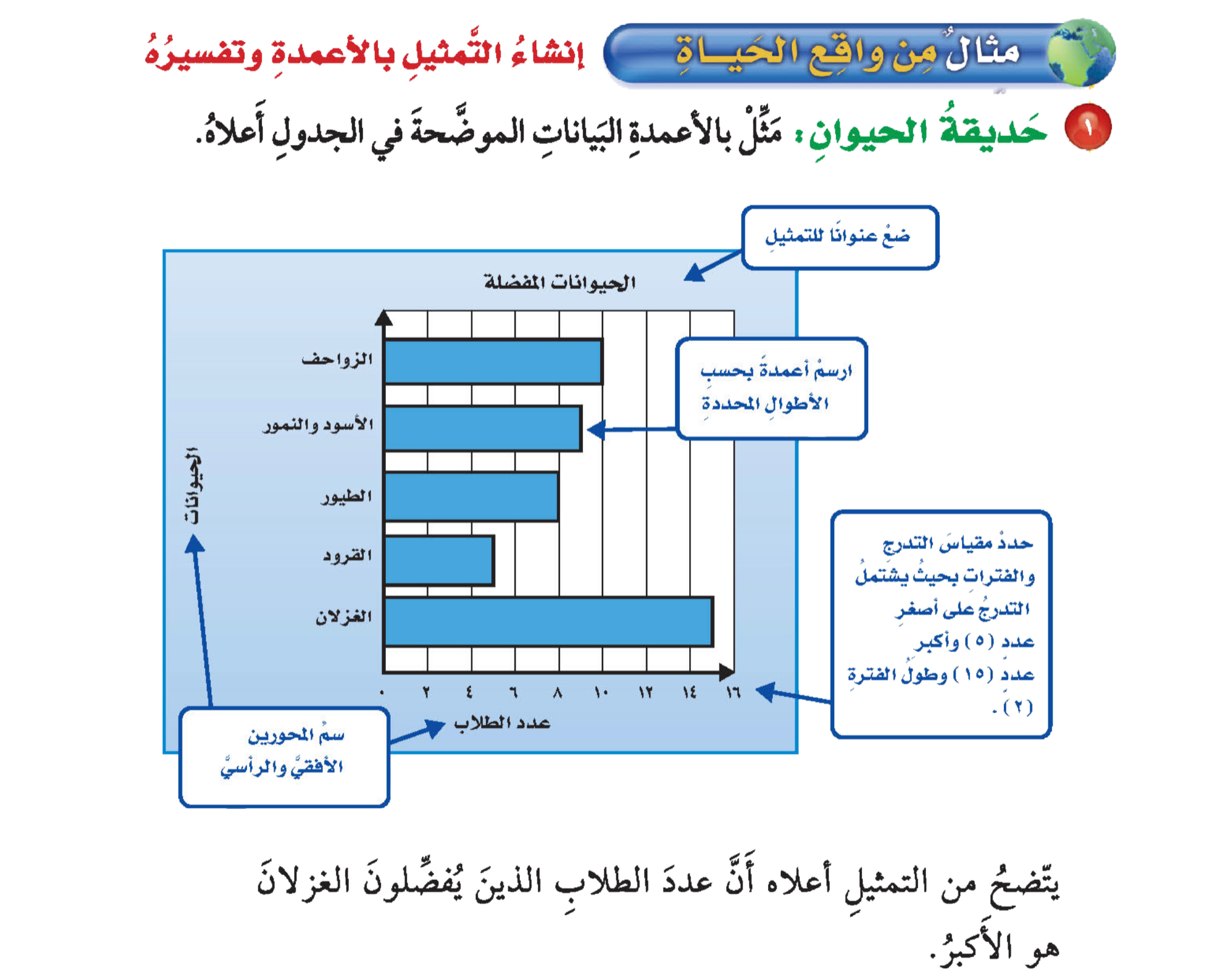 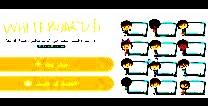 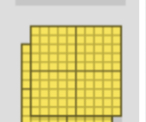 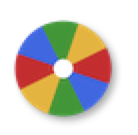 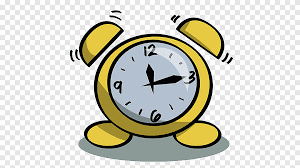 نشاط
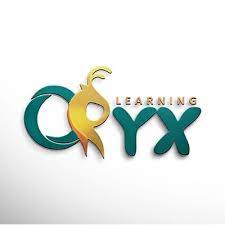 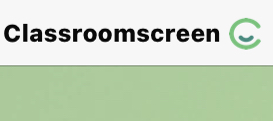 أدوات
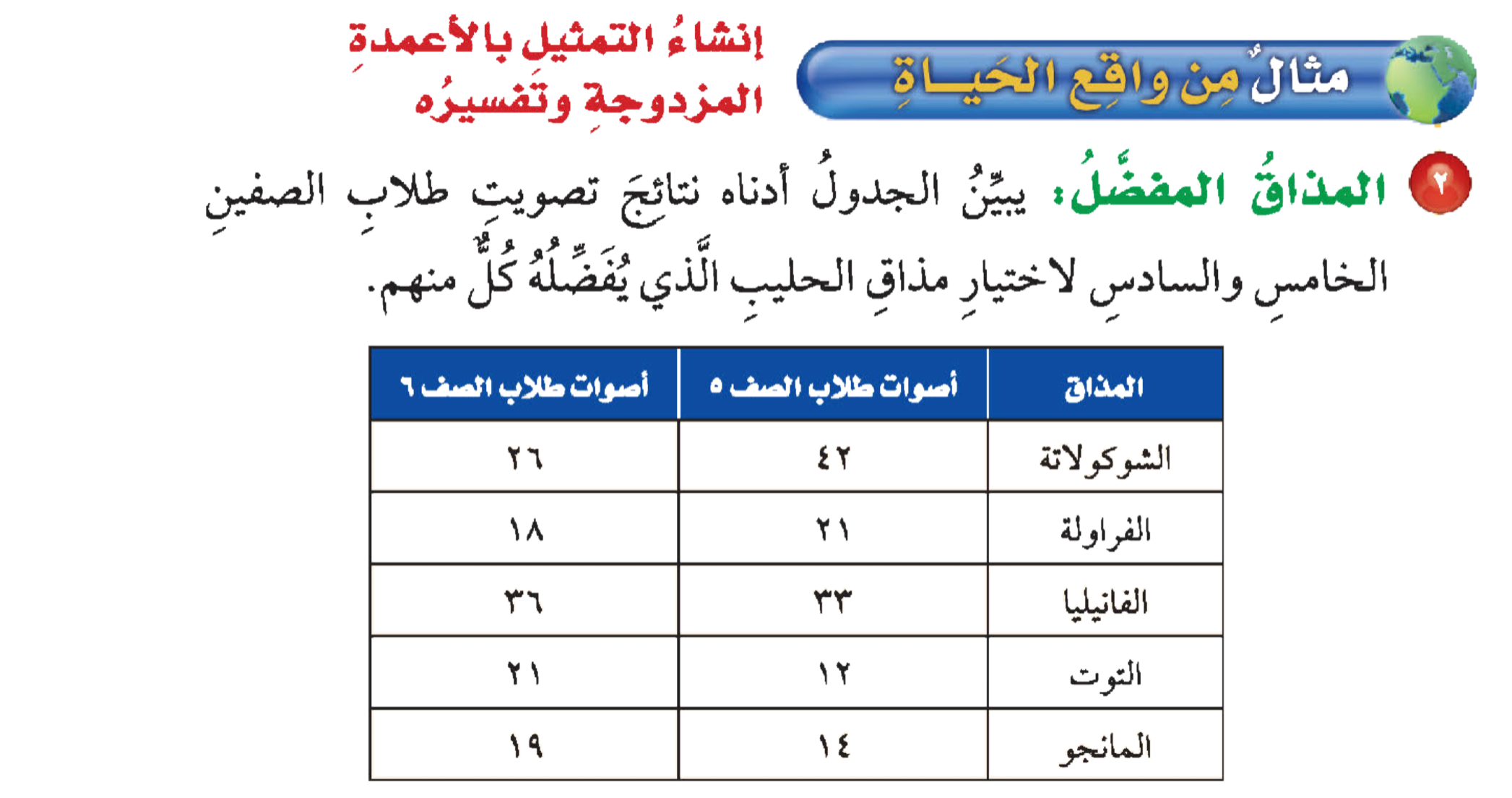 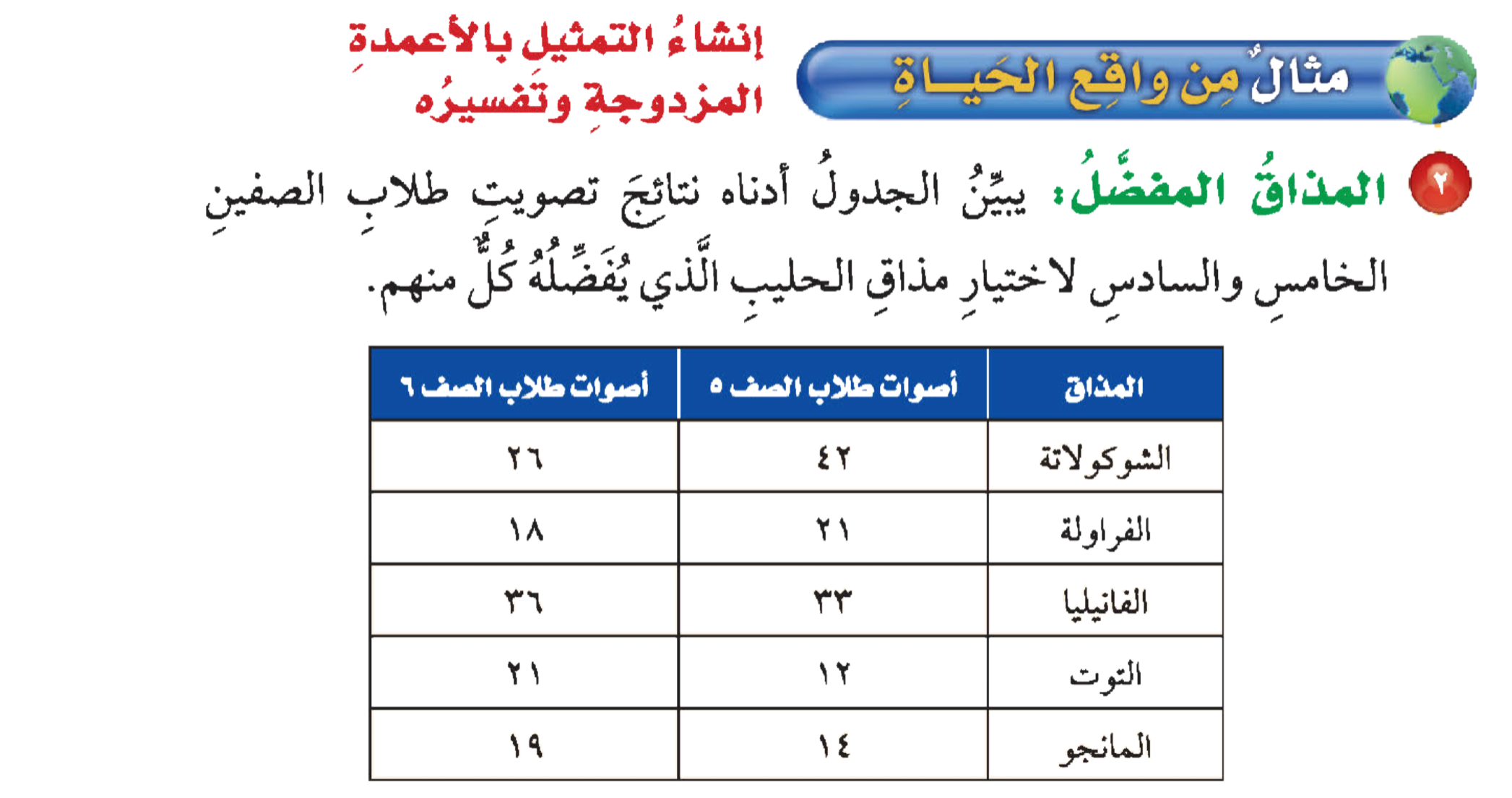 مثال
 من واقع الحياة
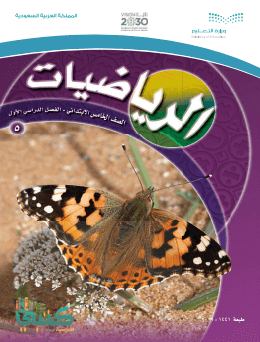 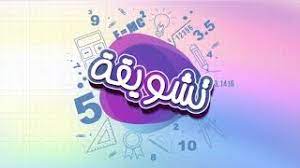 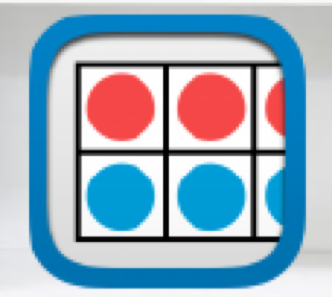 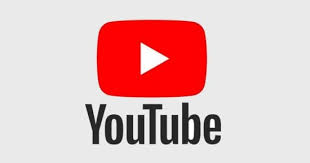 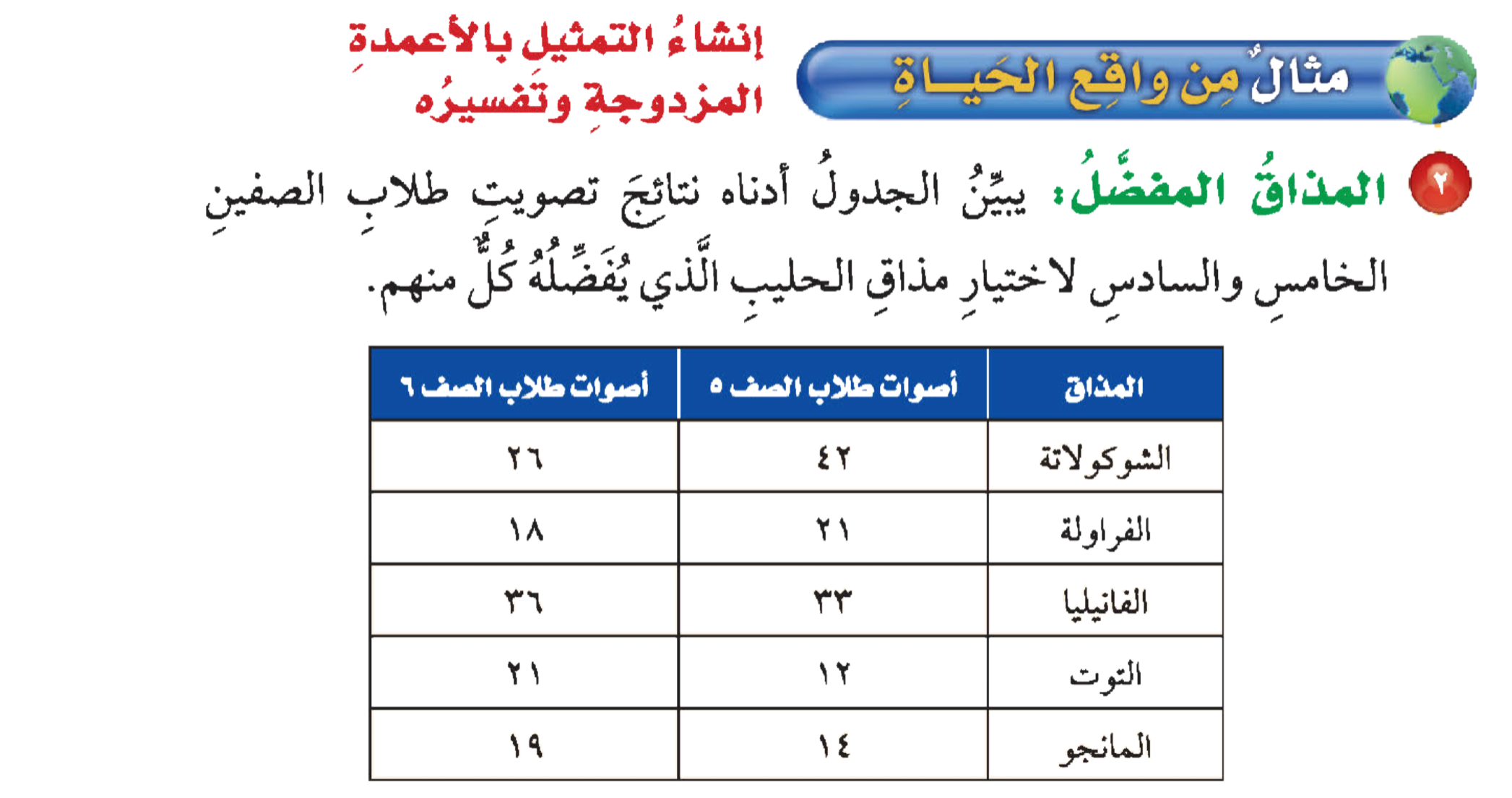 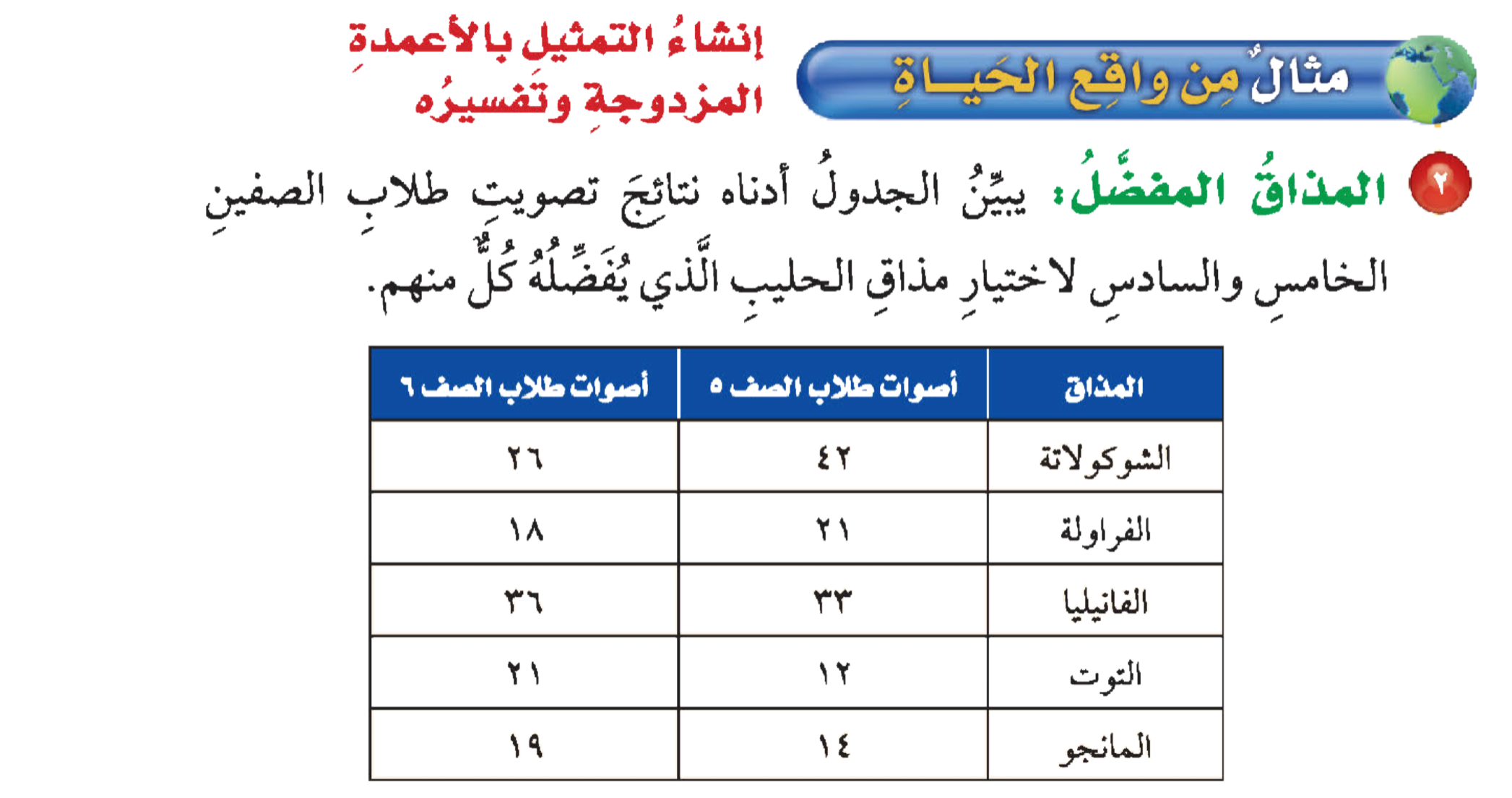 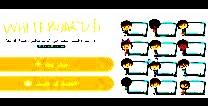 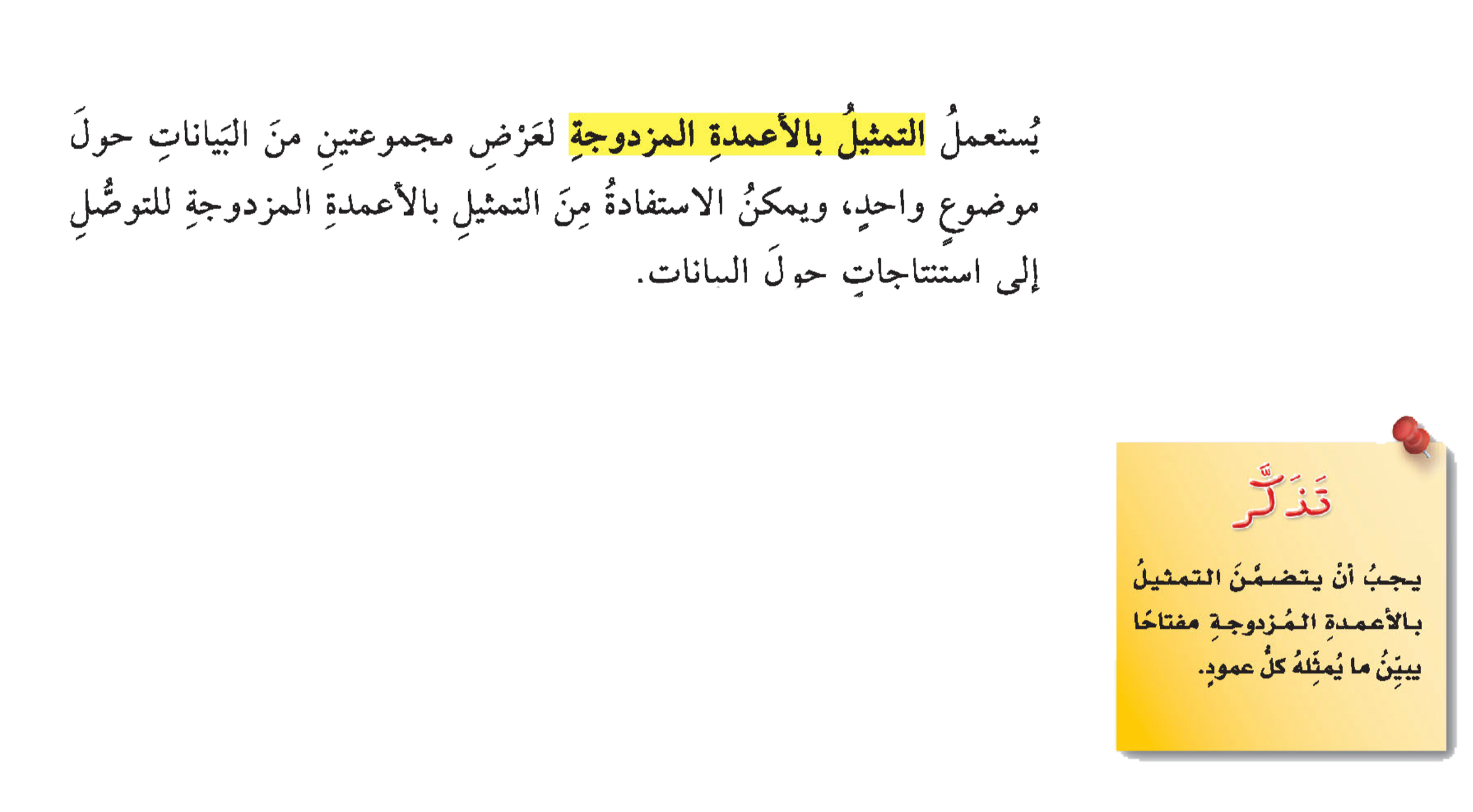 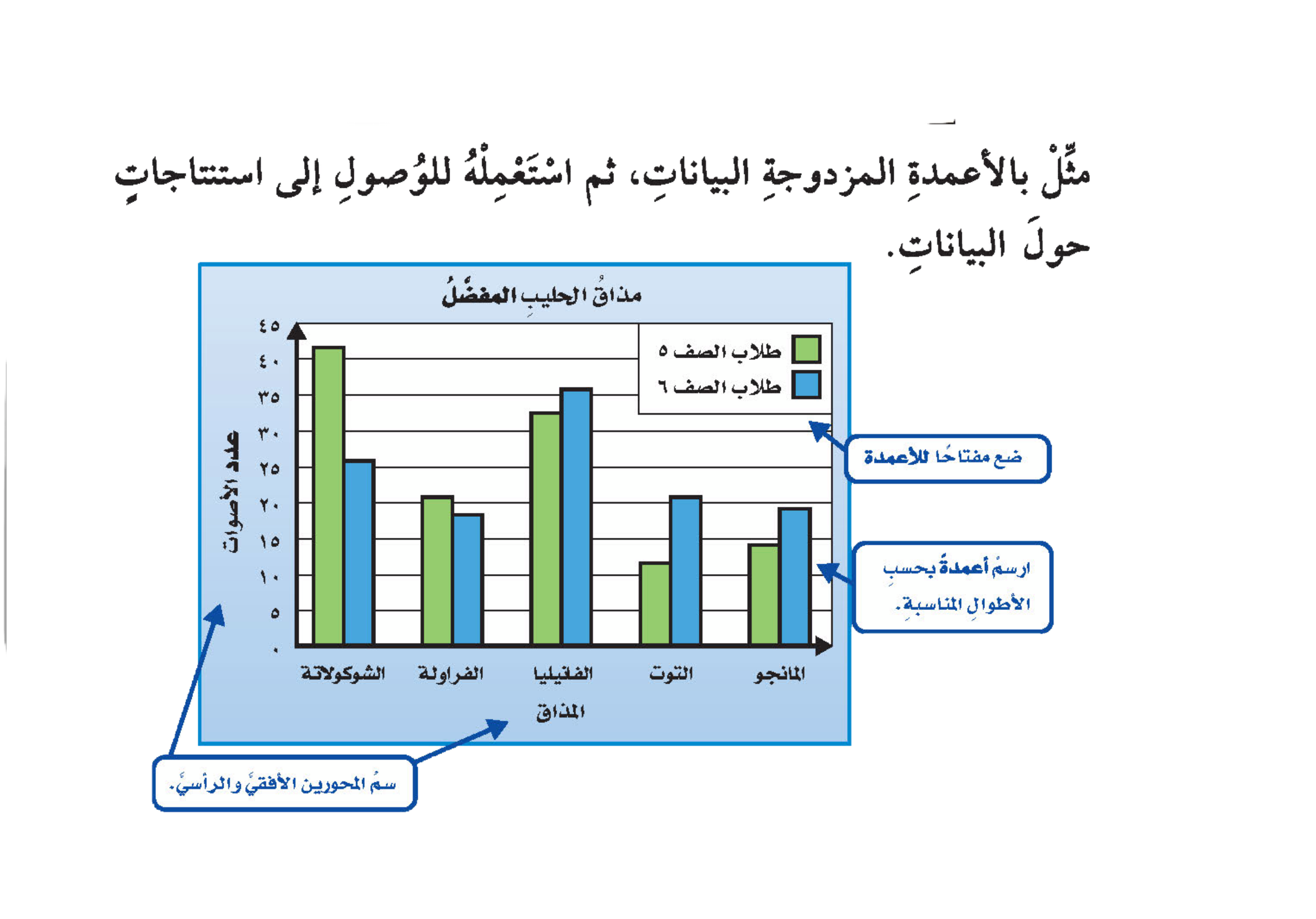 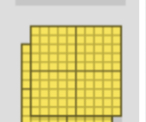 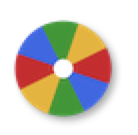 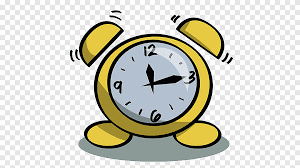 نشاط
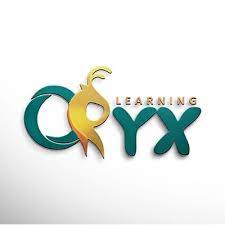 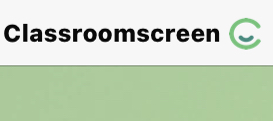 أدوات
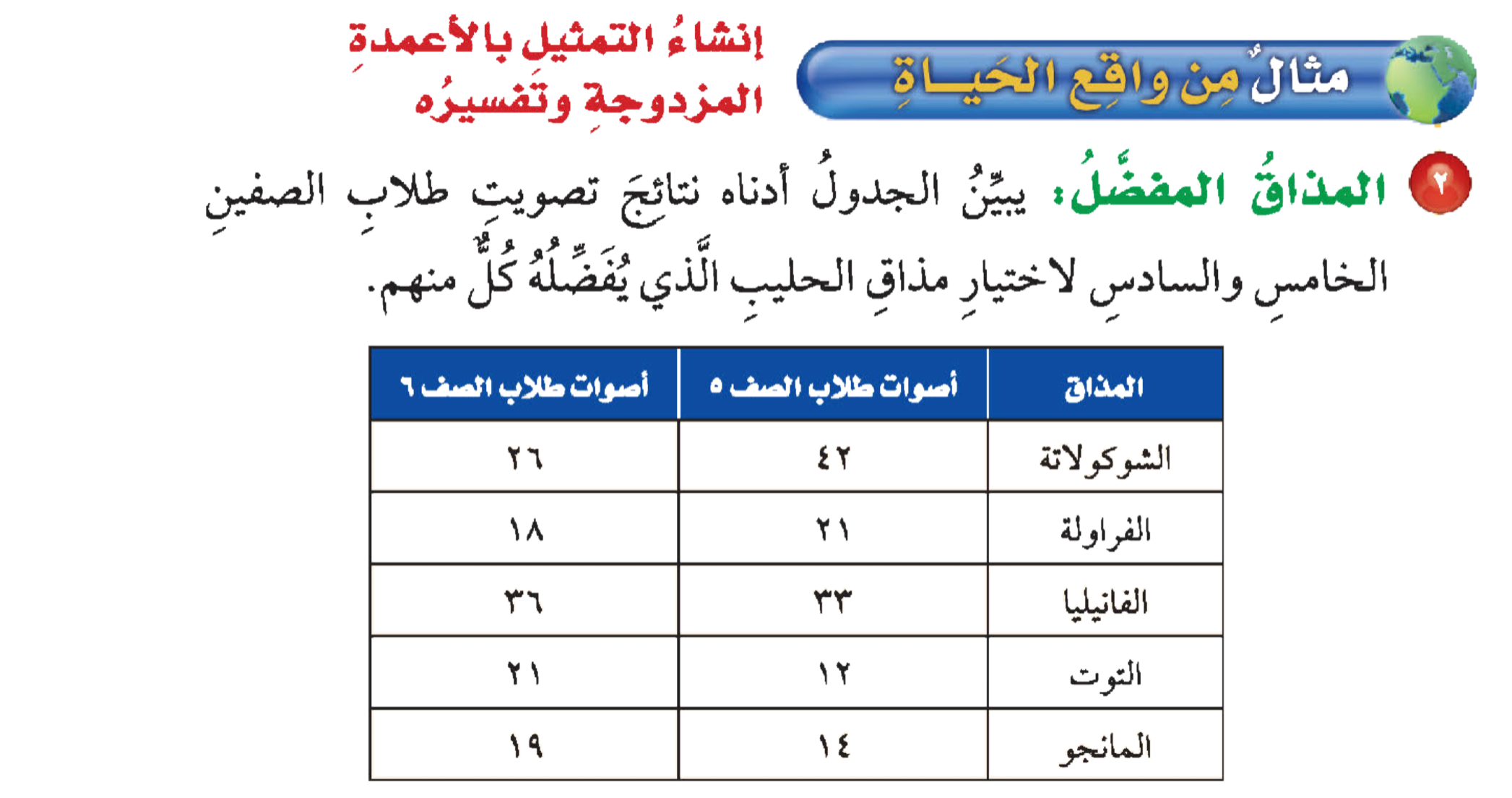 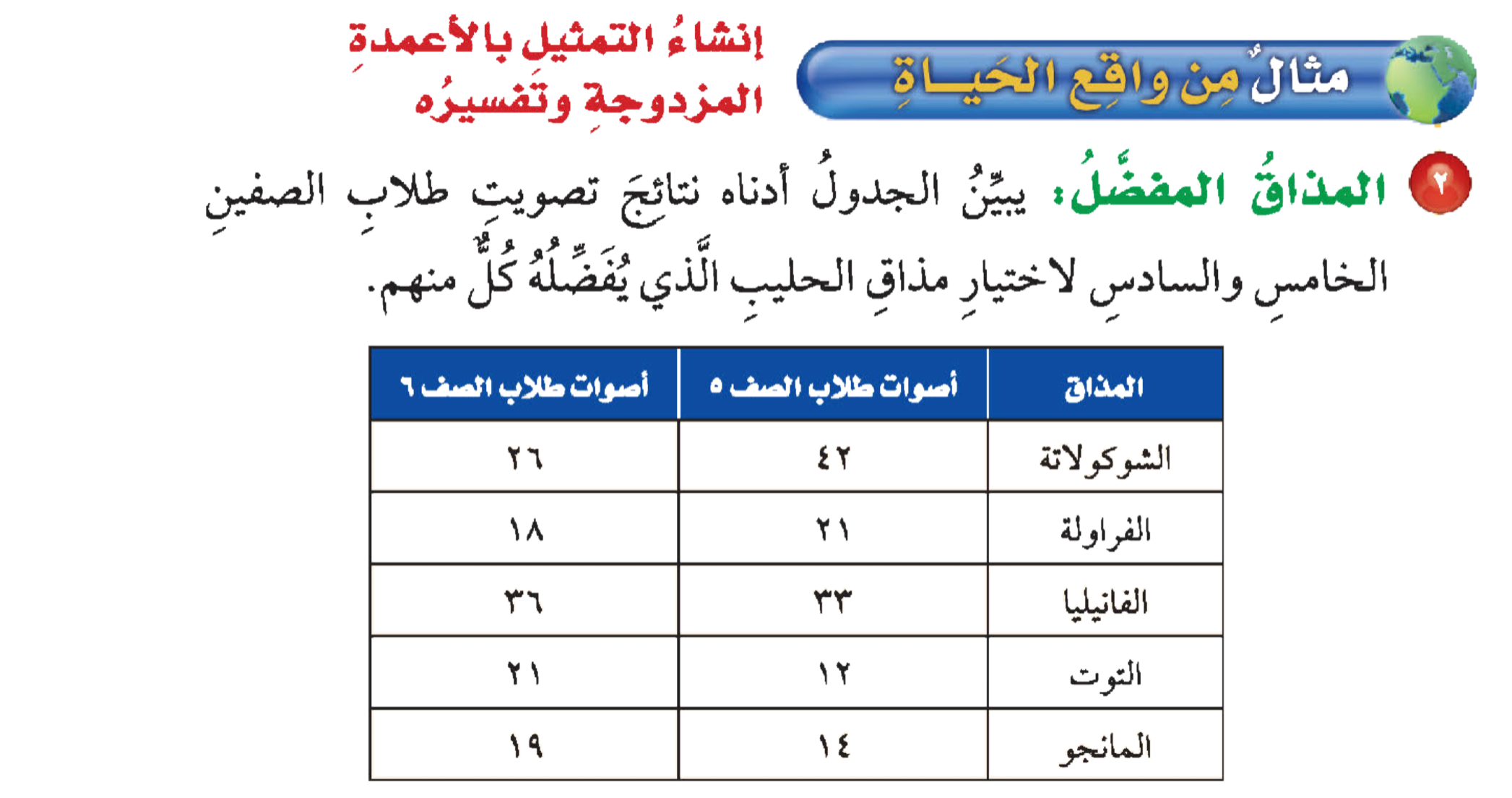 مثال
 من واقع الحياة
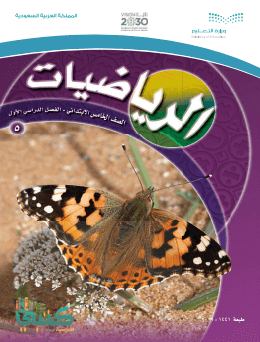 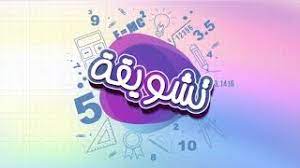 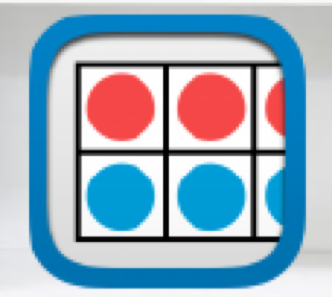 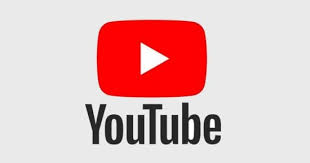 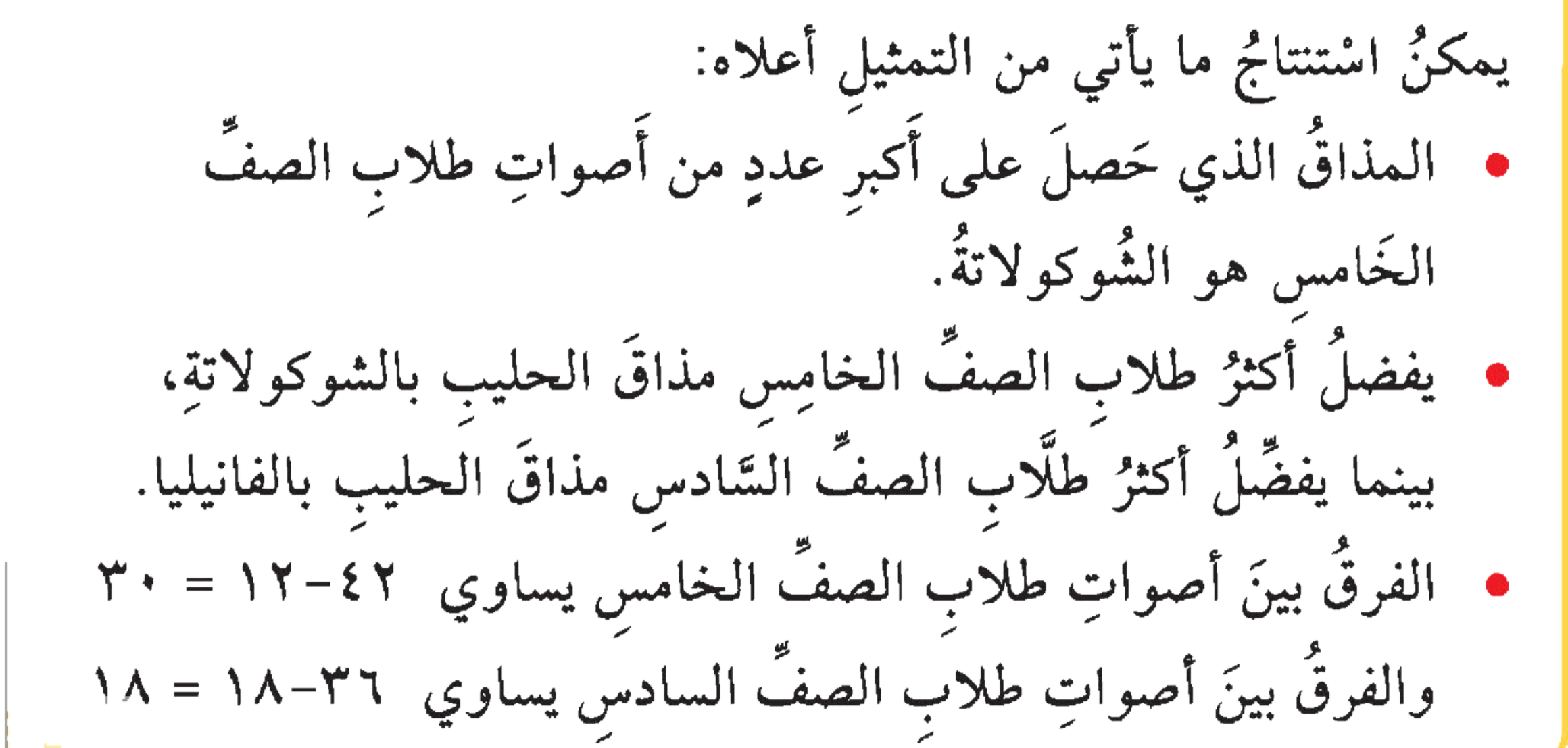 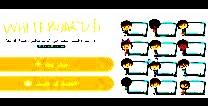 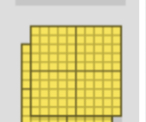 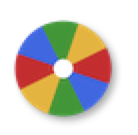 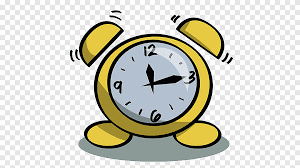 نشاط
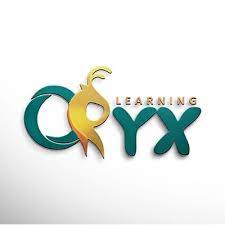 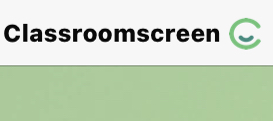 أدوات
الحل
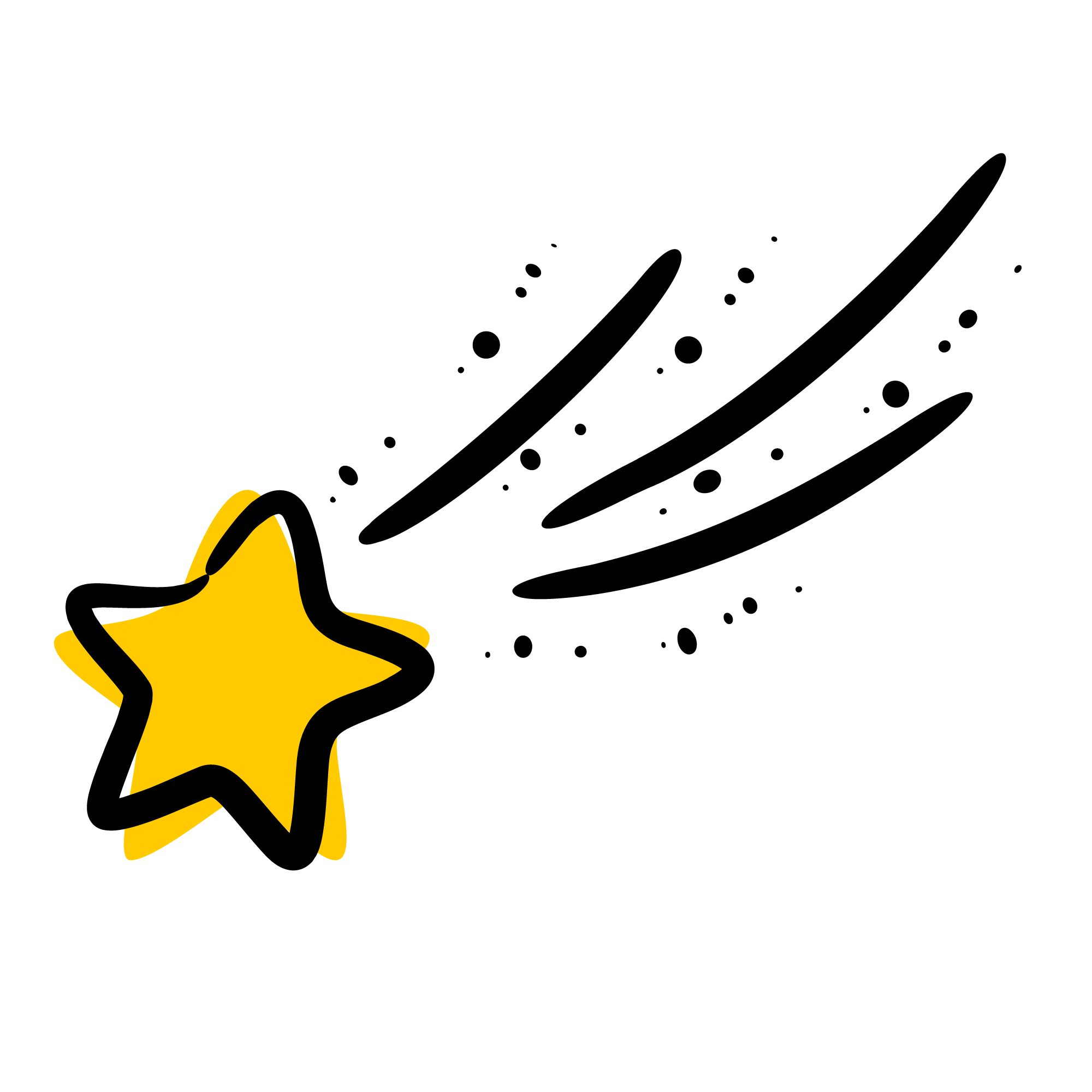 تــــــأكد
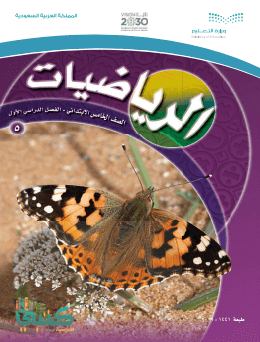 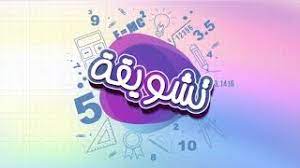 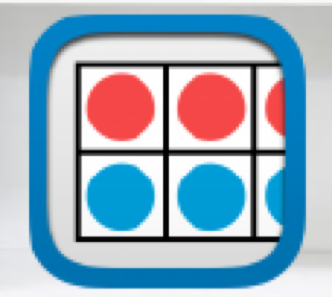 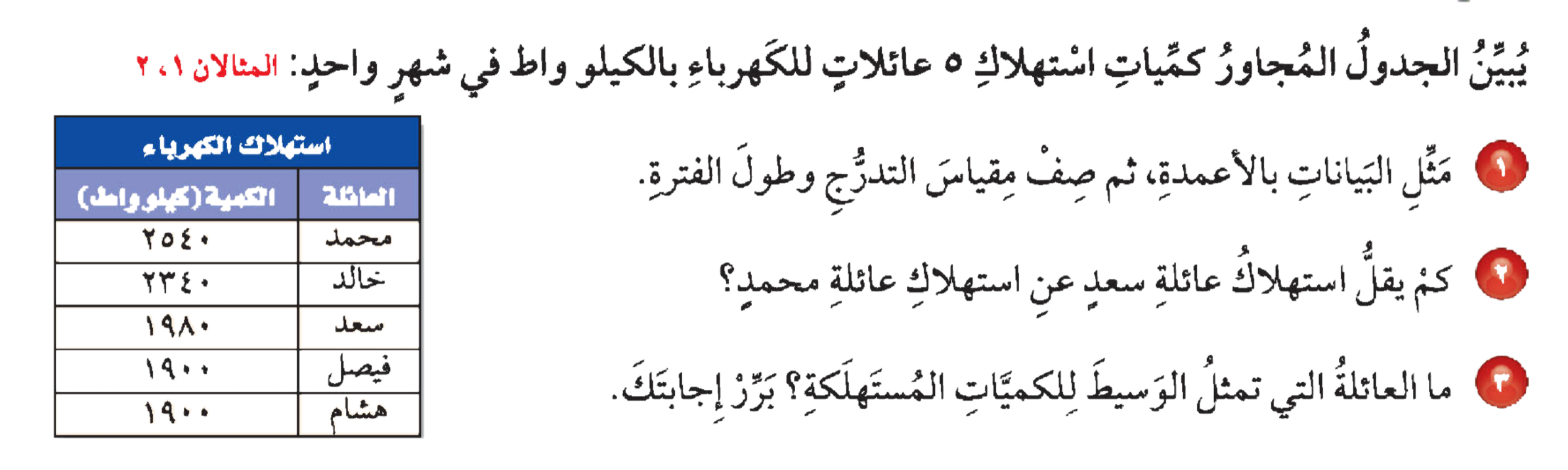 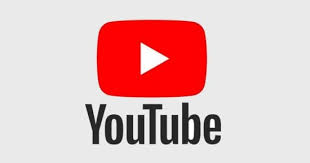 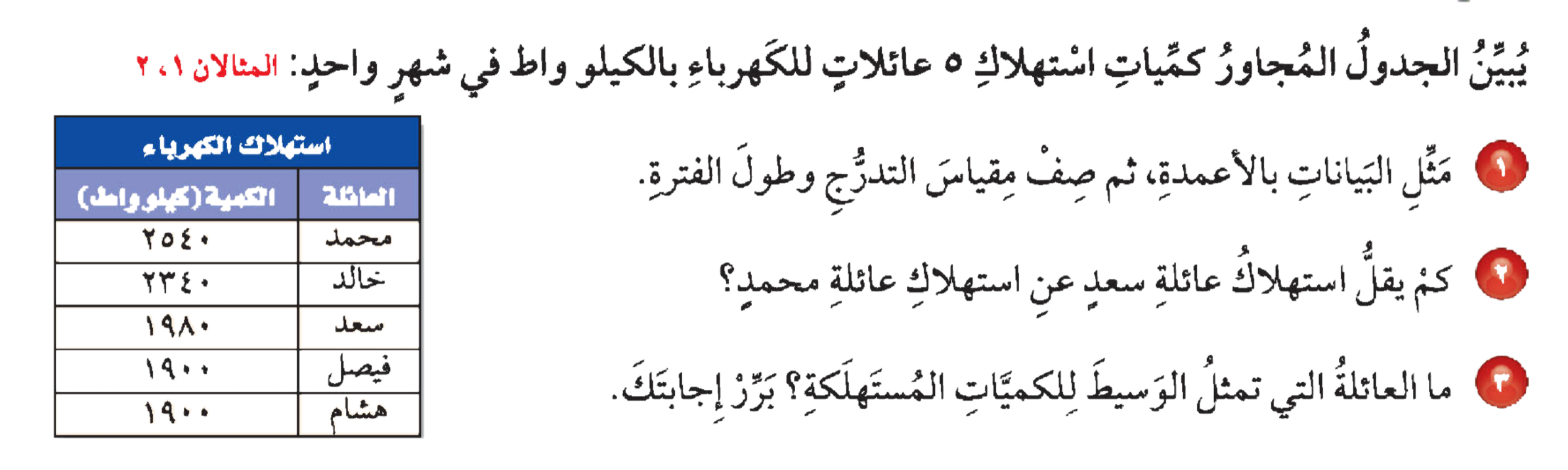 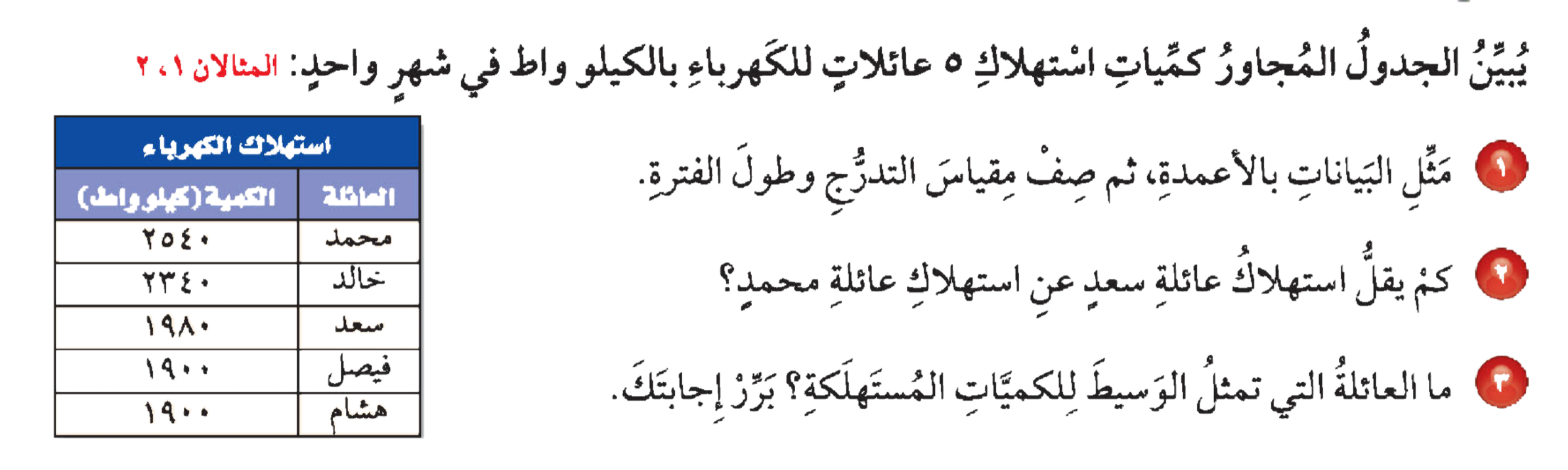 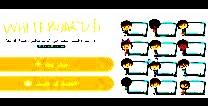 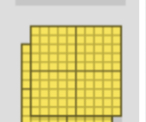 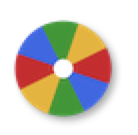 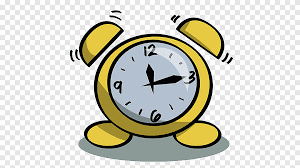 نشاط
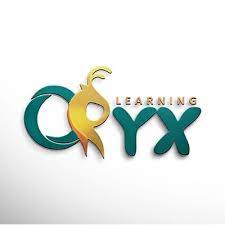 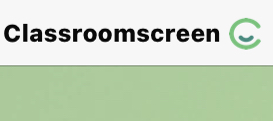 أدوات
تــــــأكد
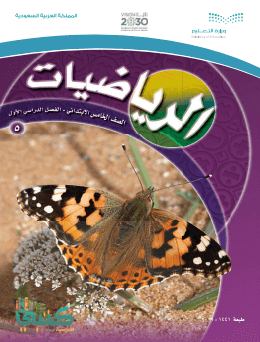 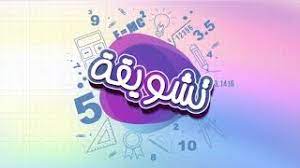 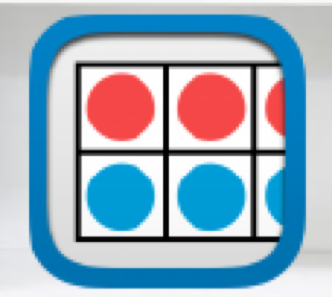 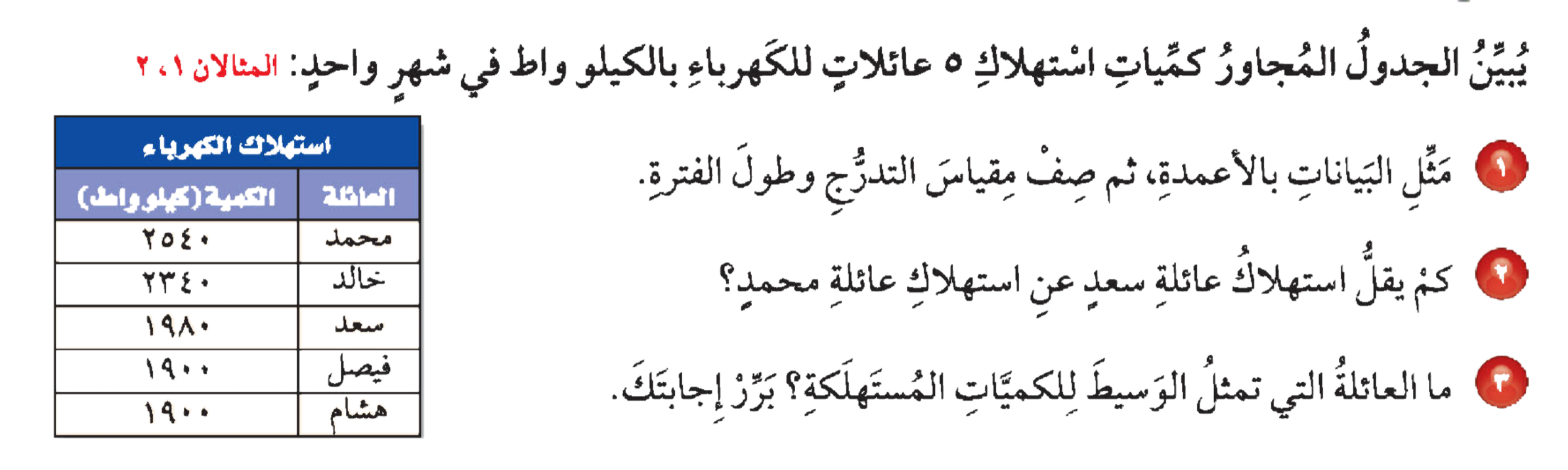 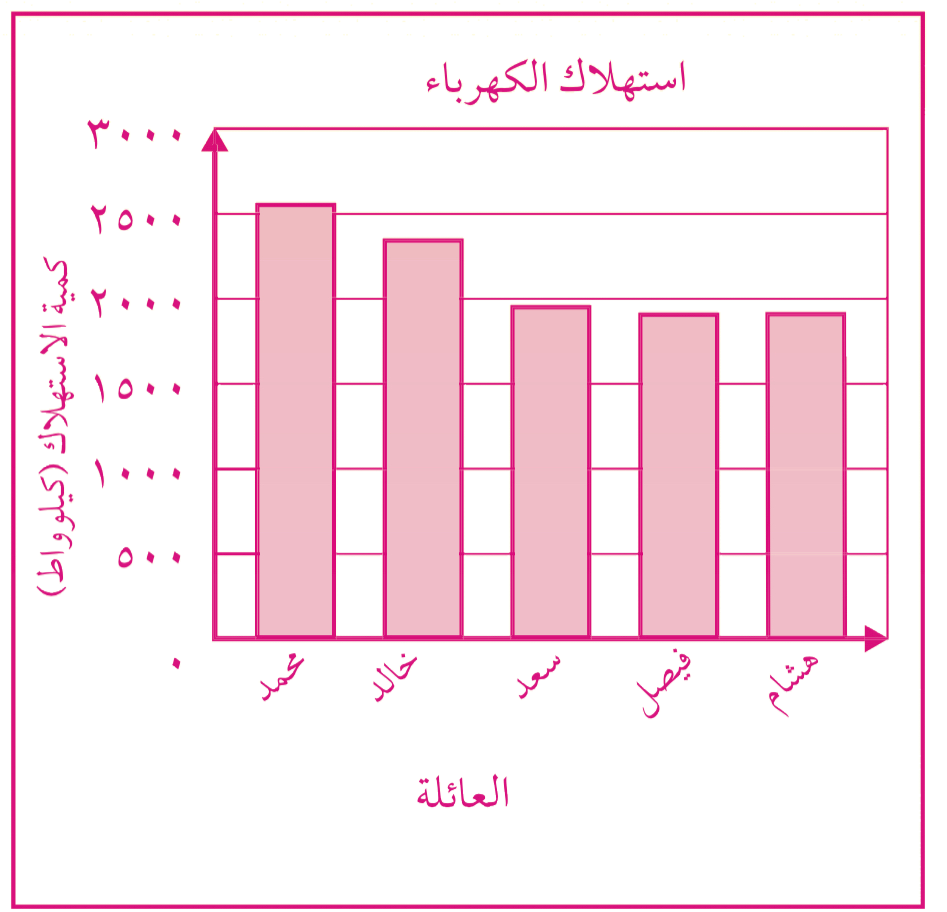 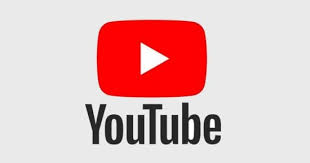 مقياس التدرج يحتوي الأعداد التي تمثل الاستهلاك والفترة فيها طولها ٥٠٠
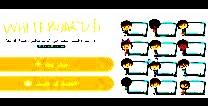 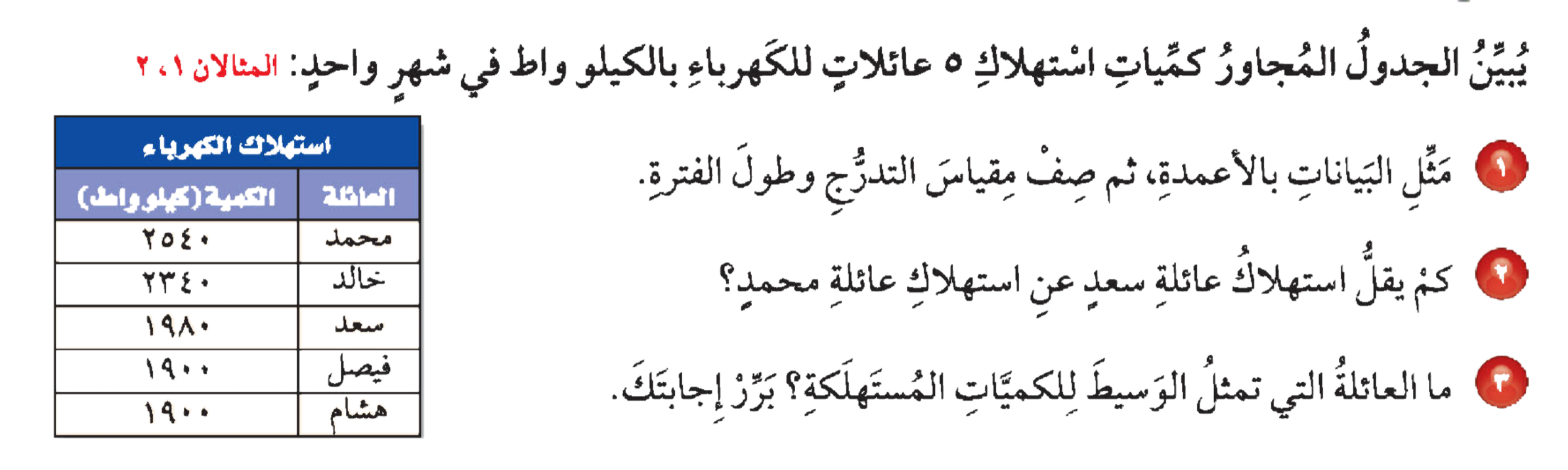 الفرق بين استهلاك عائلة محمد وعائلة سعد = ٢٥٤٠-١٩٨٠ = ٥٦٠ كيلو واط
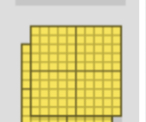 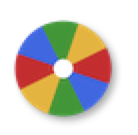 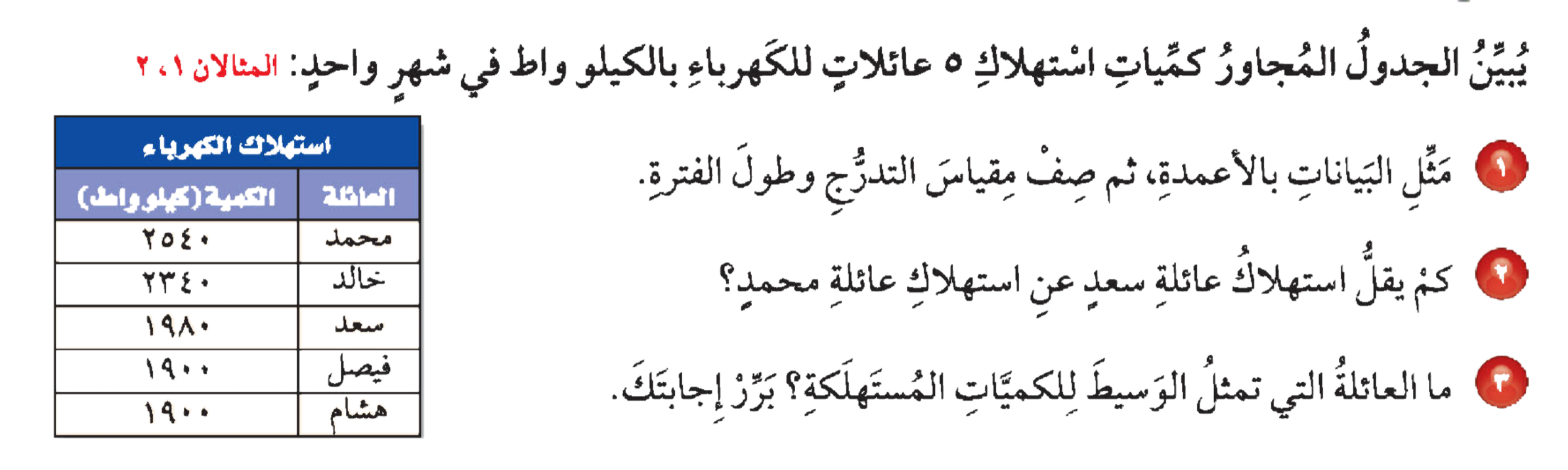 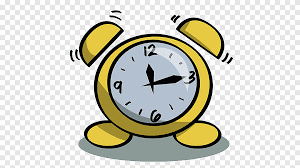 نشاط
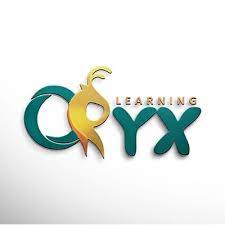 عائلة سعد تمثل الوسيط للكميات المستهلكة ،
 لأنه يوجد عائلتان تستهلكان أكثر منها و عائلتان تستهلكان أقل منها.
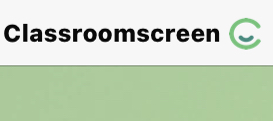 أدوات
الحل
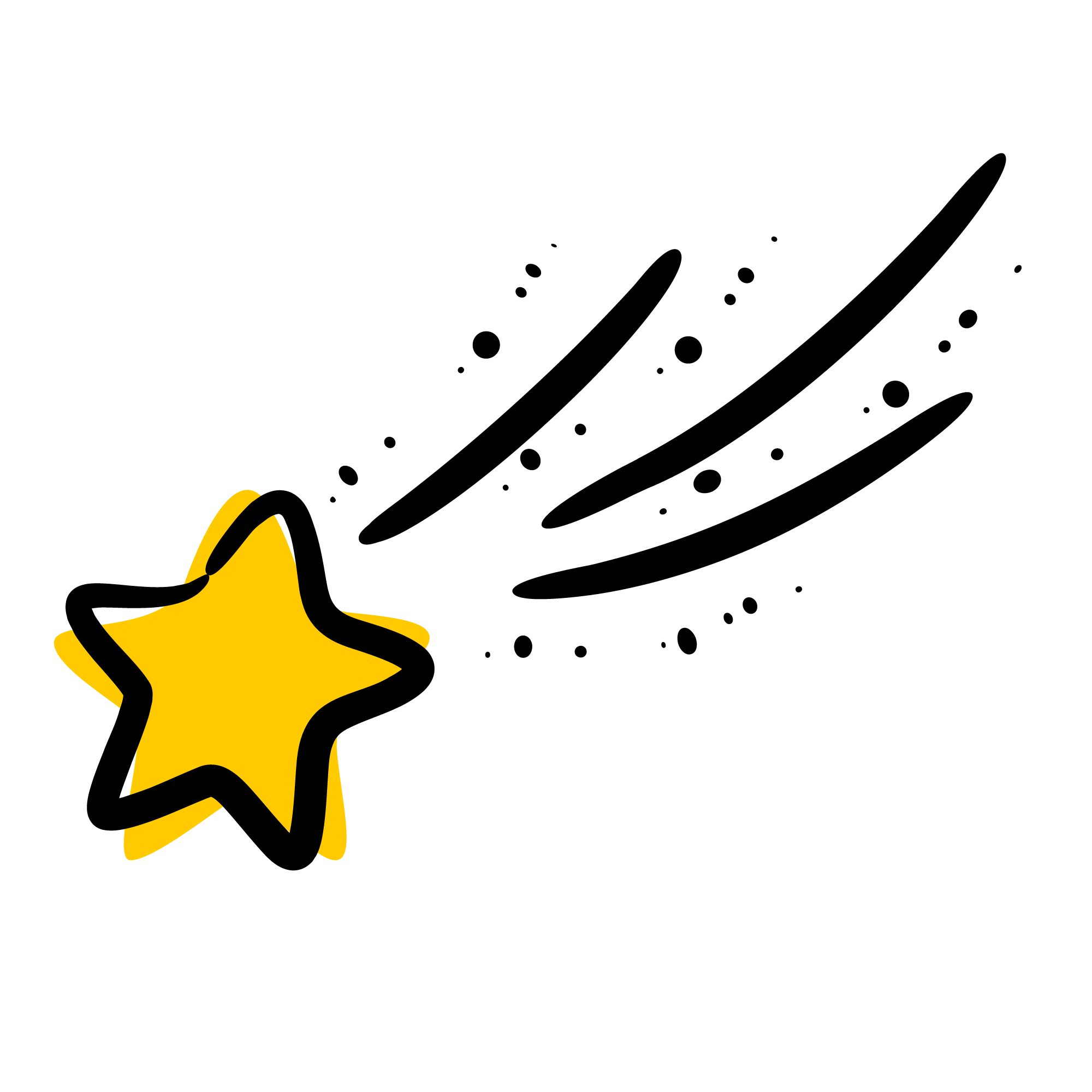 تــــــأكد
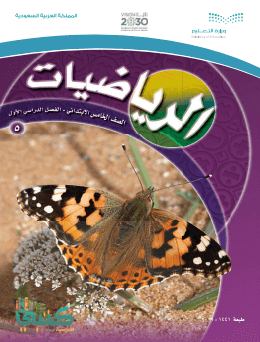 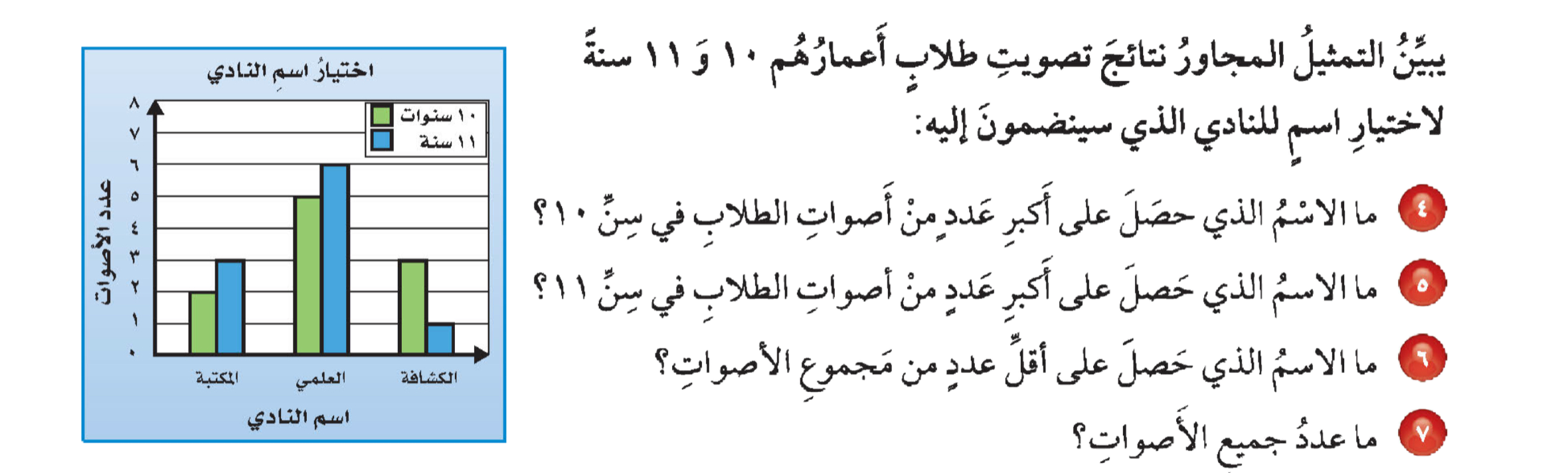 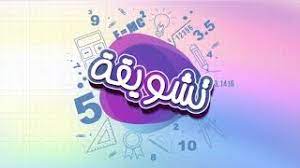 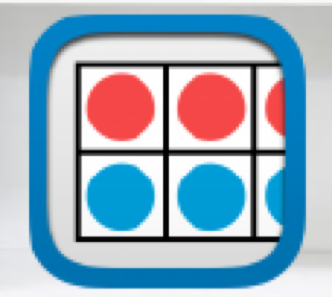 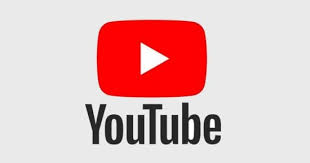 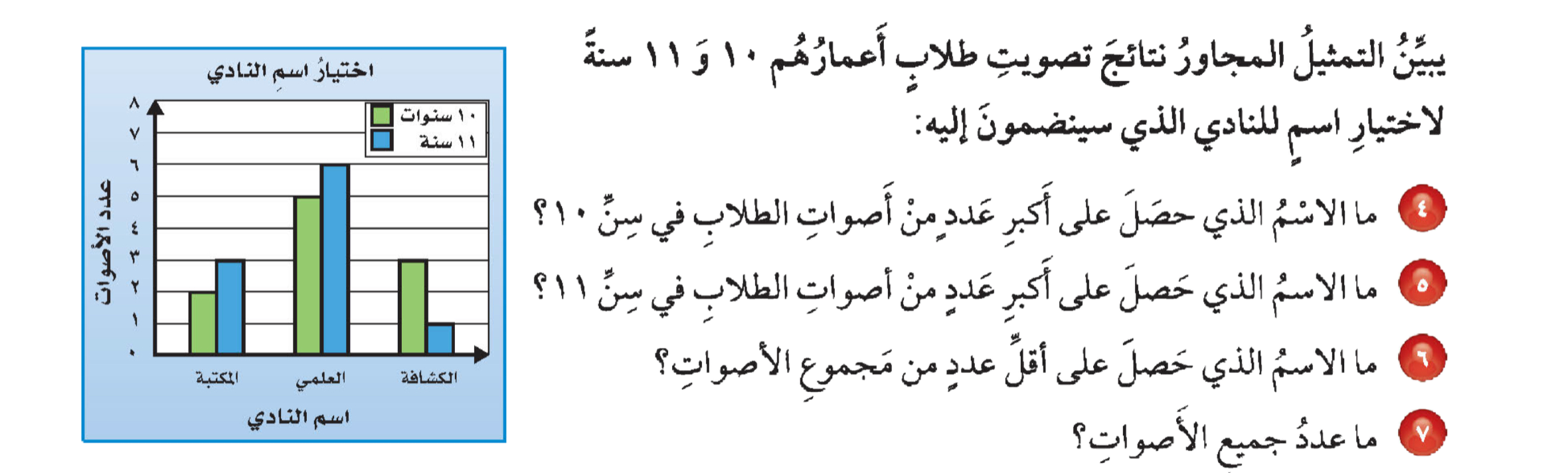 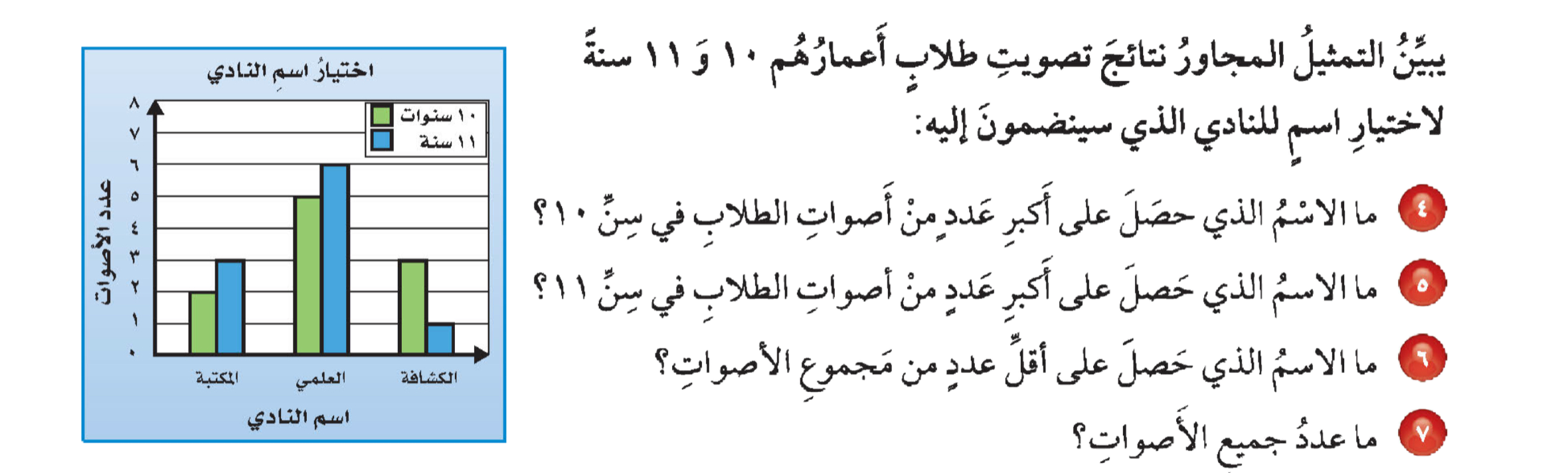 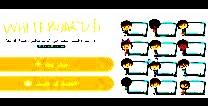 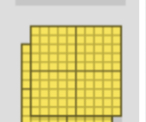 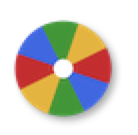 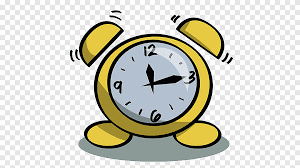 نشاط
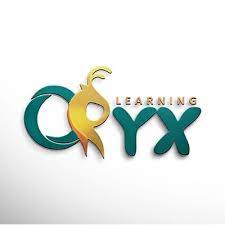 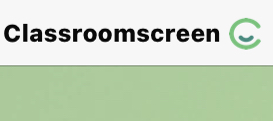 أدوات
تــــــأكد
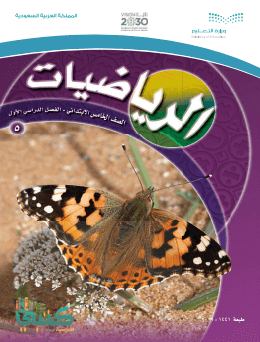 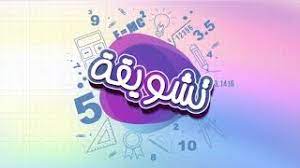 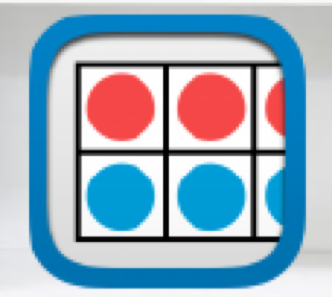 العلمي
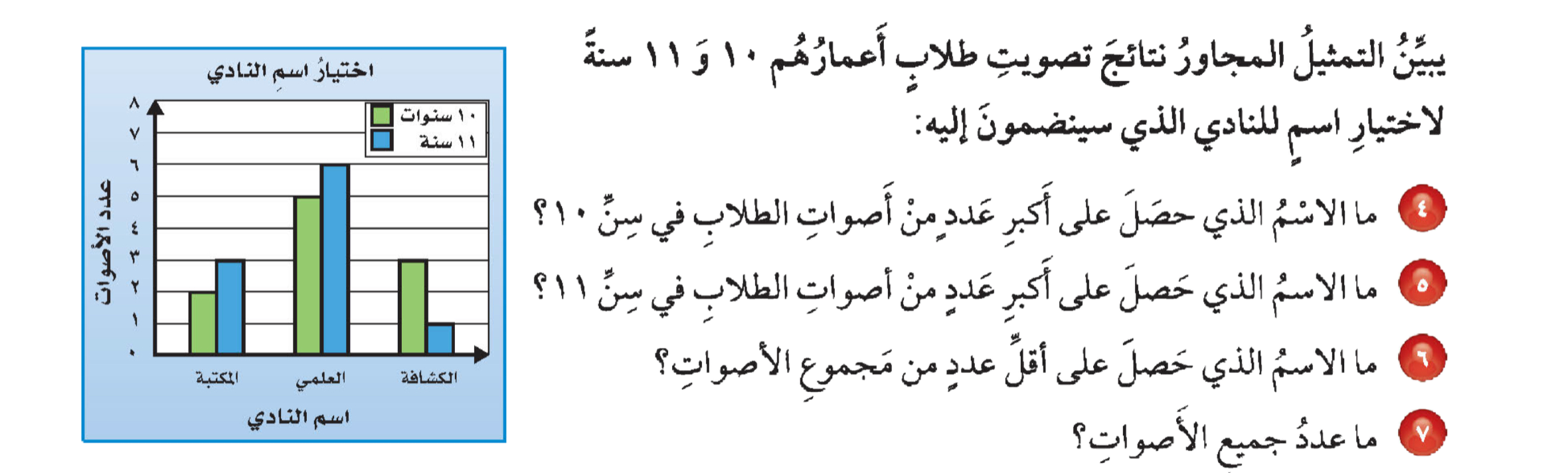 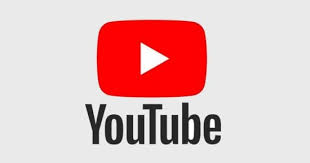 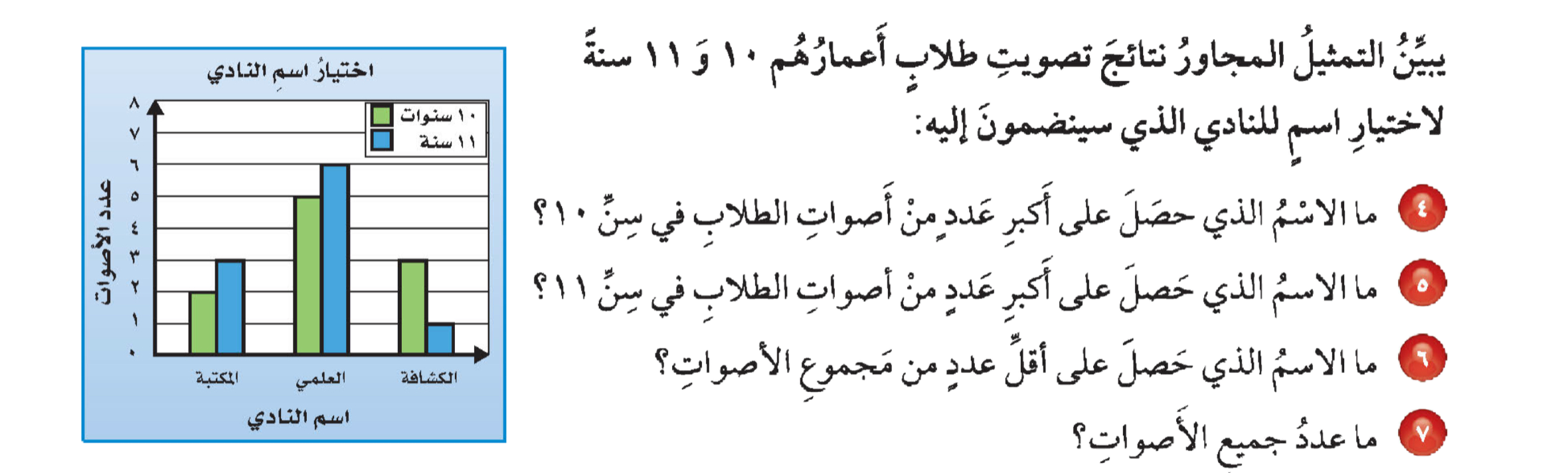 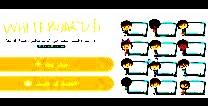 العلمي
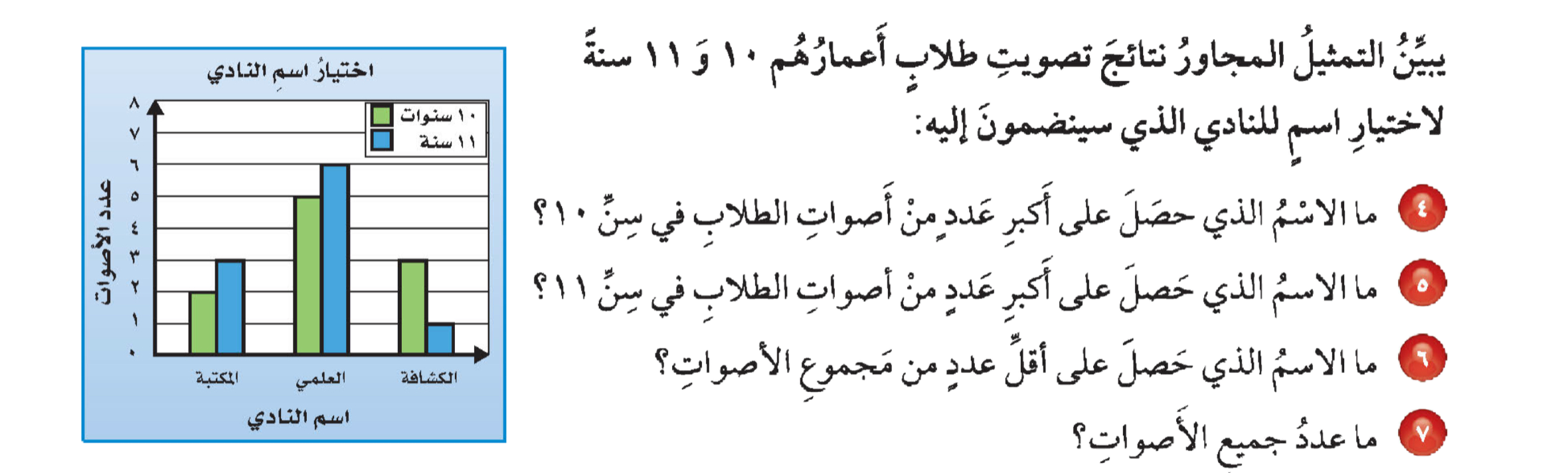 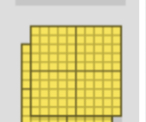 الكشافة
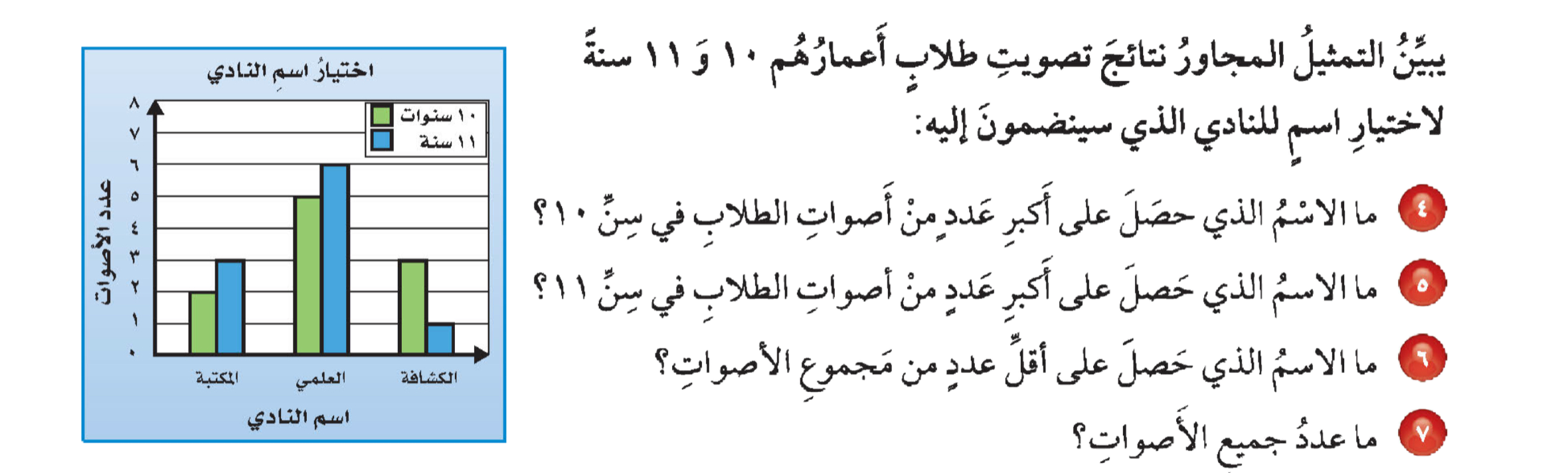 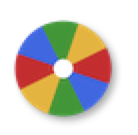 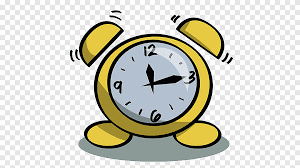 ٢+٣+٥+٦+٣+١= ٢٠ صوت
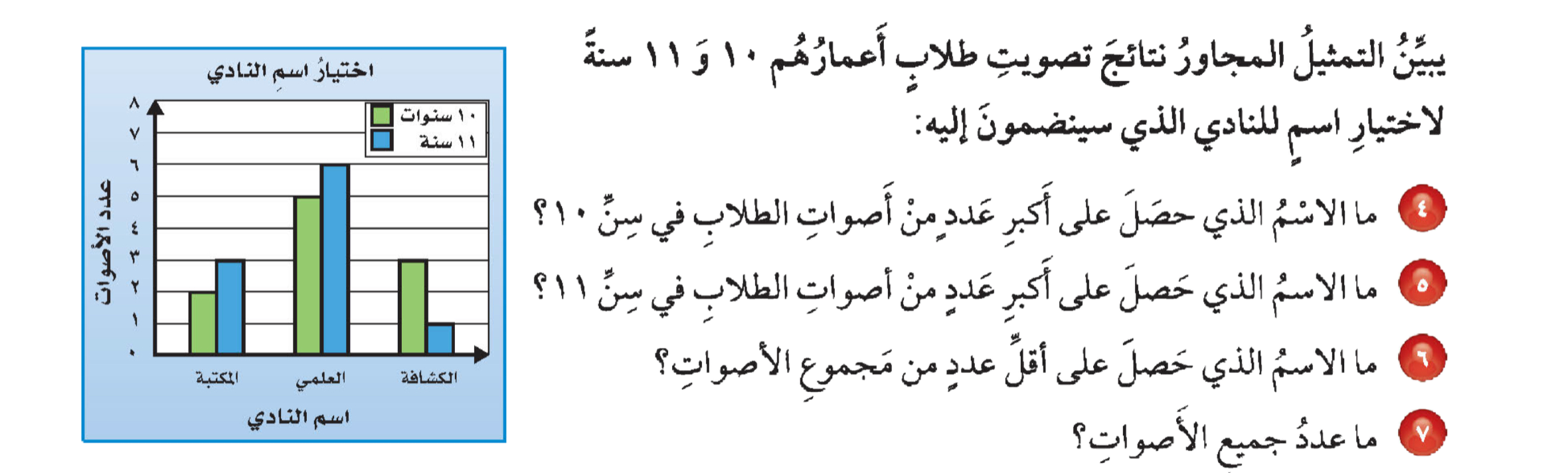 نشاط
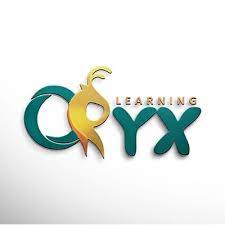 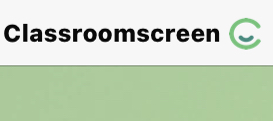 أدوات
الحل
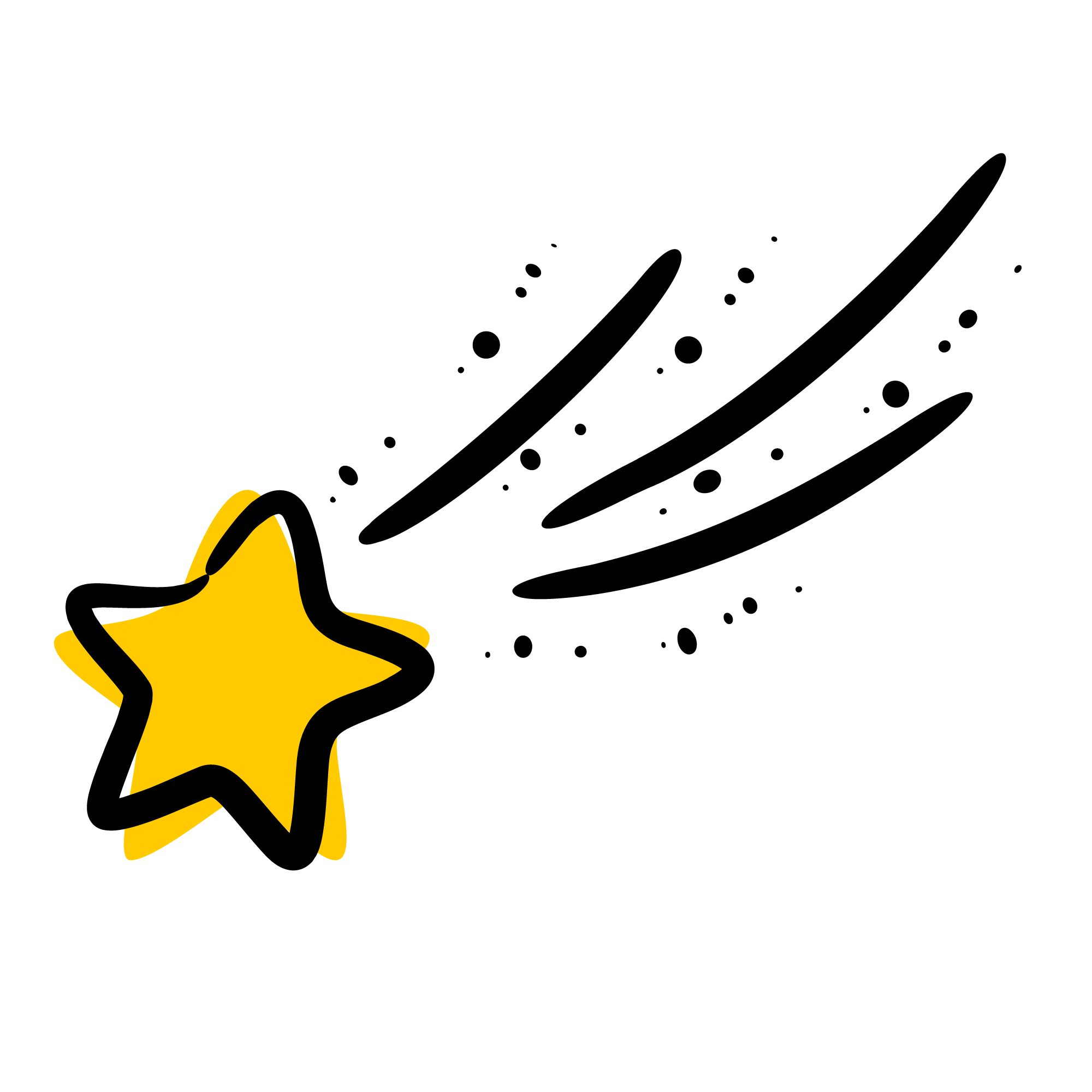 تــــــأكد
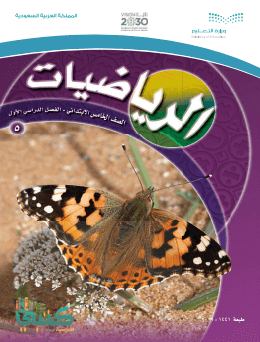 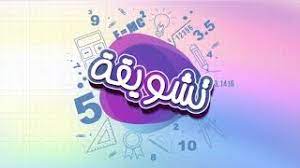 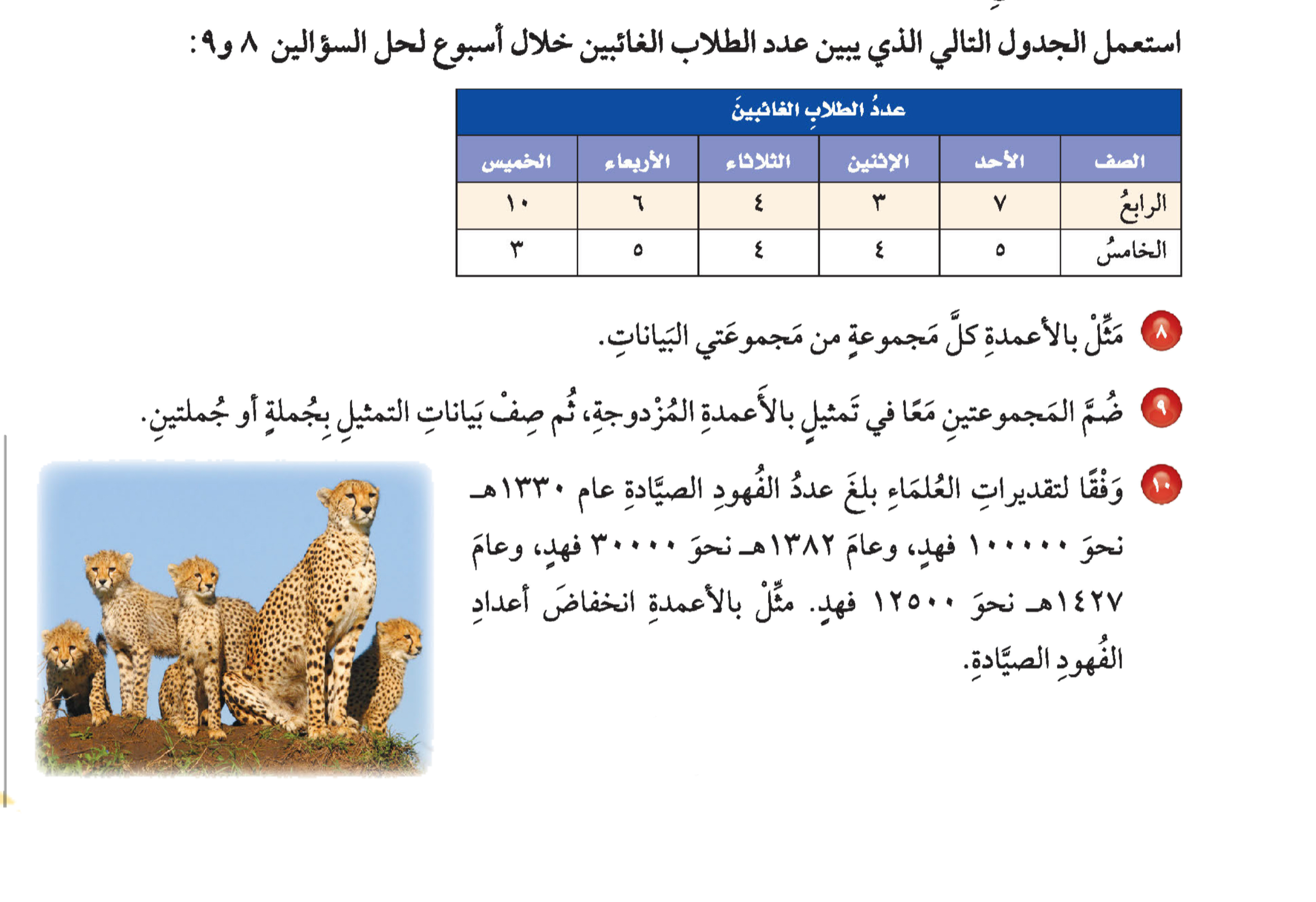 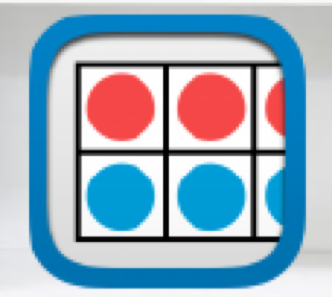 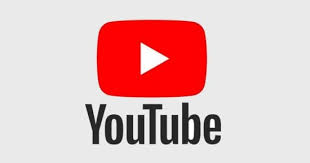 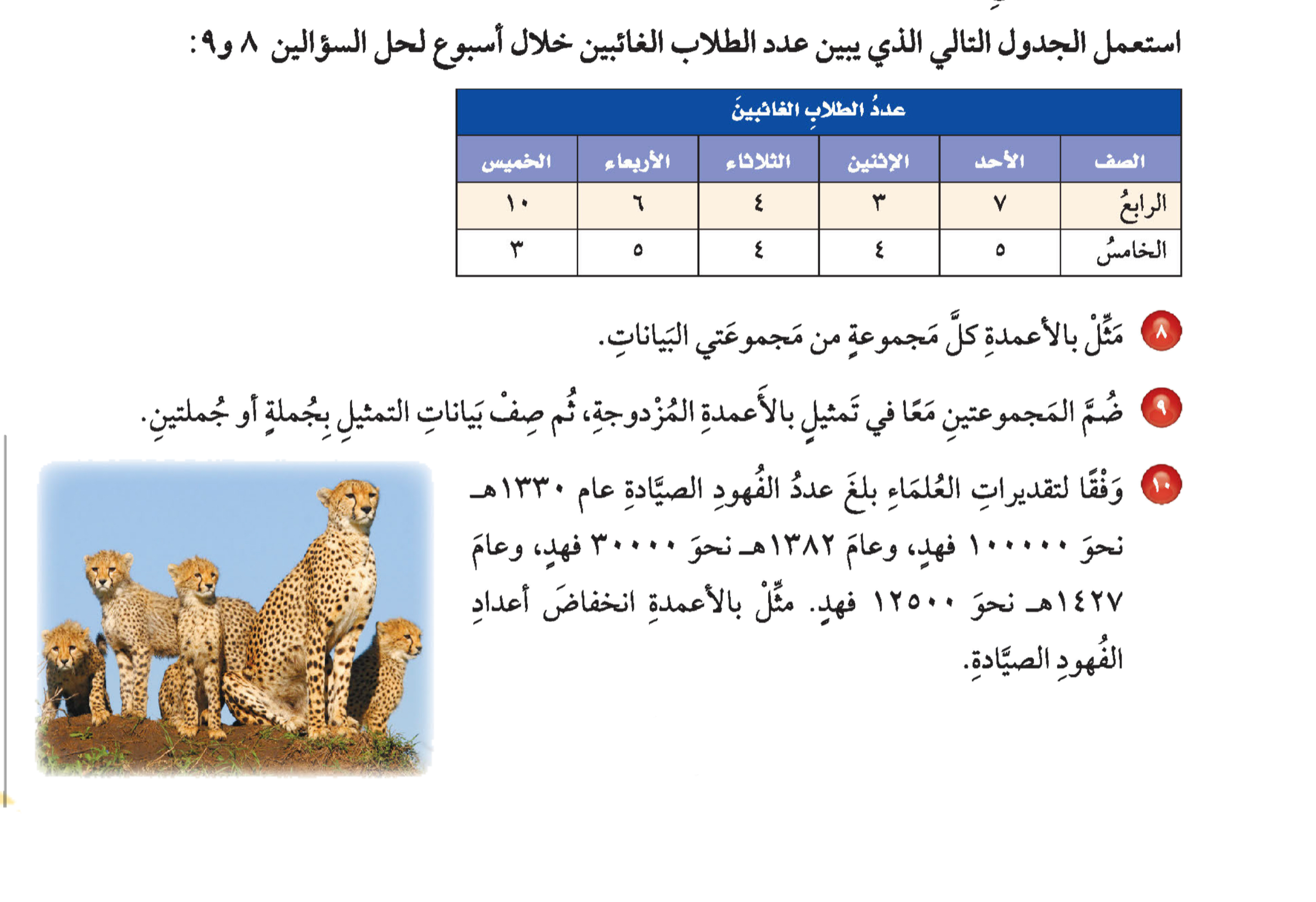 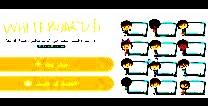 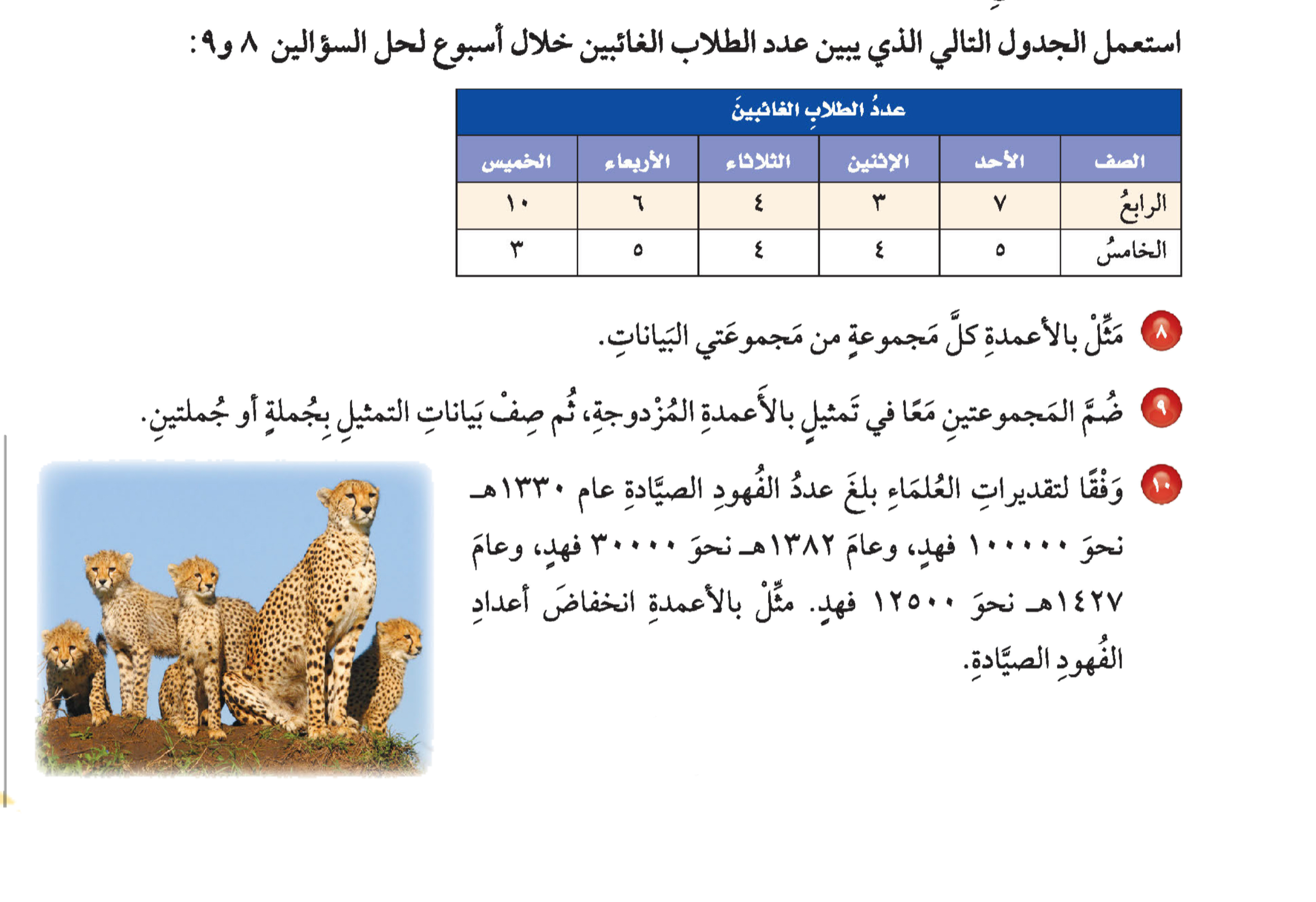 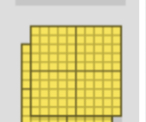 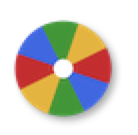 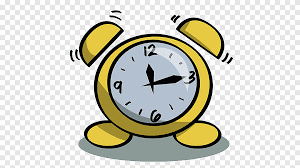 نشاط
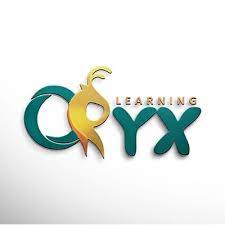 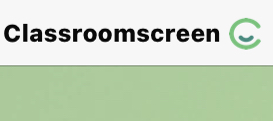 أدوات
تــــــأكد
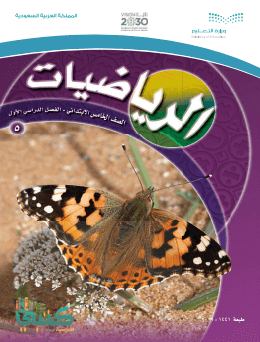 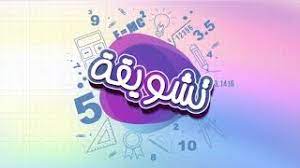 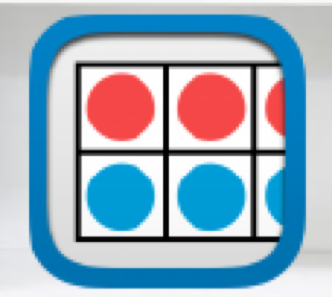 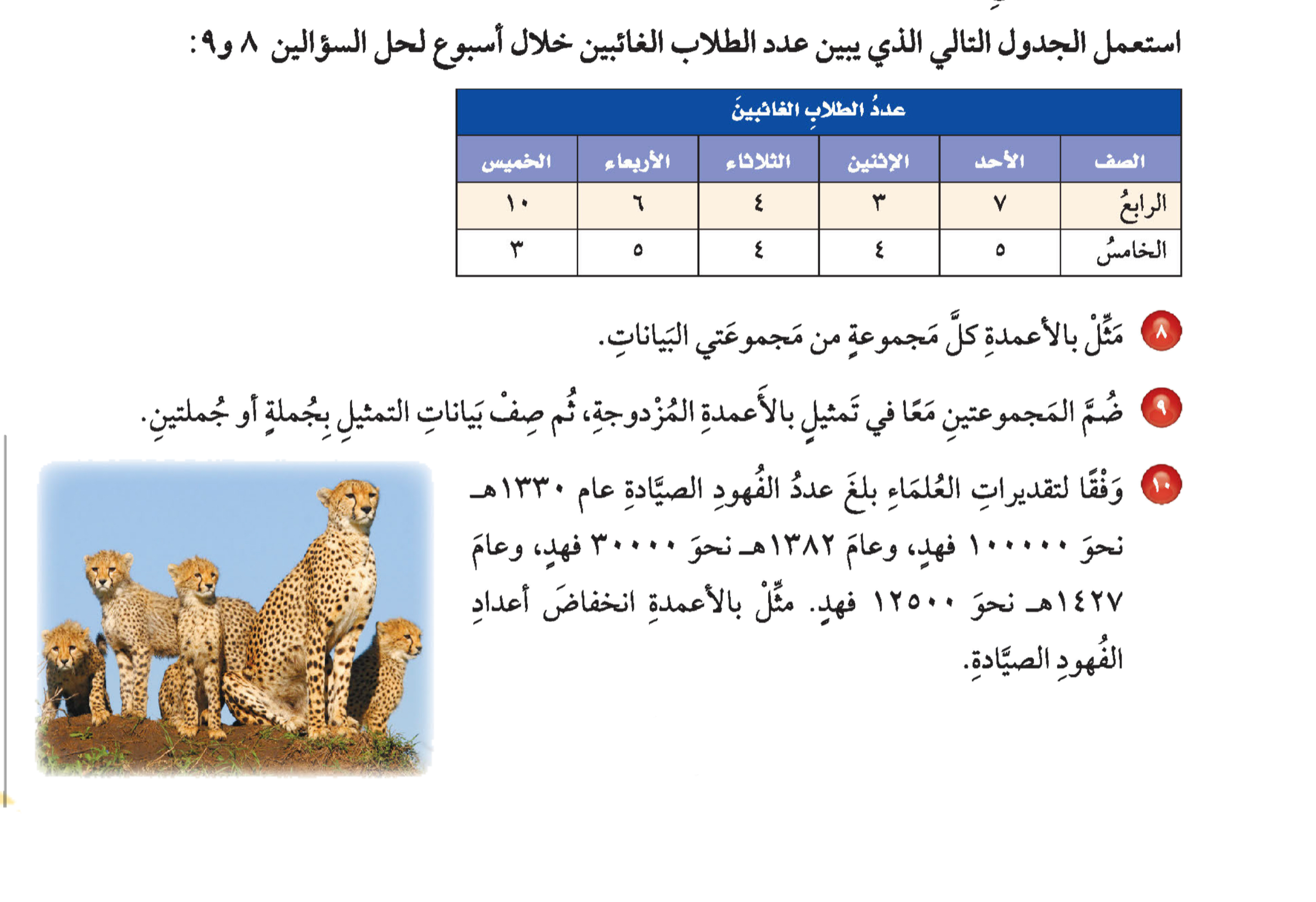 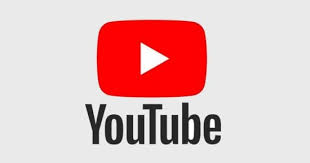 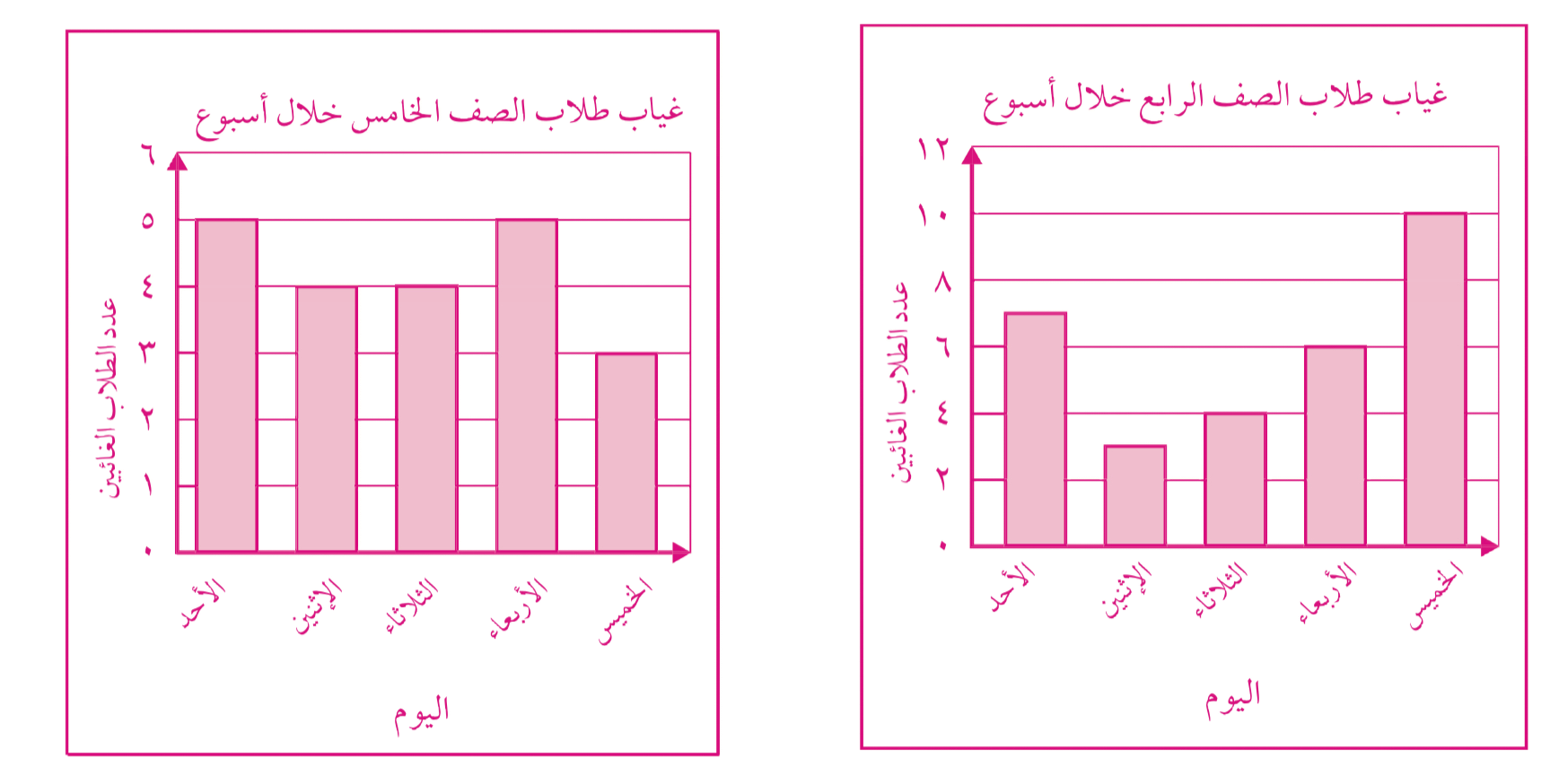 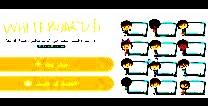 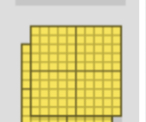 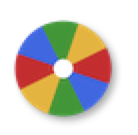 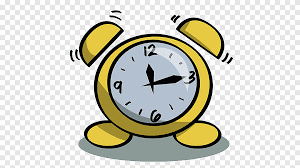 نشاط
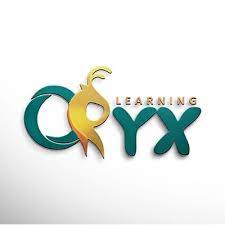 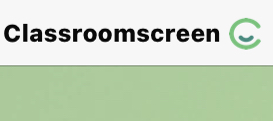 أدوات
تــــــأكد
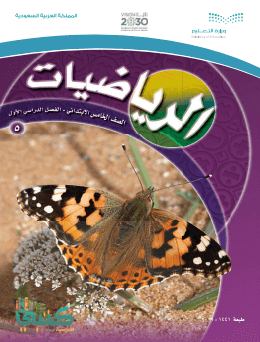 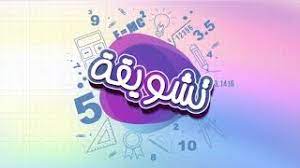 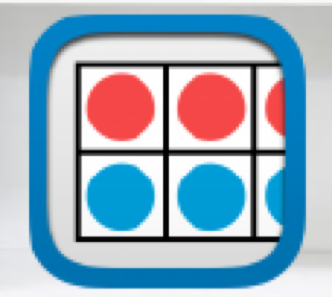 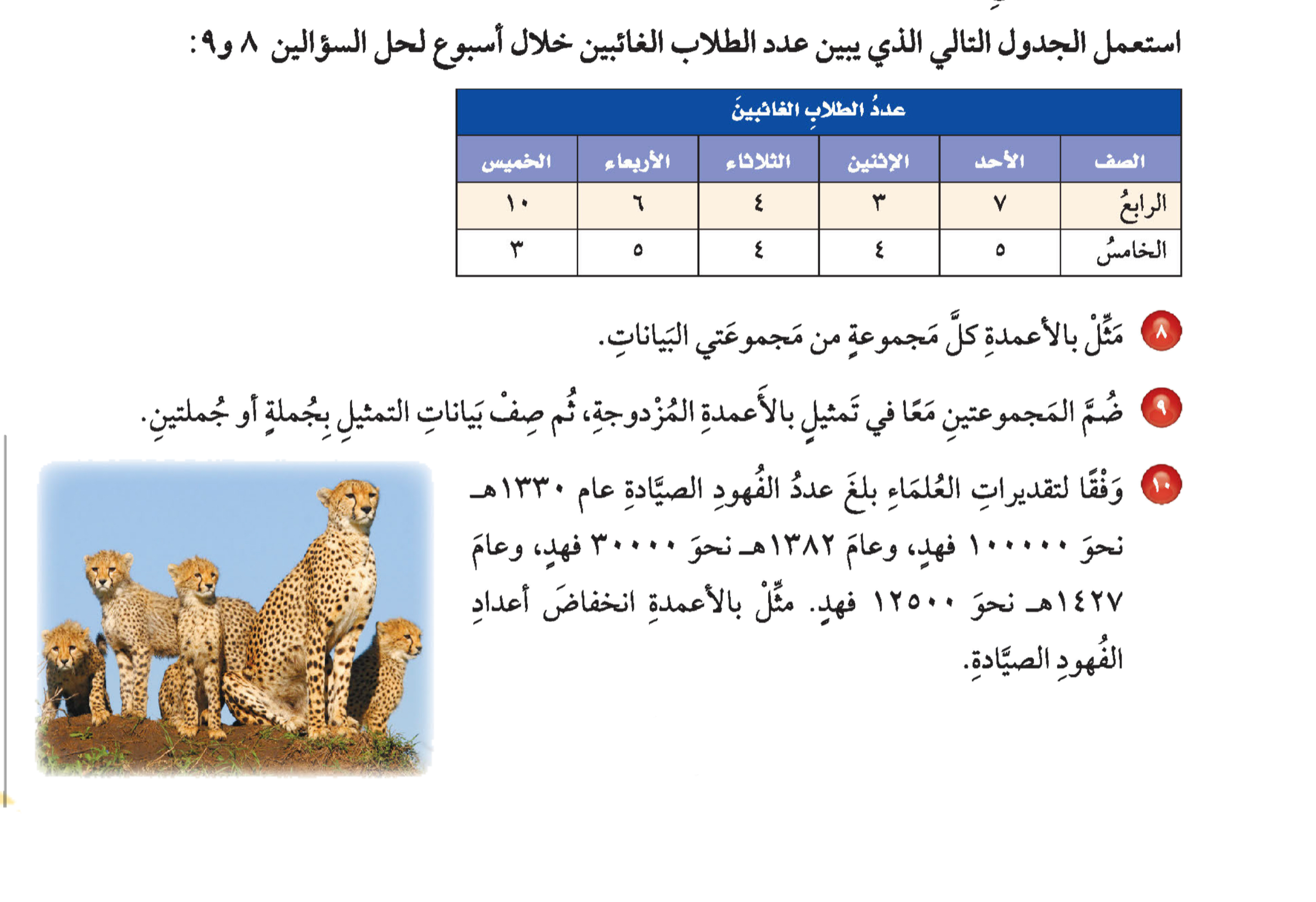 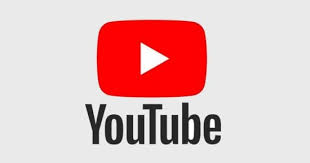 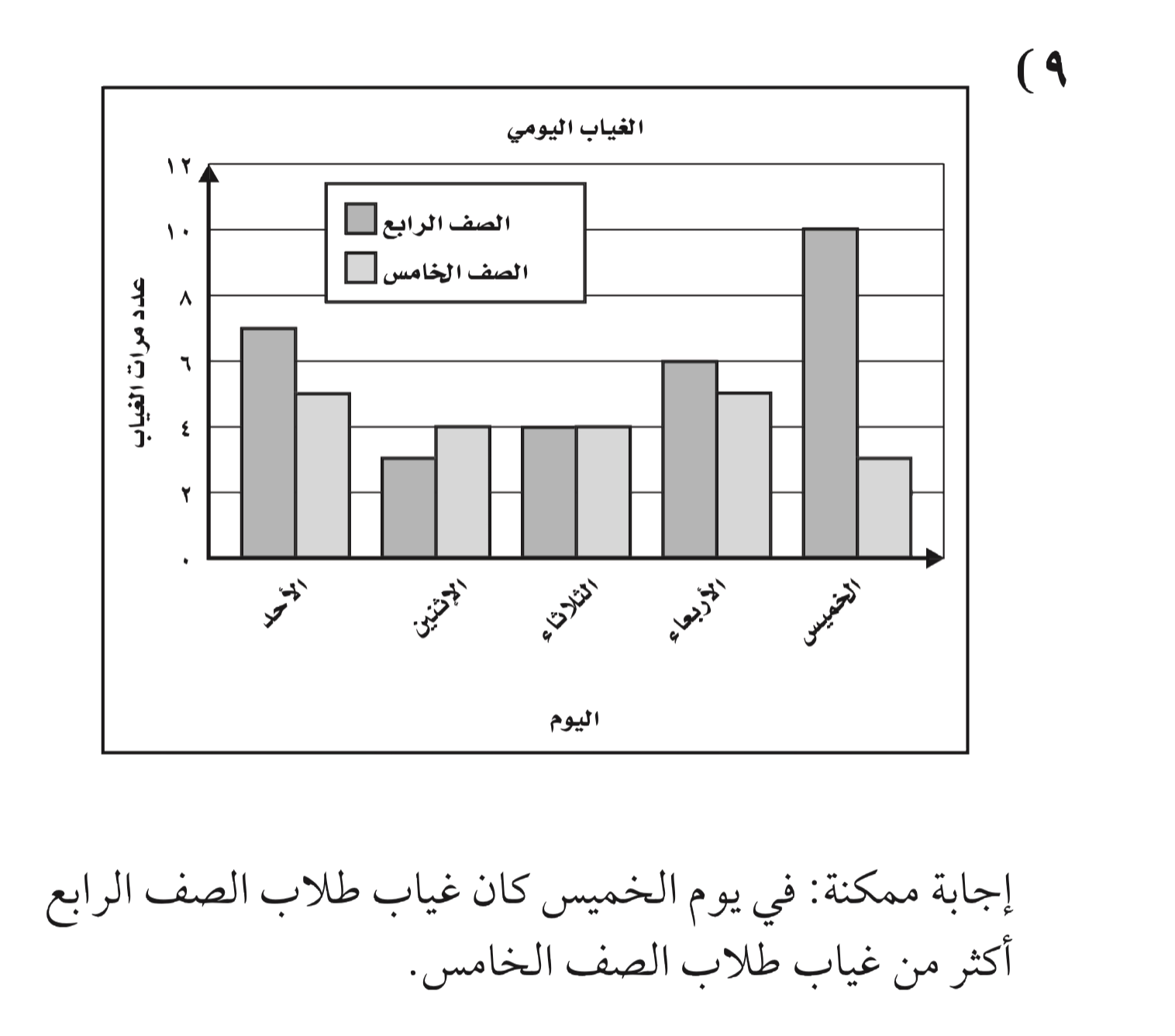 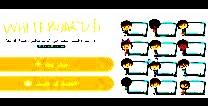 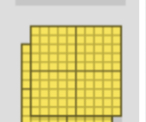 في يوم الخميس كان غياب طلاب الصف الرابع أكثر من غياب طلاب الصف الخامس .
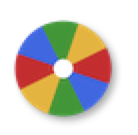 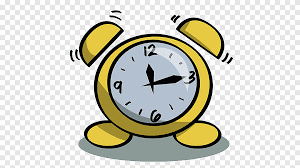 نشاط
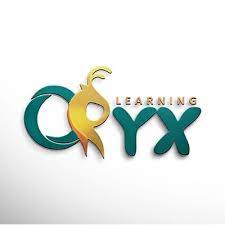 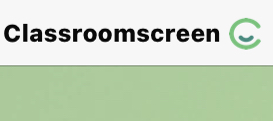 أدوات
الحل
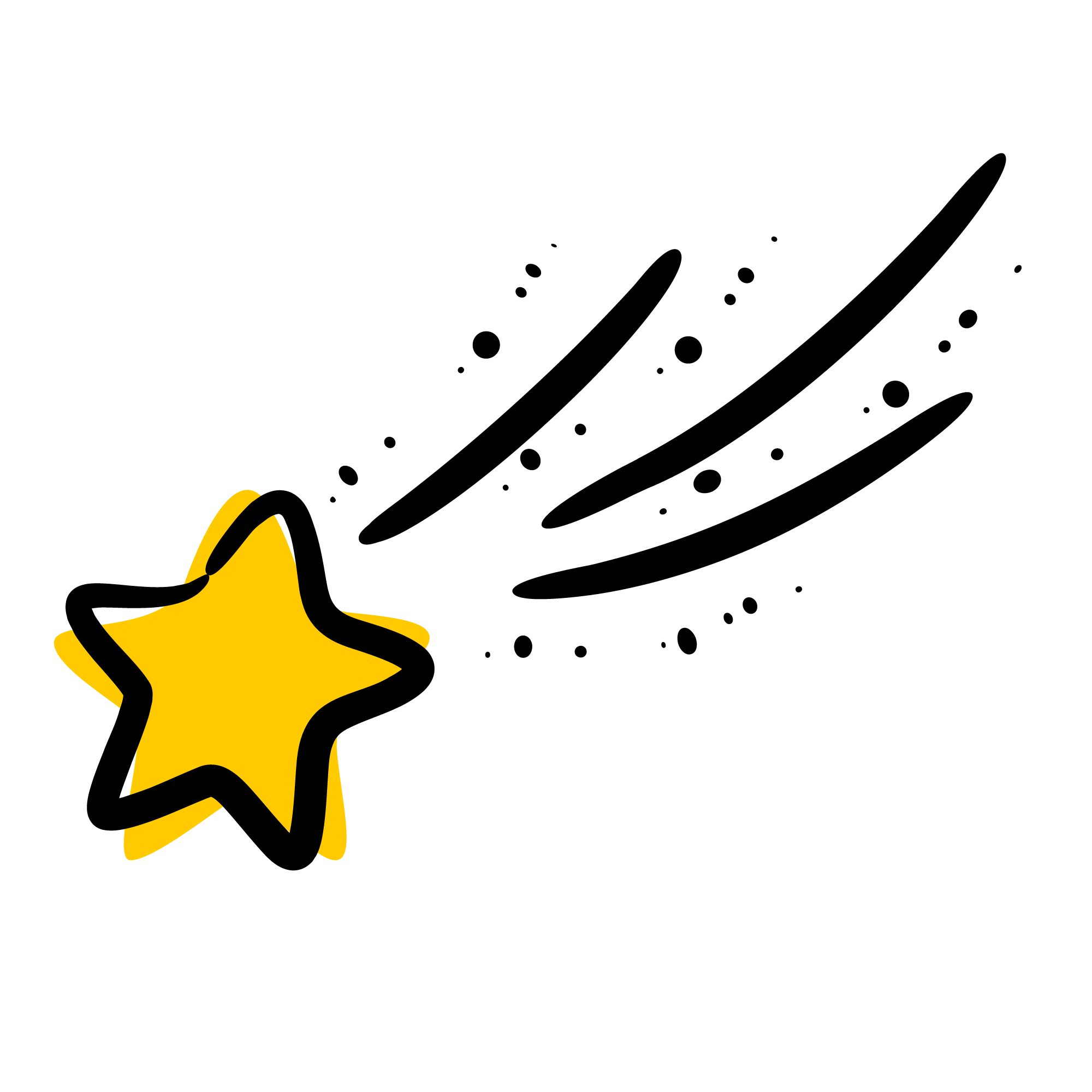 تــــــأكد
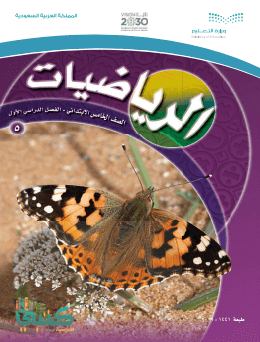 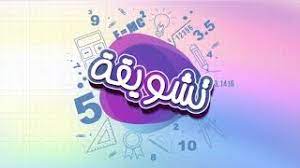 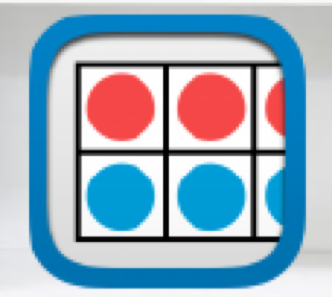 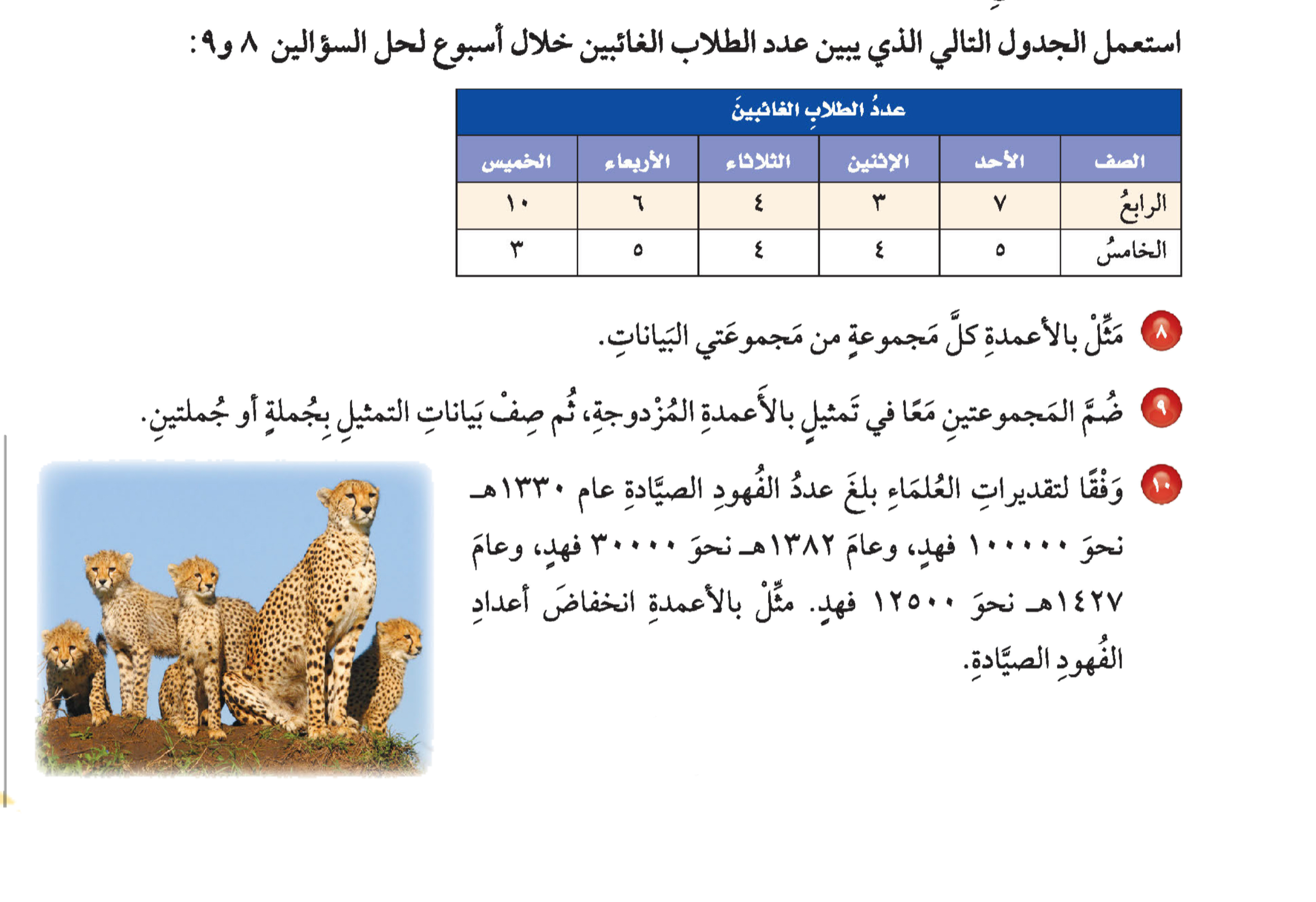 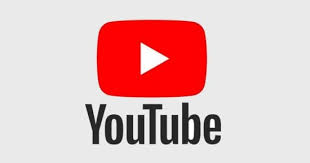 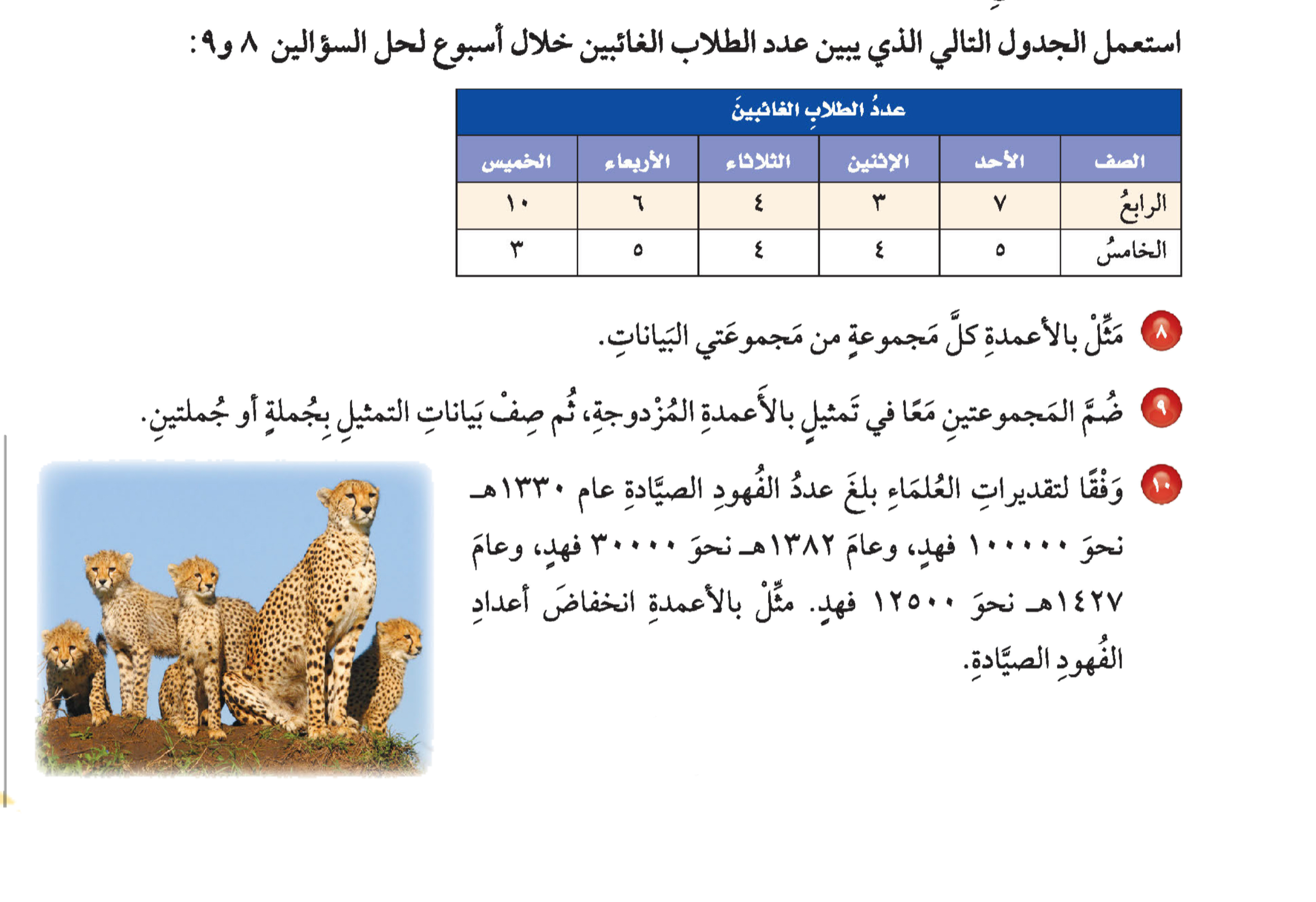 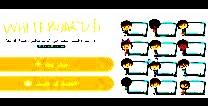 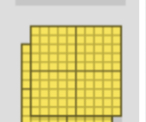 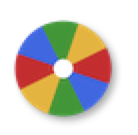 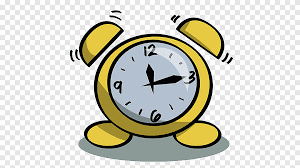 نشاط
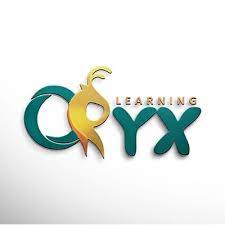 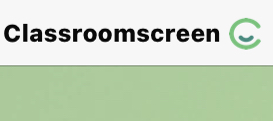 أدوات
تــــــأكد
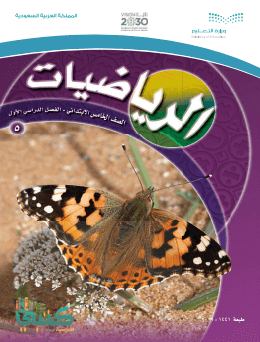 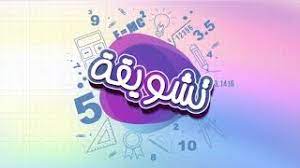 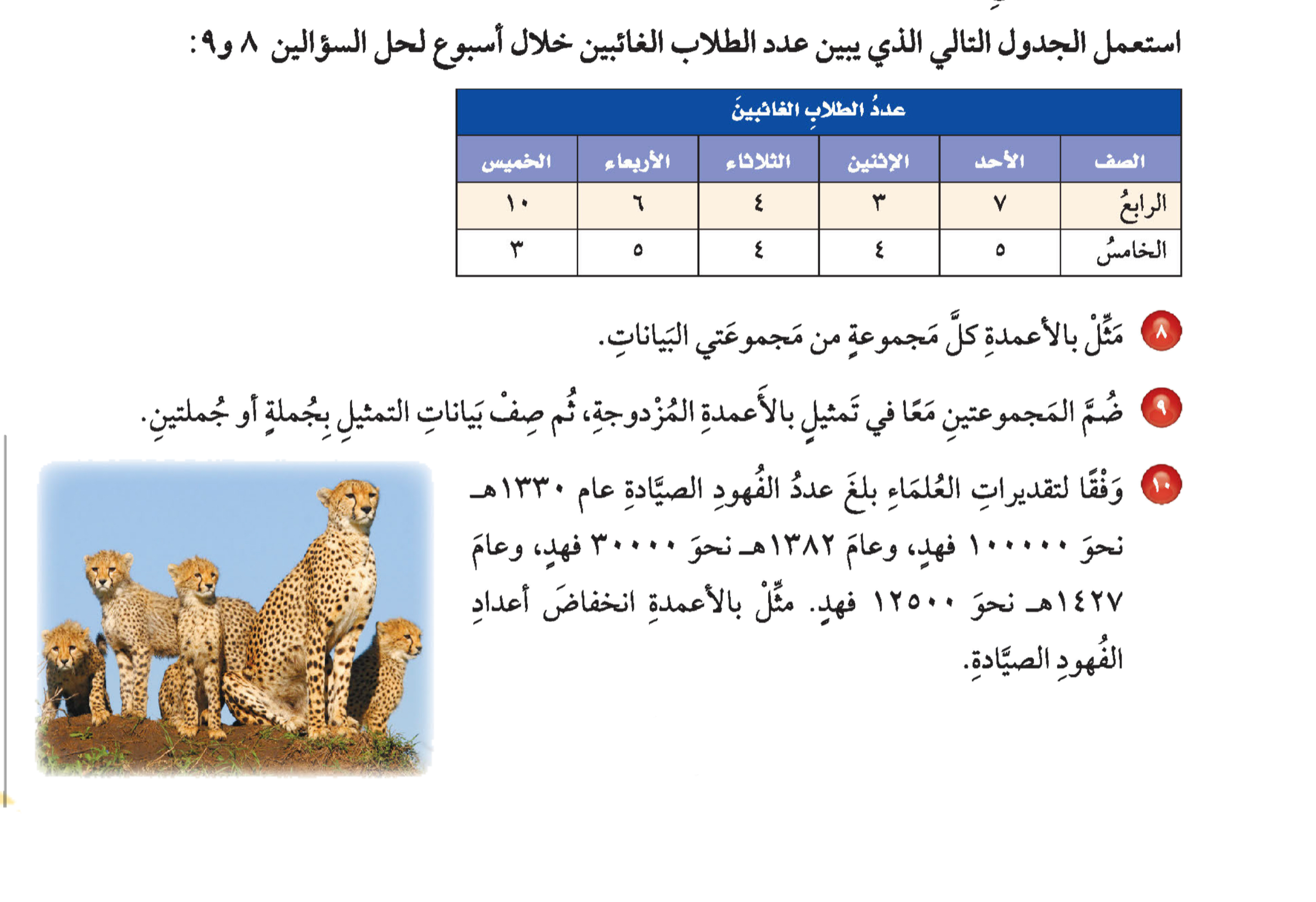 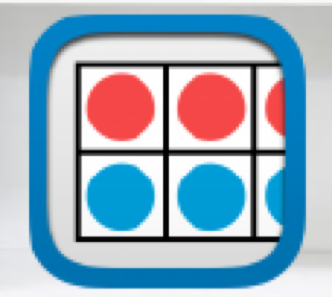 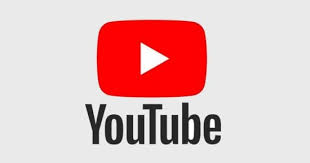 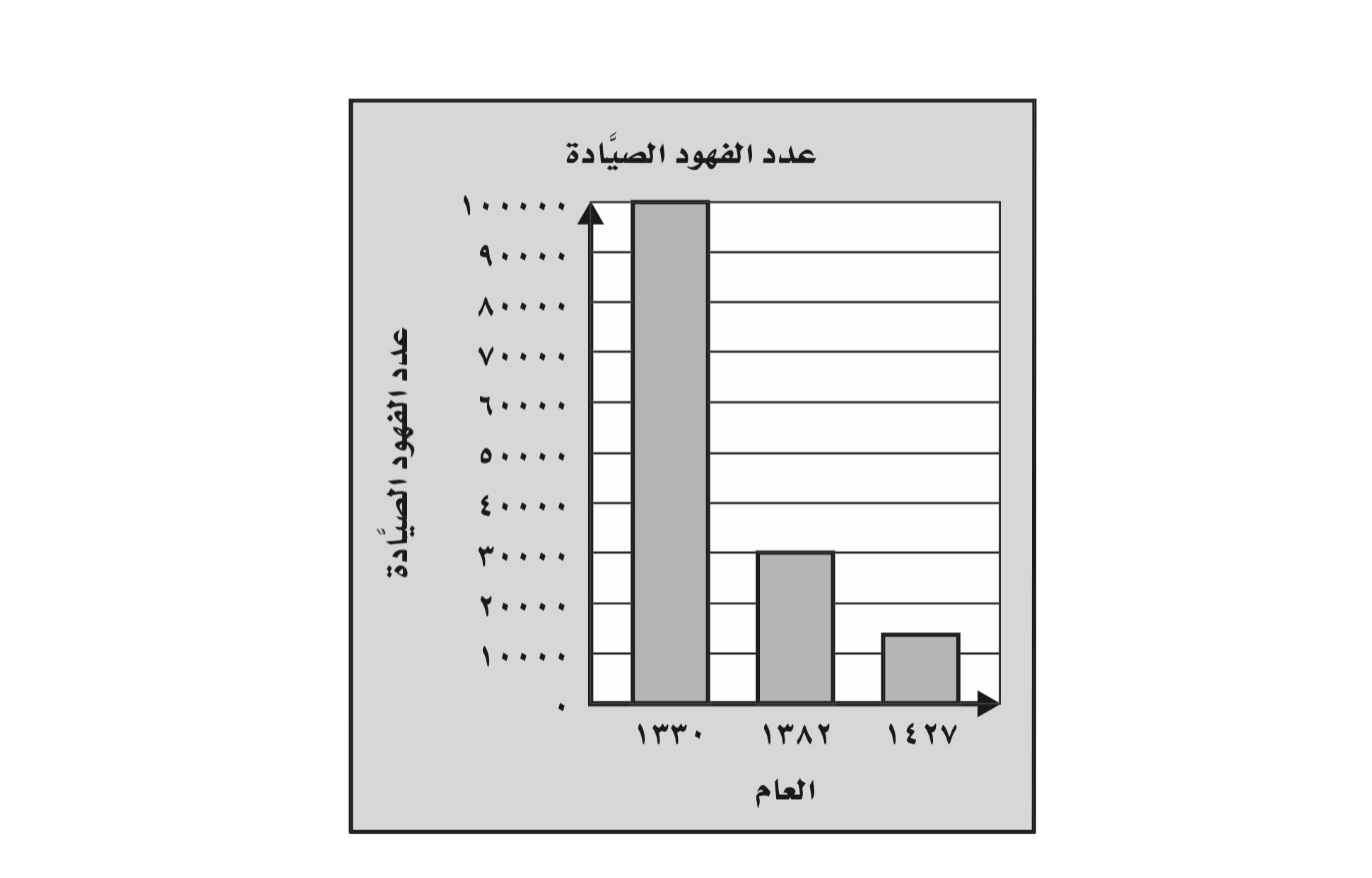 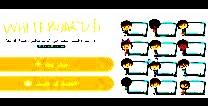 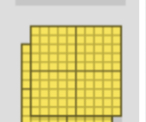 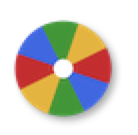 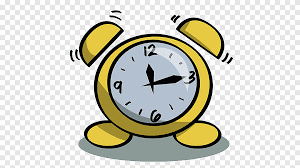 نشاط
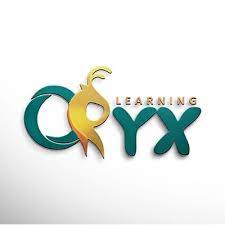 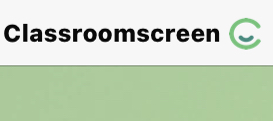 أدوات
الحل
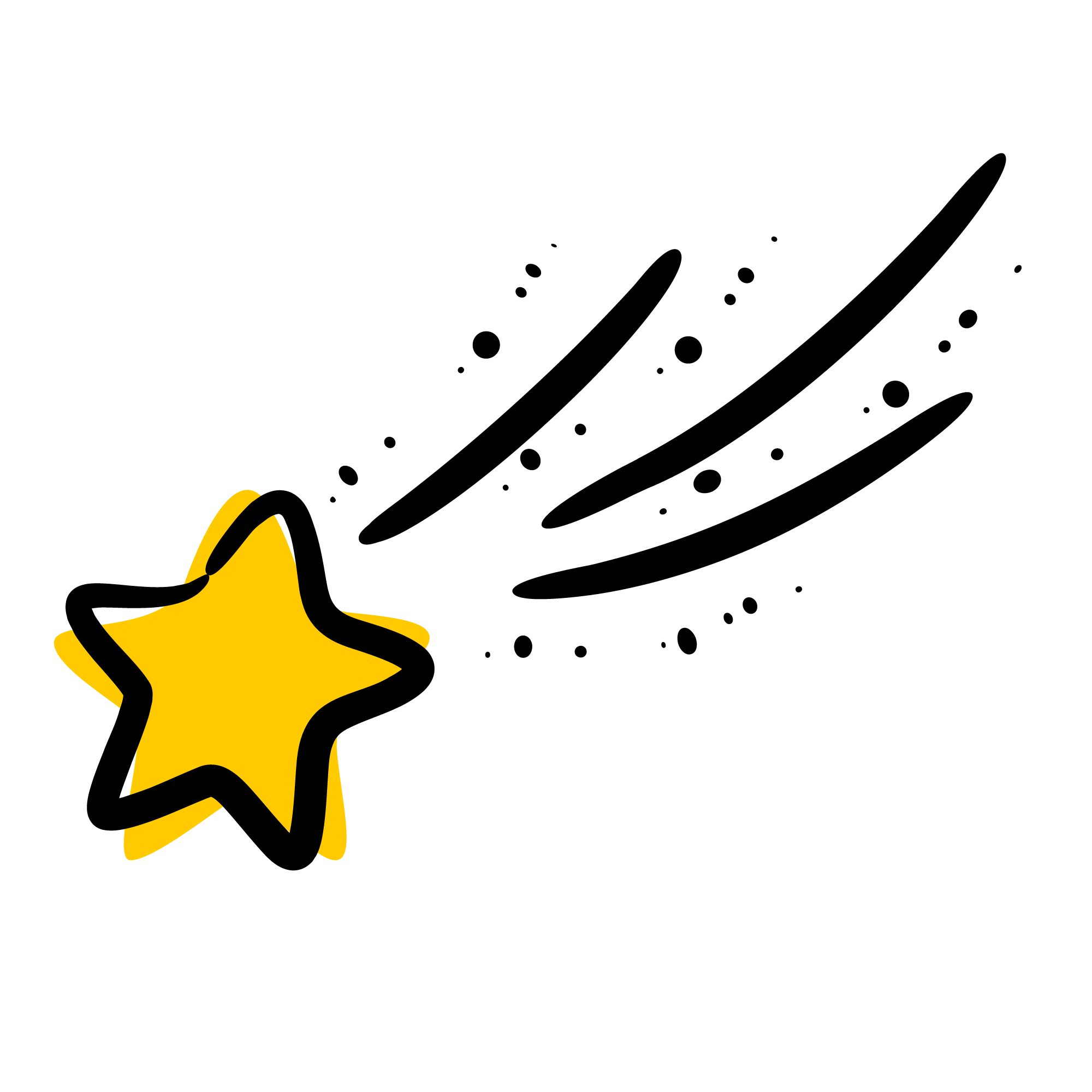 مسائل
 مهارات التفكير العليا
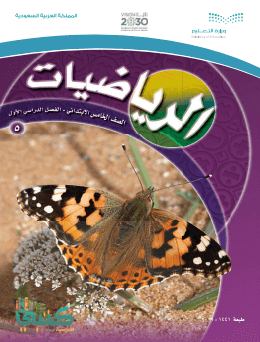 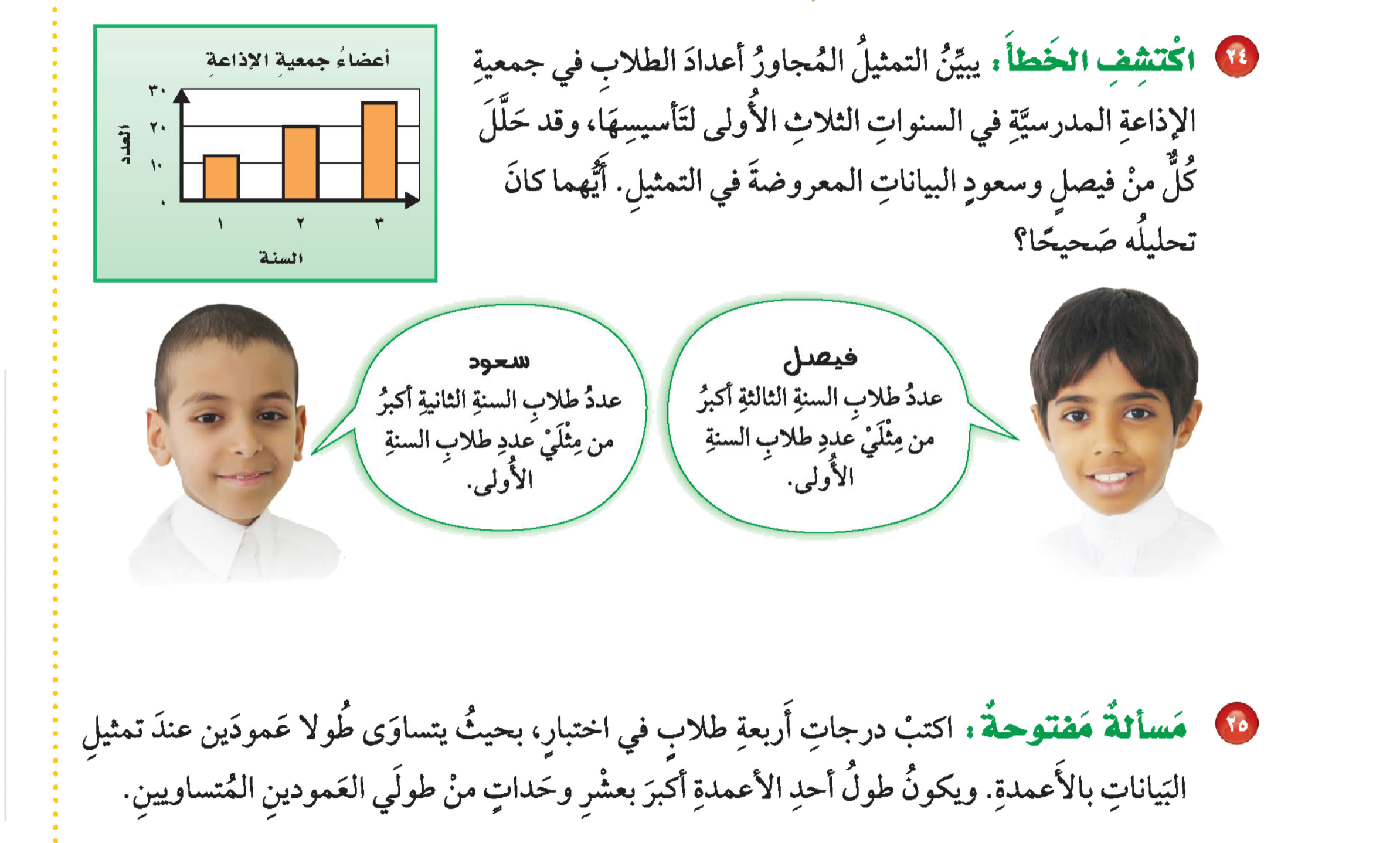 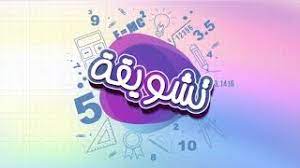 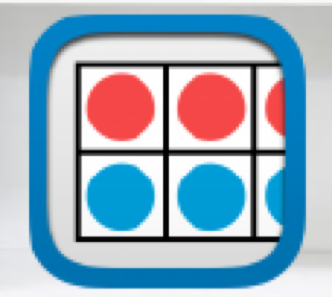 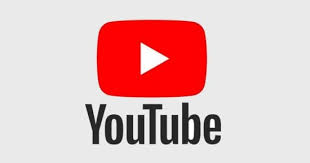 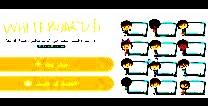 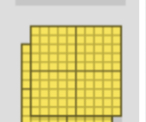 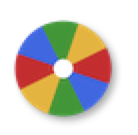 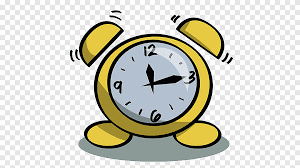 نشاط
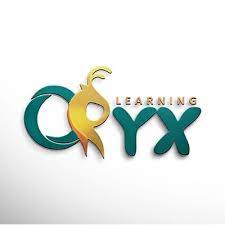 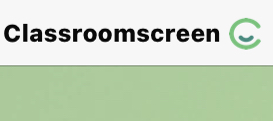 أدوات
مسائل
 مهارات التفكير العليا
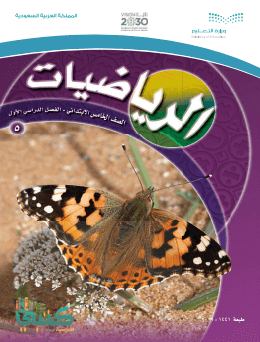 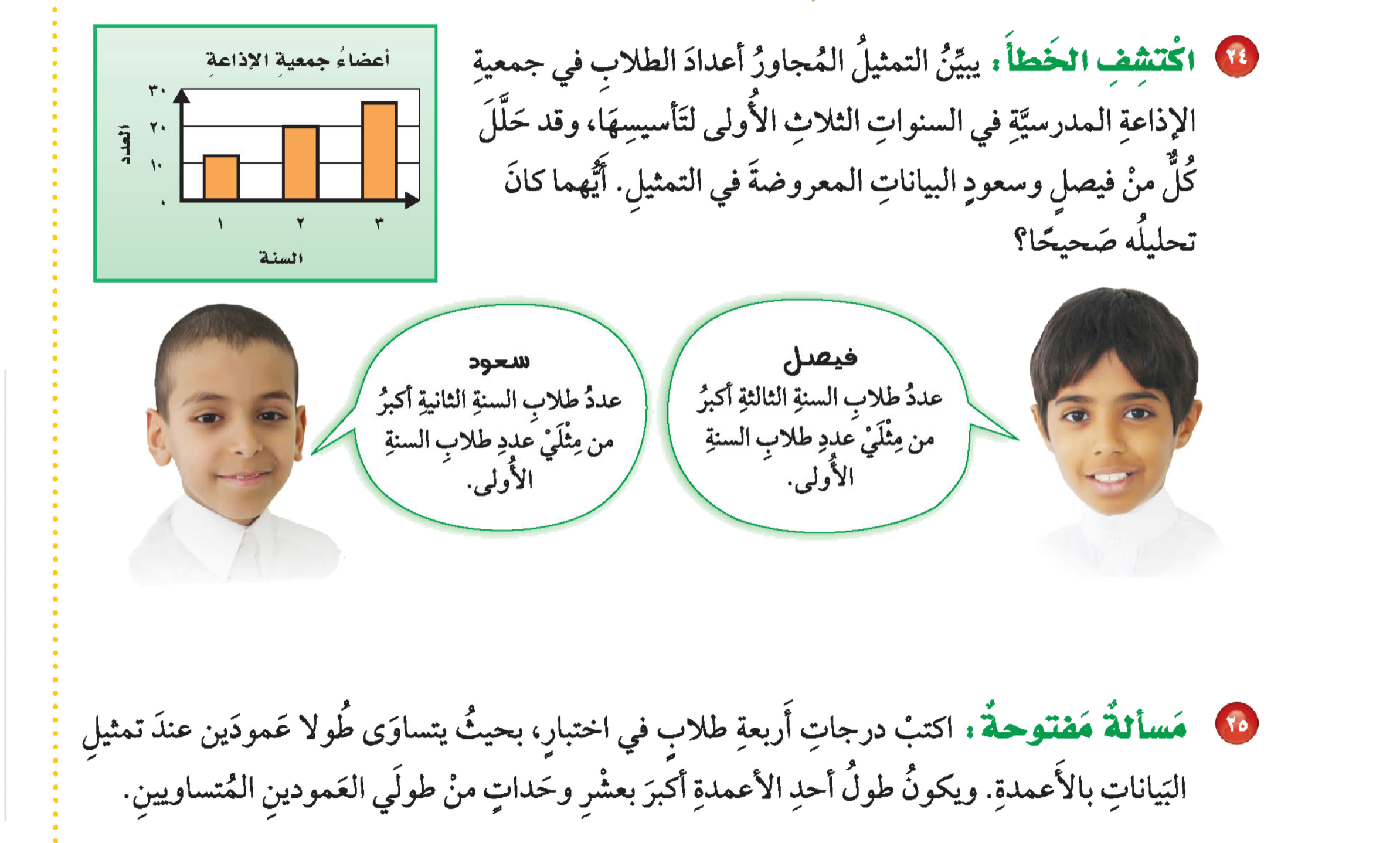 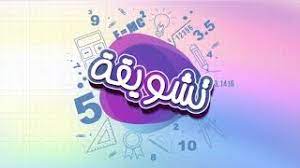 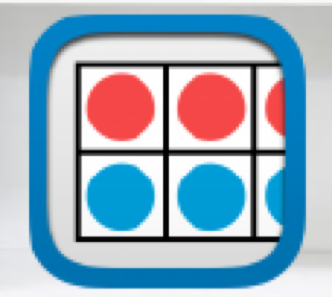 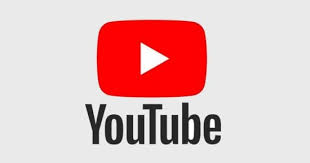 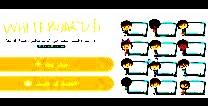 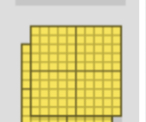 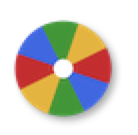 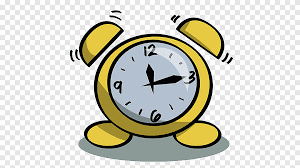 فيصل 
لأنه في السنة الأولى كان عدد الأعضاء تقريبا ۱۲ طالبا ، وفي السنة الثانية كان ٢٠ طالبا . وفي السنة الثالثة كان ٢٦ طالبا تقريبا . 
لذا فإن عدد الأعضاء في السنة الثالثة أكبر من مثلي عدد الأعضاء في السنة الأولى .
نشاط
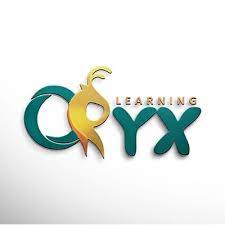 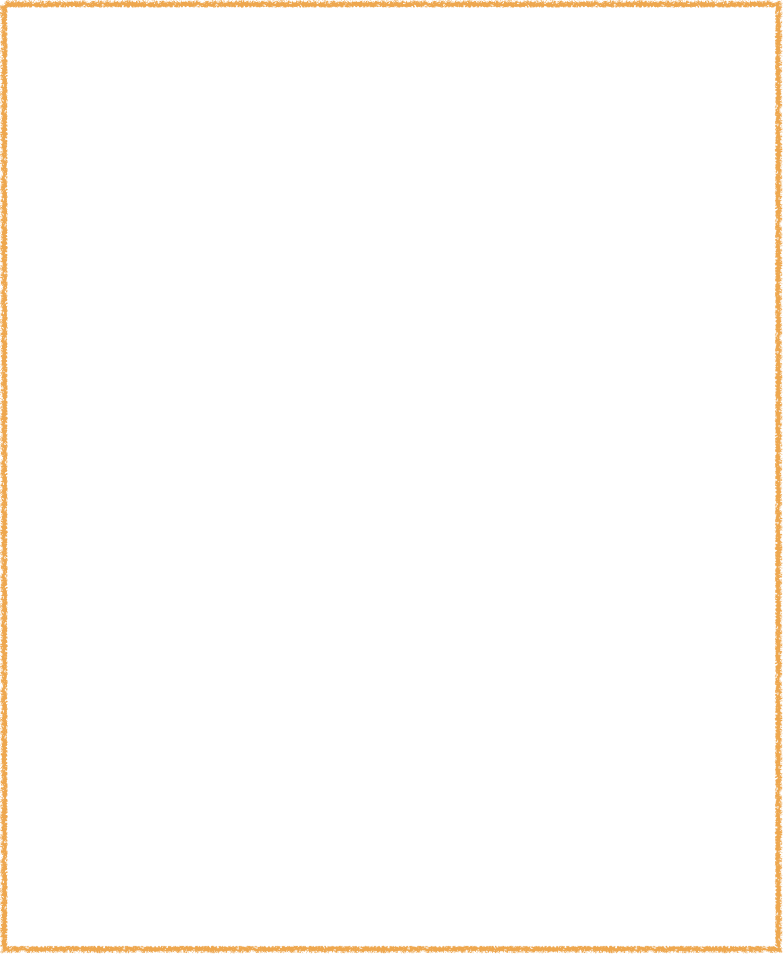 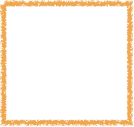 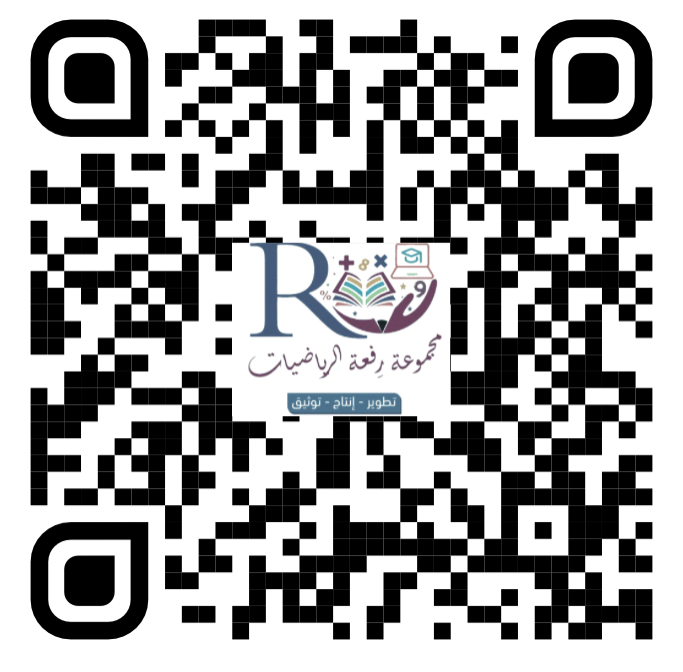 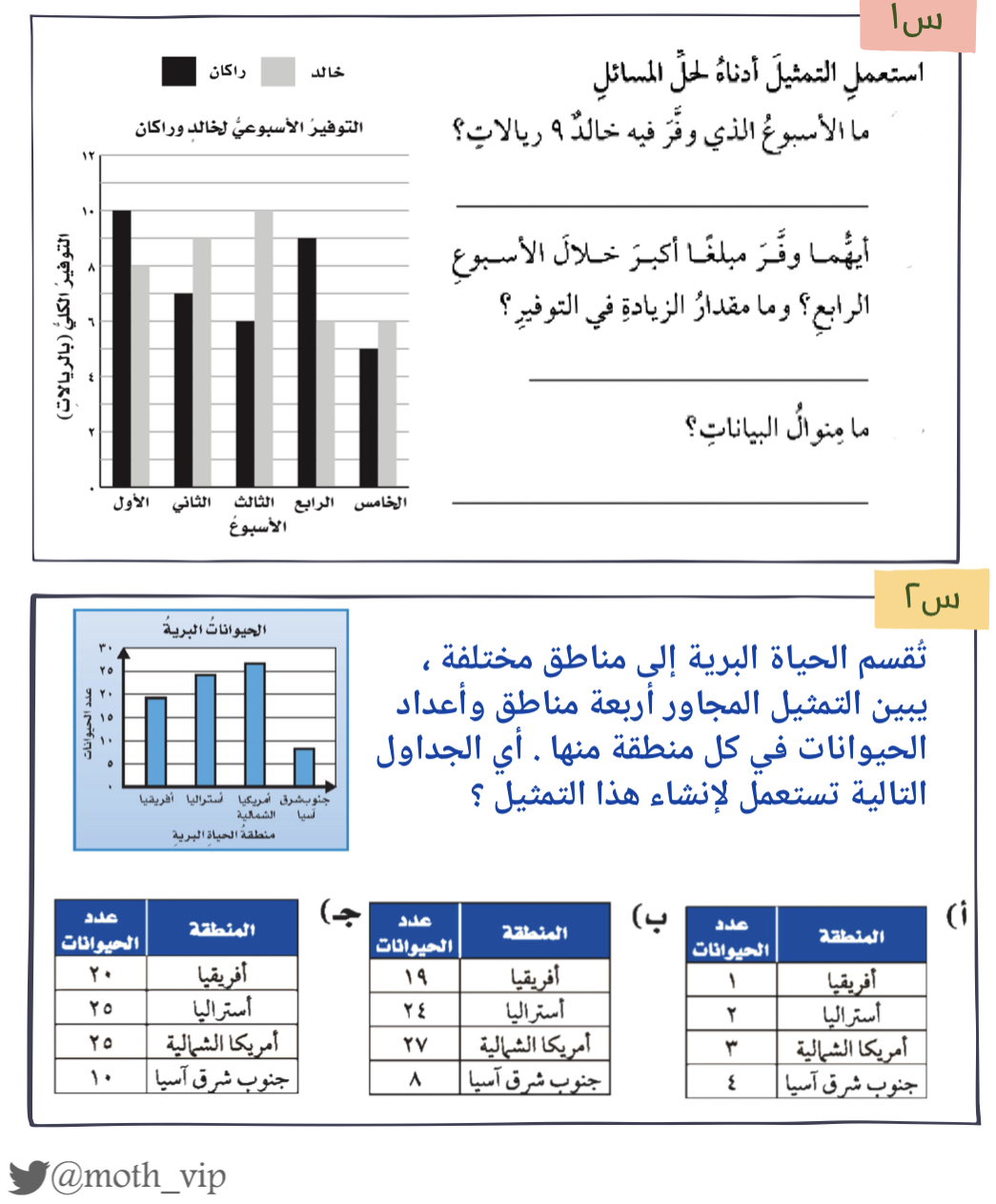 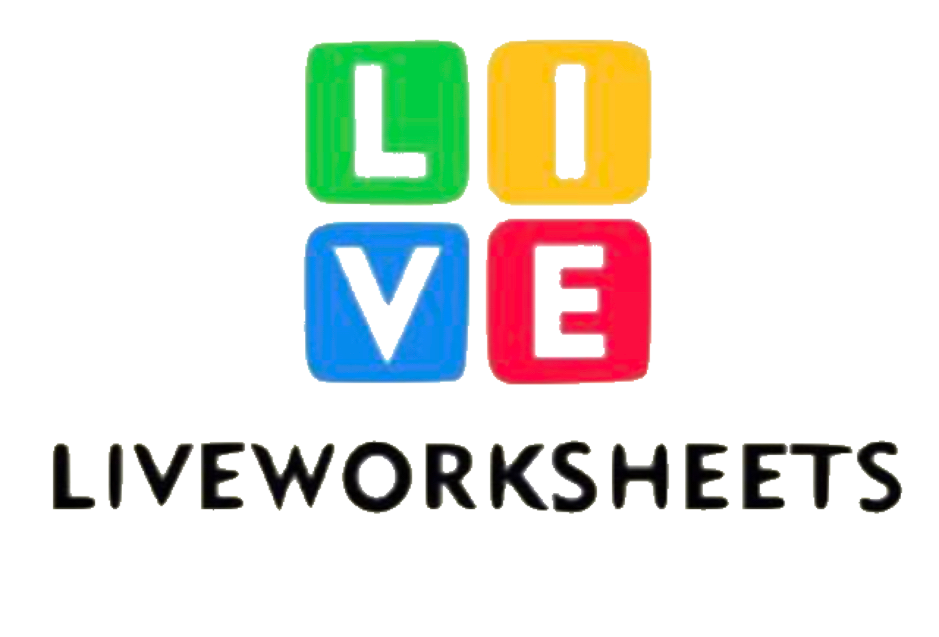 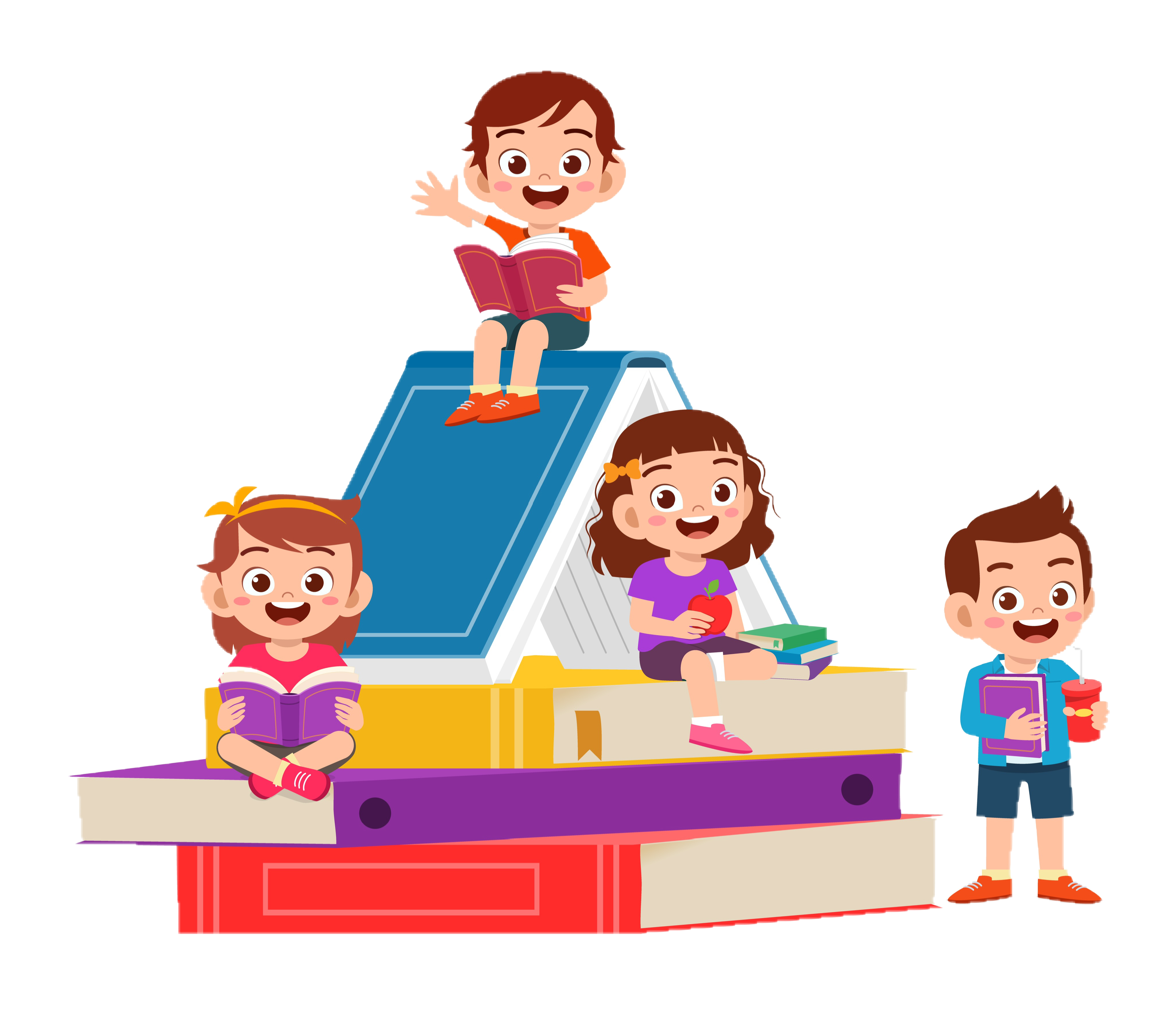 الواجـــب
من ١٢ - ١٧
سؤال :
صفحة :
٢١
لا تستسلم على الاطلاق  ، الأشياء الجميلة تأخذ وقتا كن صبورا
ختاماً